CS1033 Assignment 1 Slide Show (Group 5)
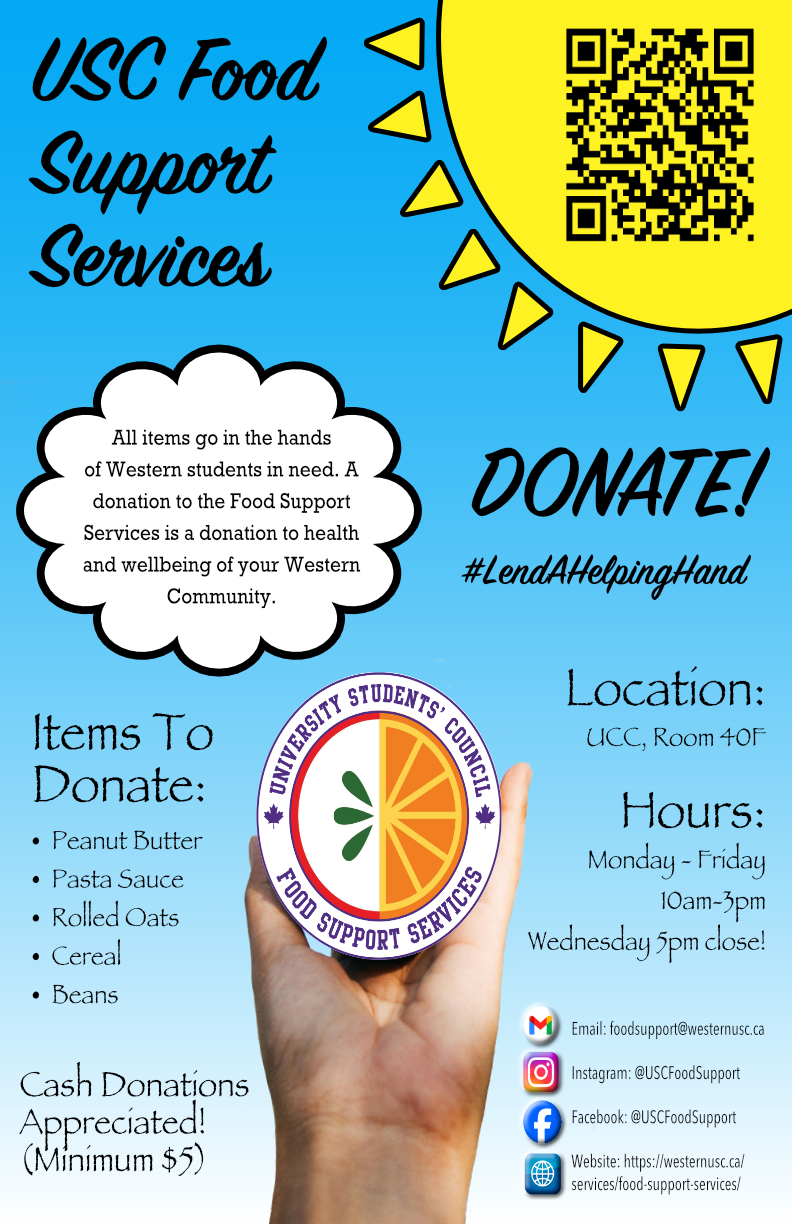 2/108
[Speaker Notes: zvirani5_poster.jpg]
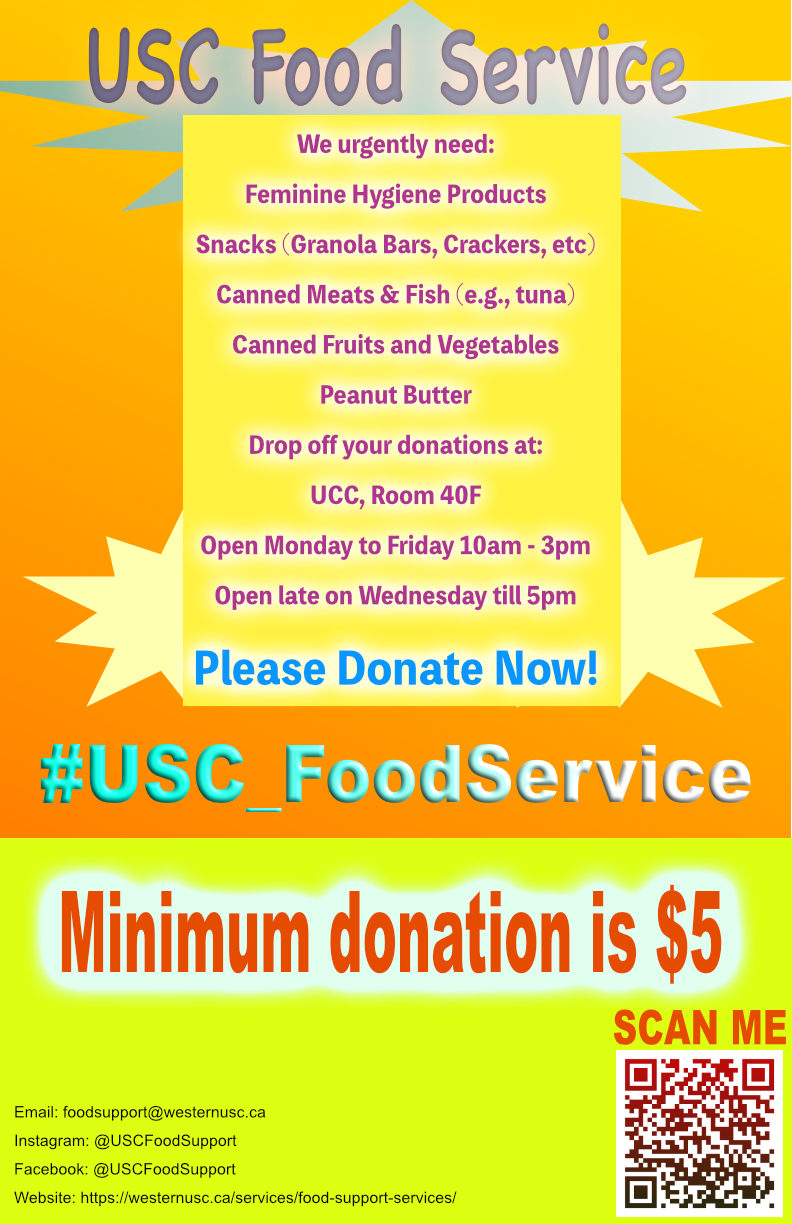 3/108
[Speaker Notes: ysun2433_poster.jpg]
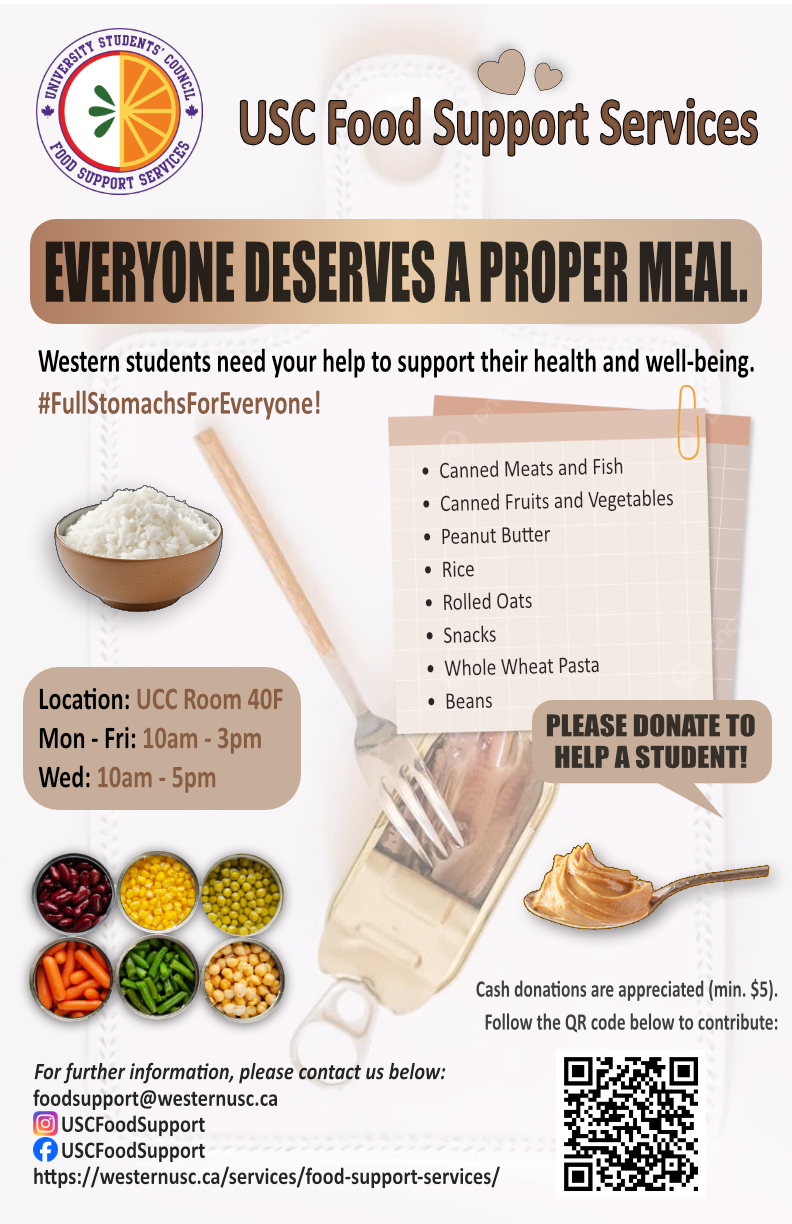 4/108
[Speaker Notes: ysu287_poster.jpg]
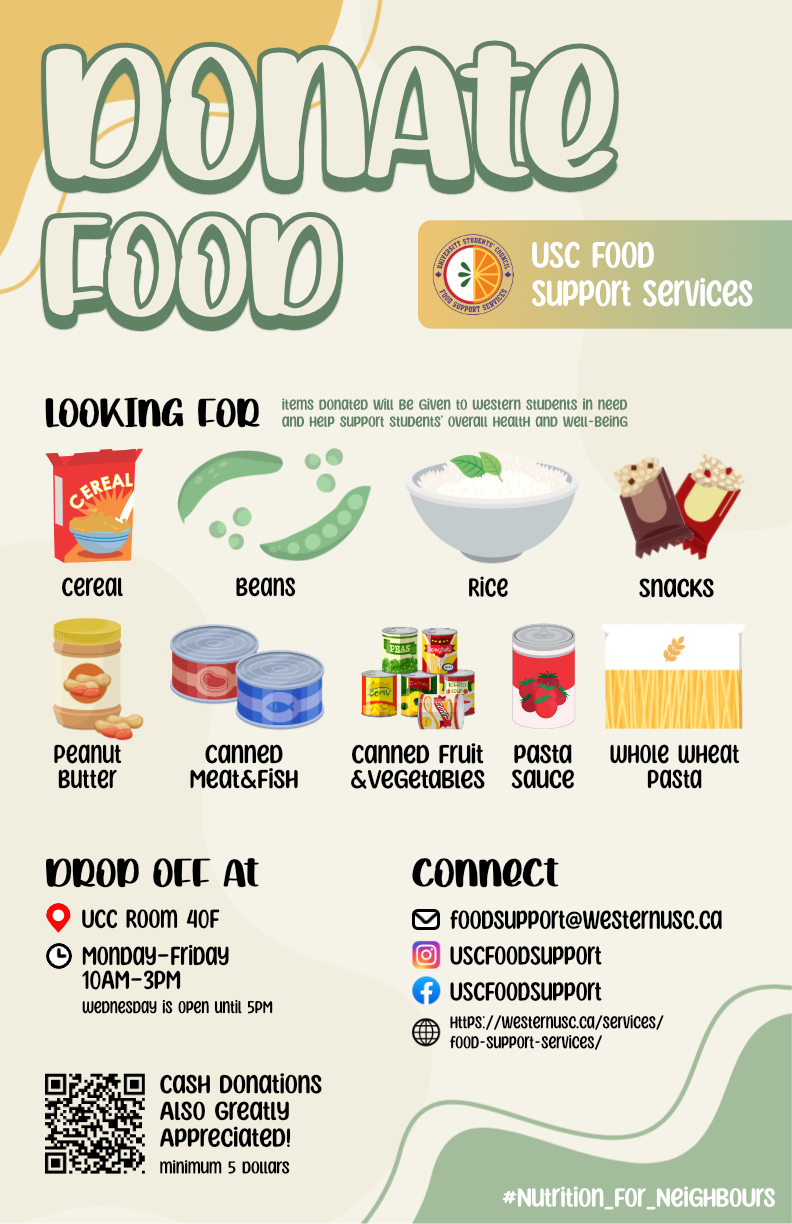 5/108
[Speaker Notes: ysong665_poster.jpg]
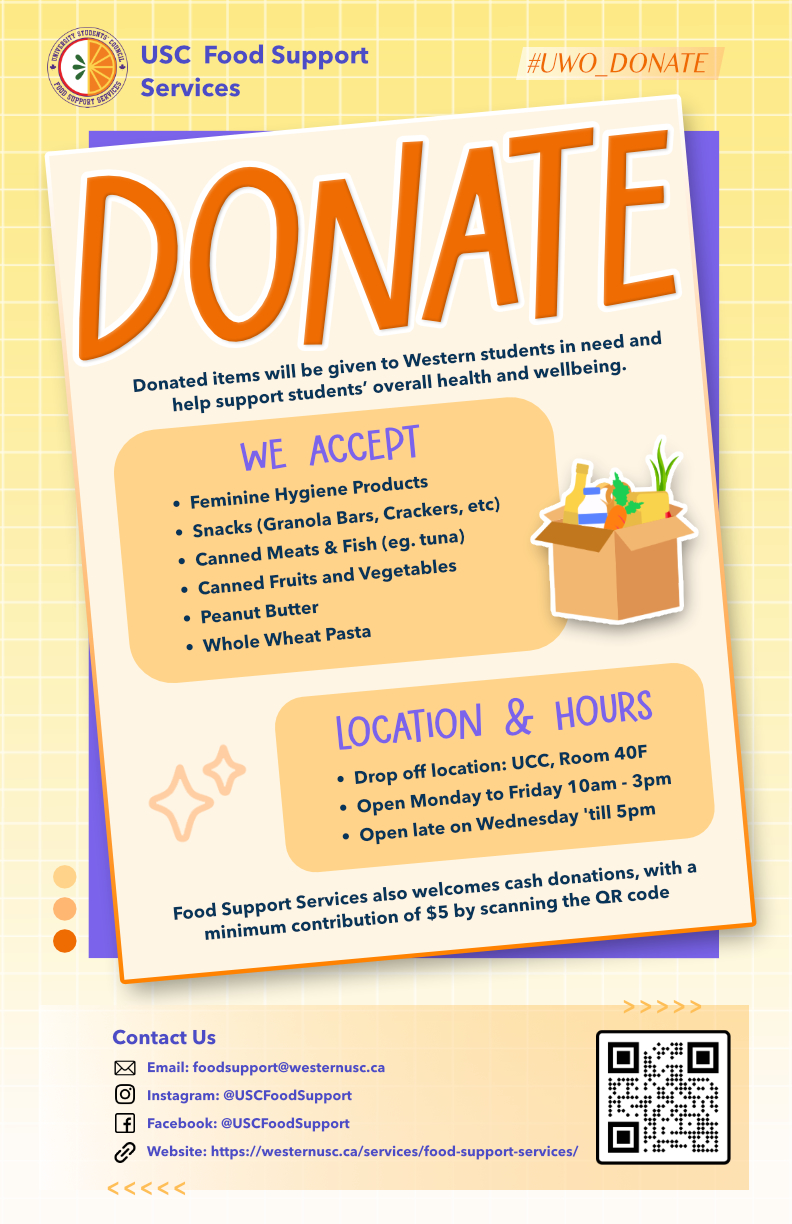 6/108
[Speaker Notes: yshe23_poster.jpg]
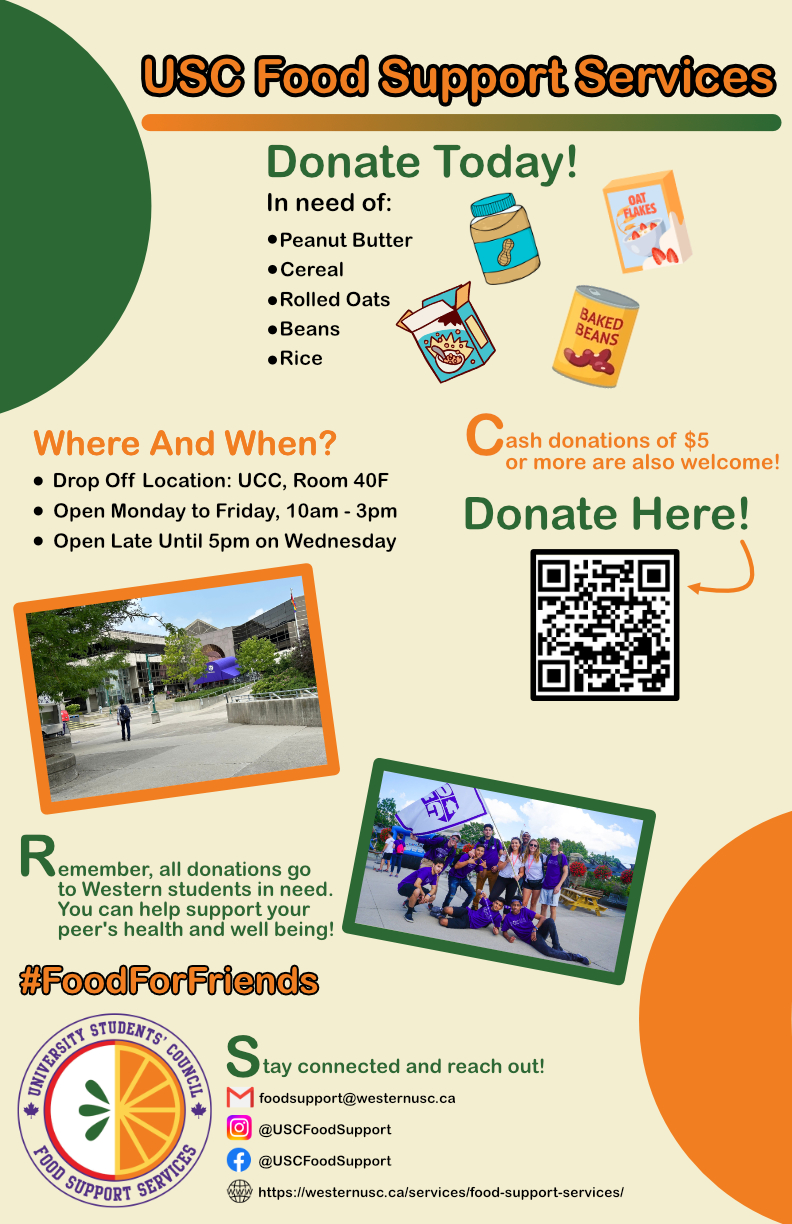 7/108
[Speaker Notes: wtario_poster.jpg]
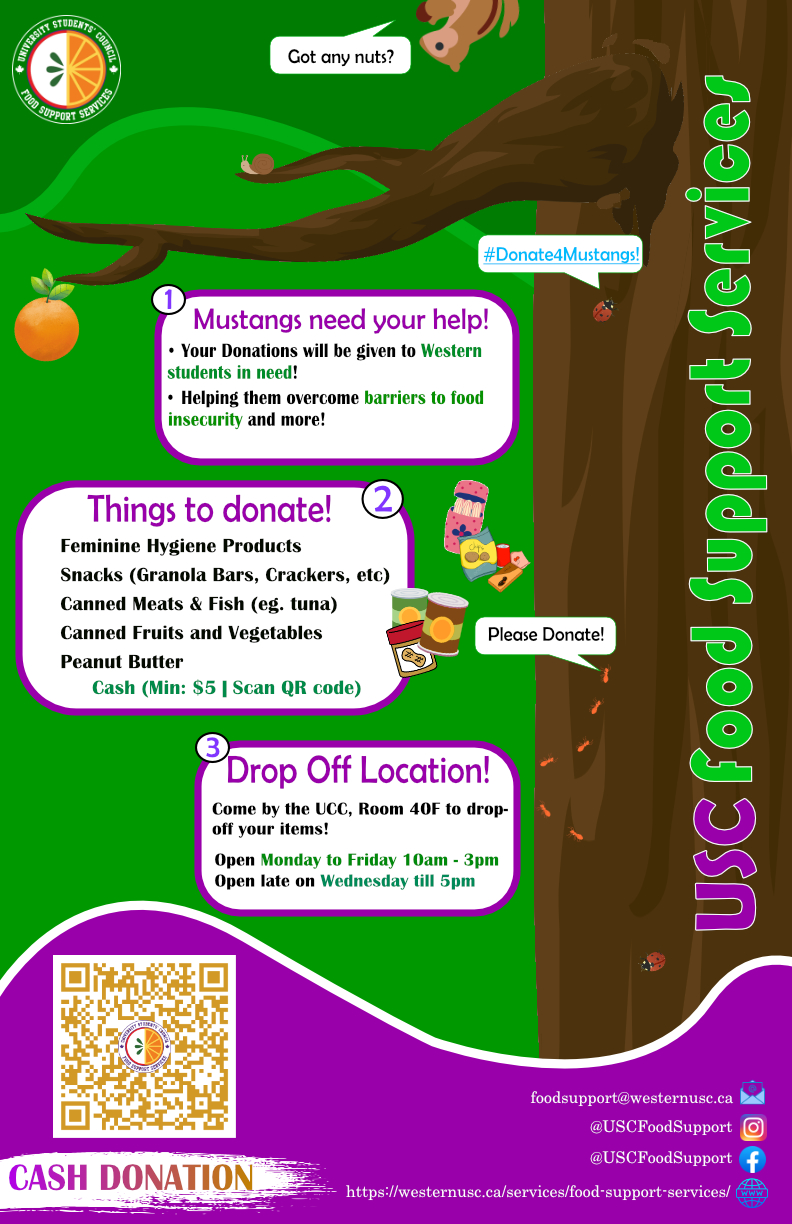 8/108
[Speaker Notes: wshafaam_poster.jpg]
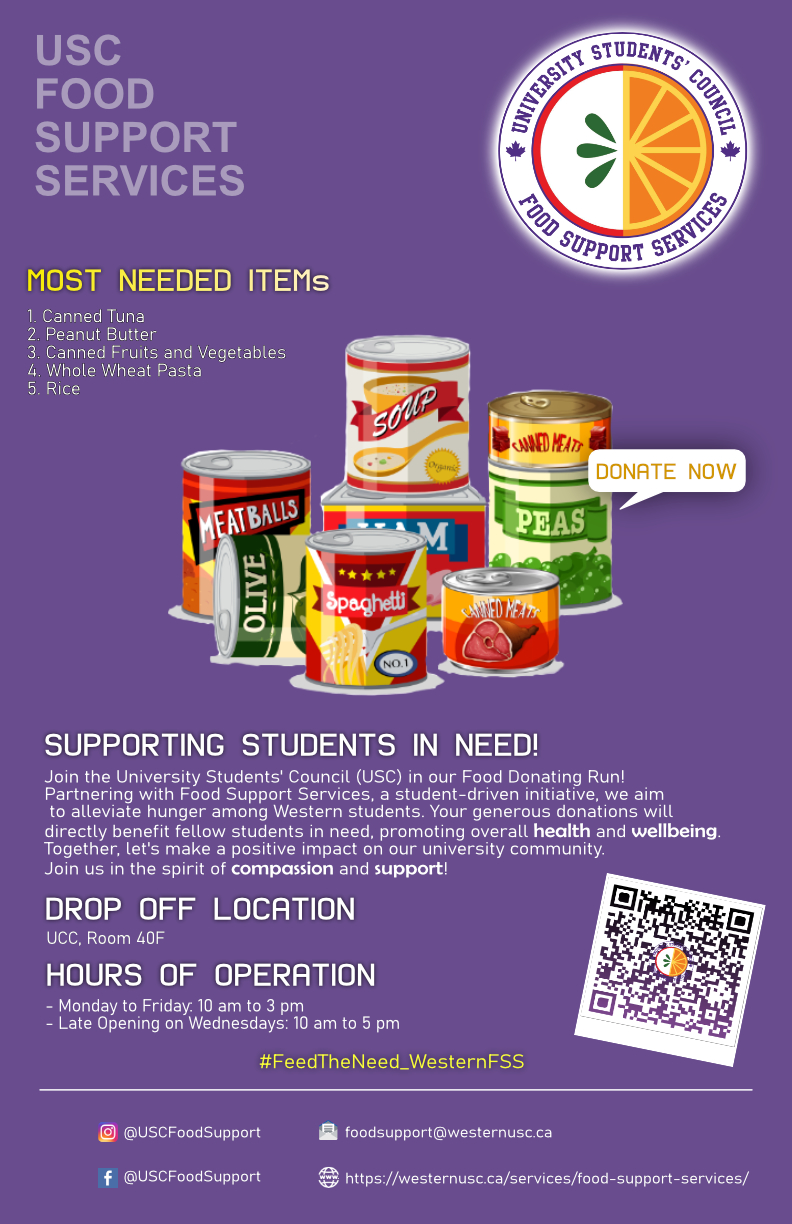 9/108
[Speaker Notes: vtran94_poster.jpg]
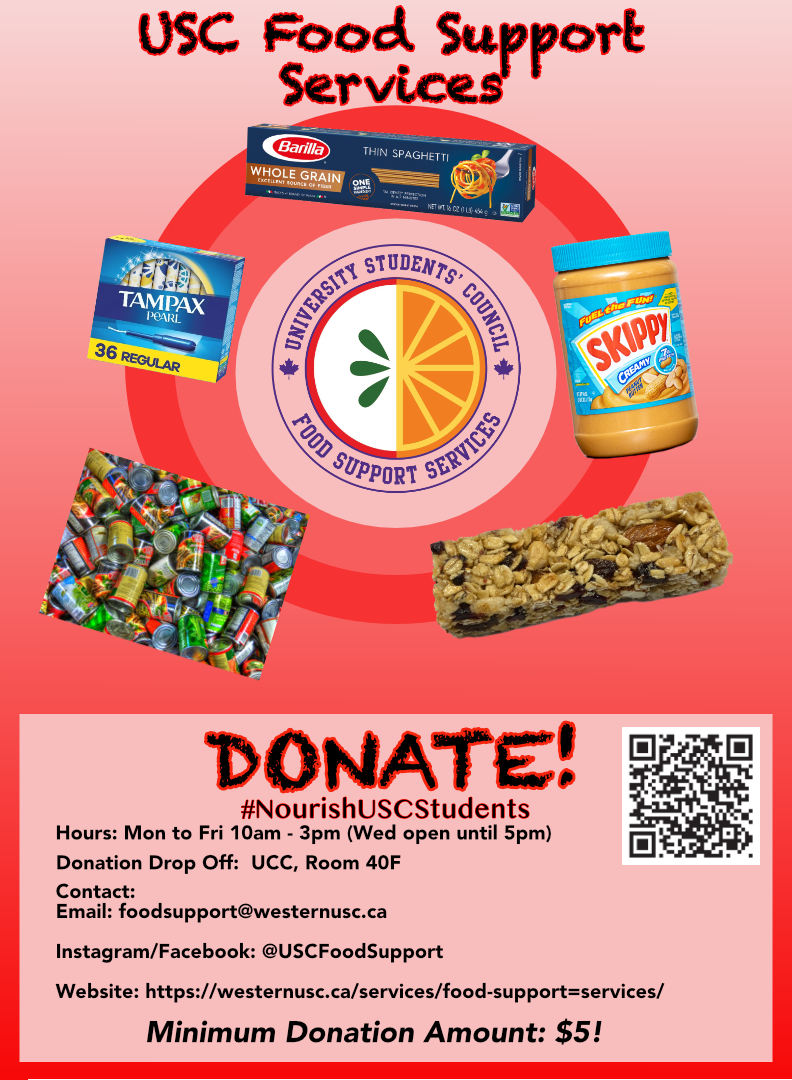 10/108
[Speaker Notes: vsing63_poster.jpg]
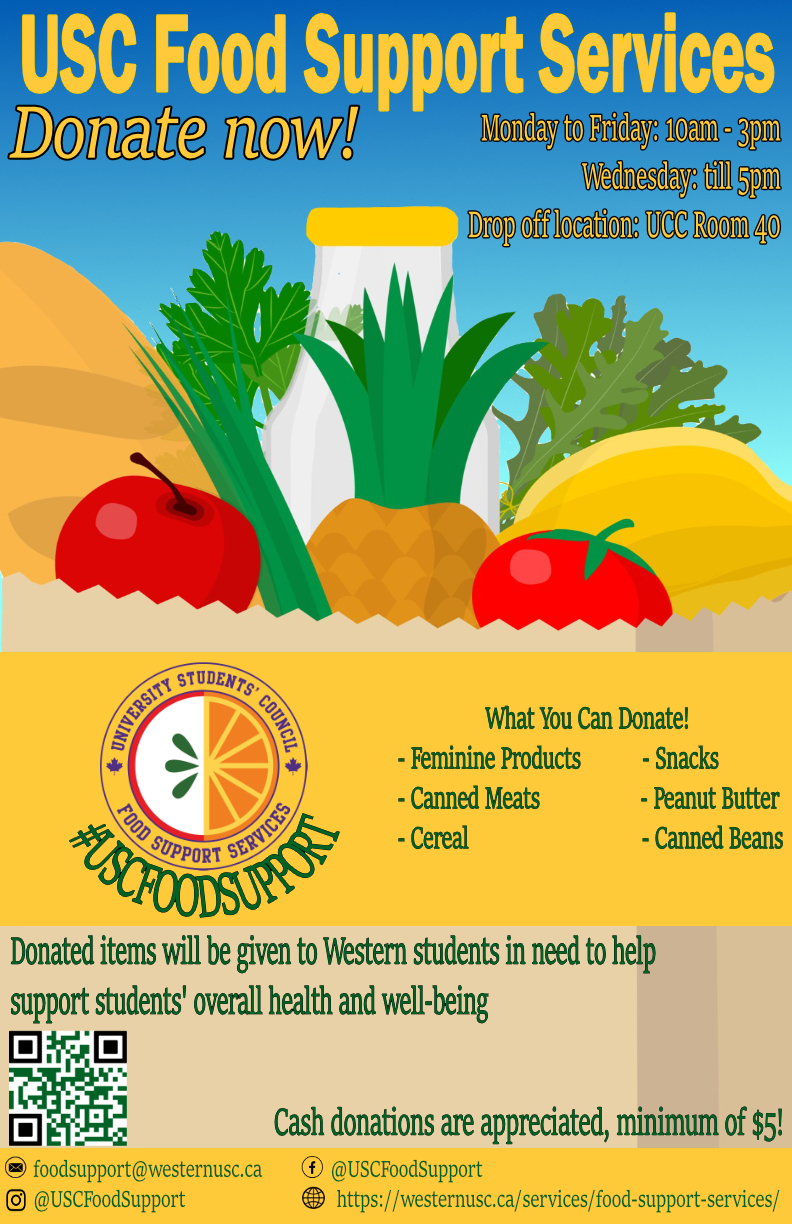 11/108
[Speaker Notes: vscovell_poster.jpg]
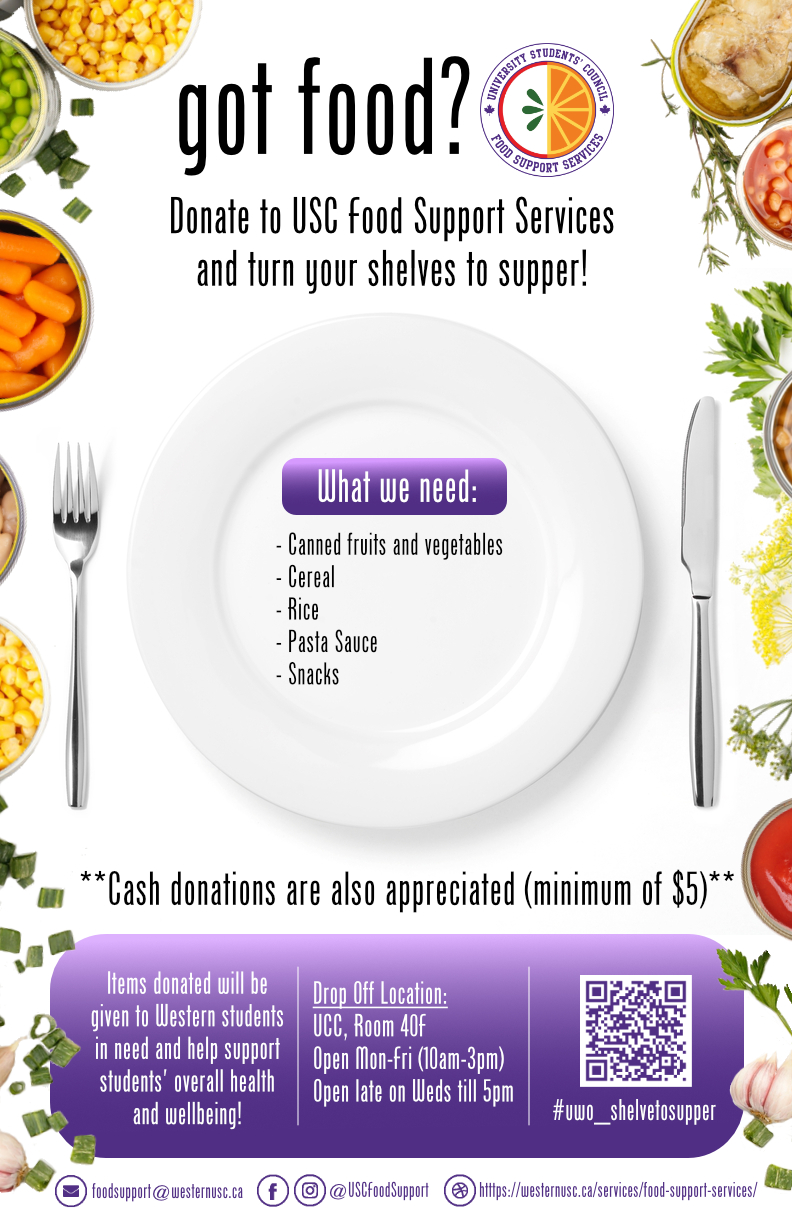 12/108
[Speaker Notes: vsantos5_poster.jpg]
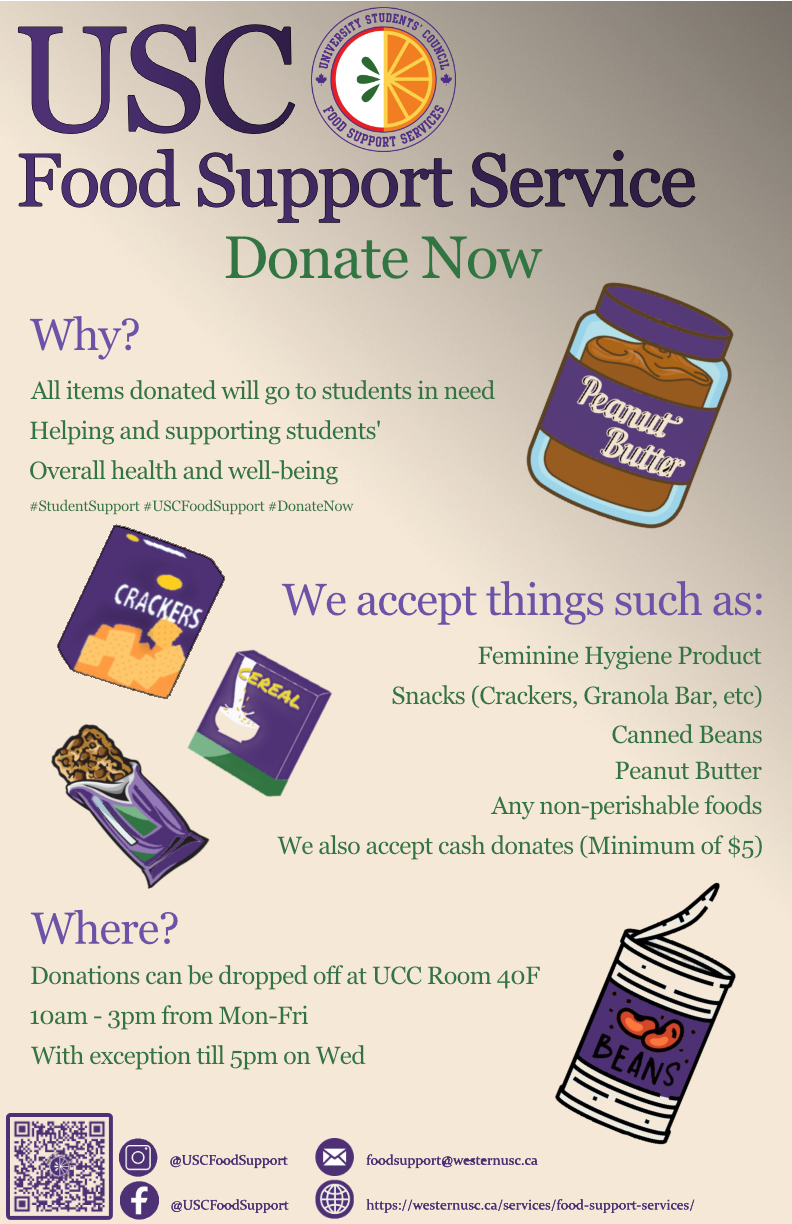 13/108
[Speaker Notes: ttran382_poster.jpg]
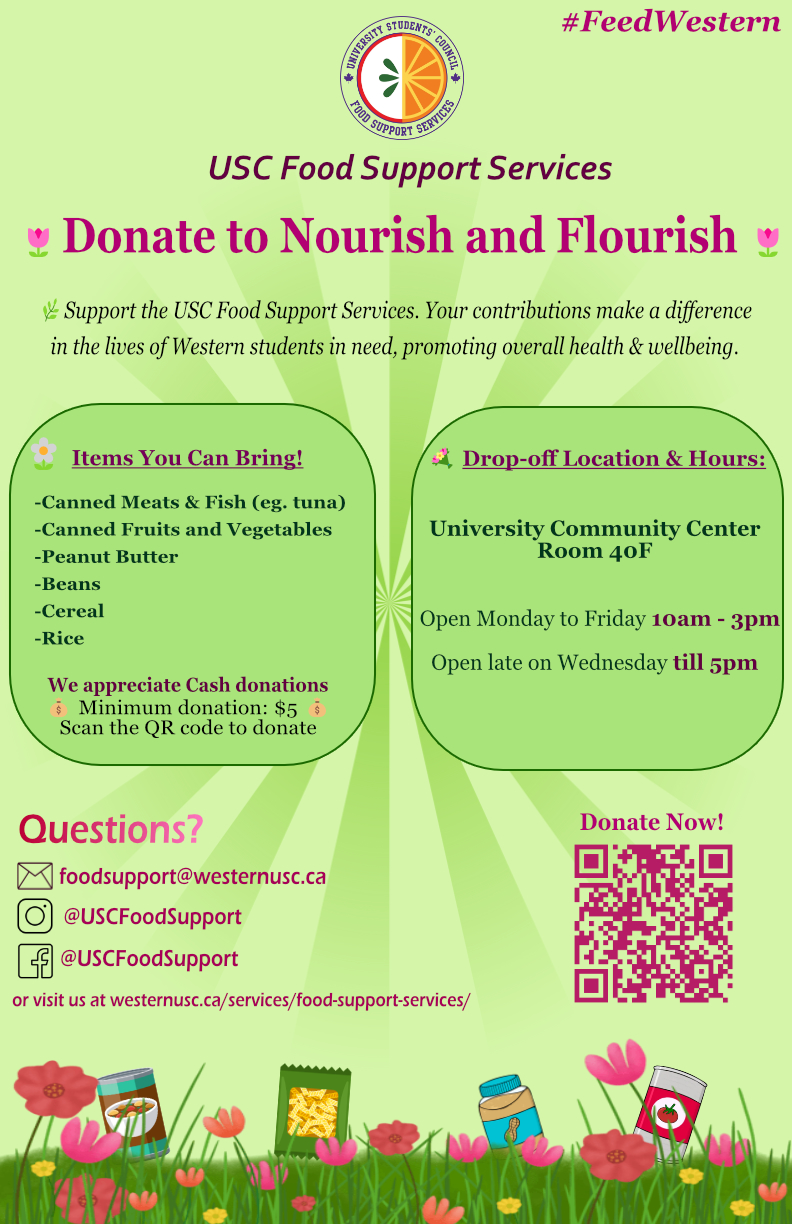 14/108
[Speaker Notes: tsing53_poster.jpg]
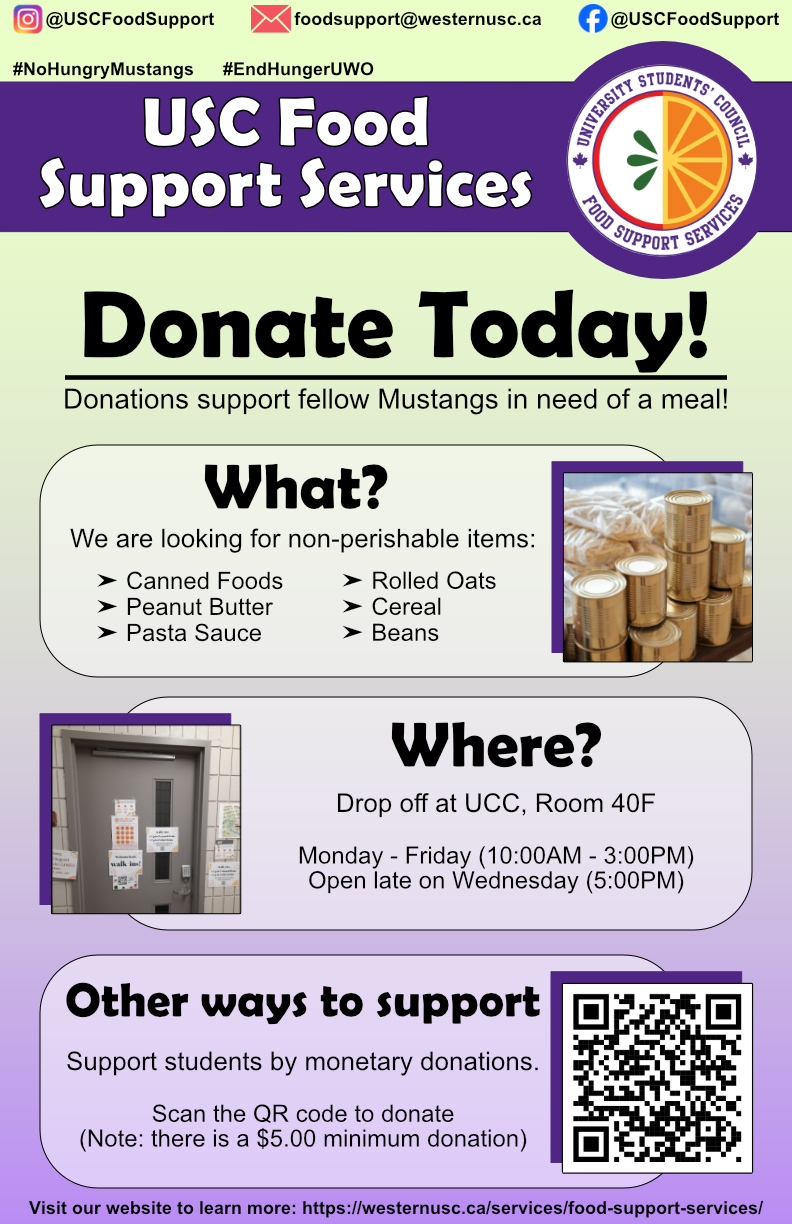 15/108
[Speaker Notes: trattan_poster.jpg]
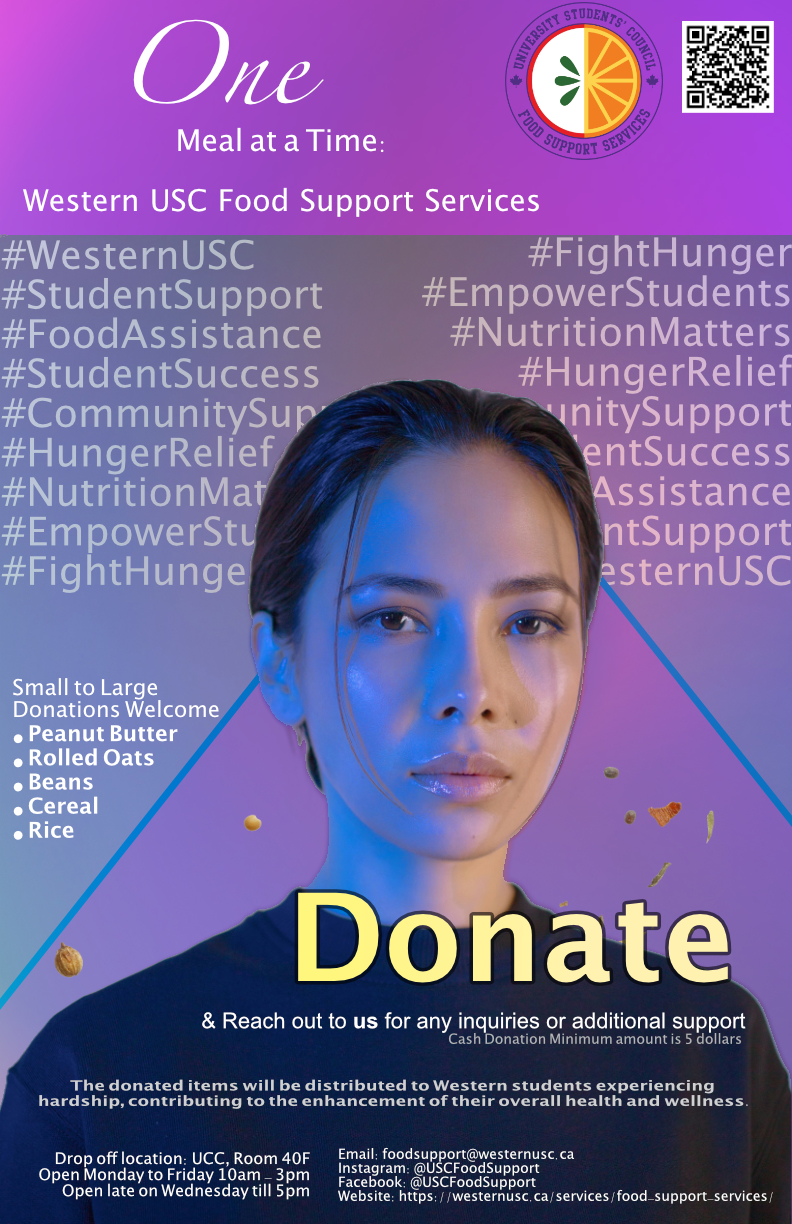 16/108
[Speaker Notes: svlacic_poster.jpg]
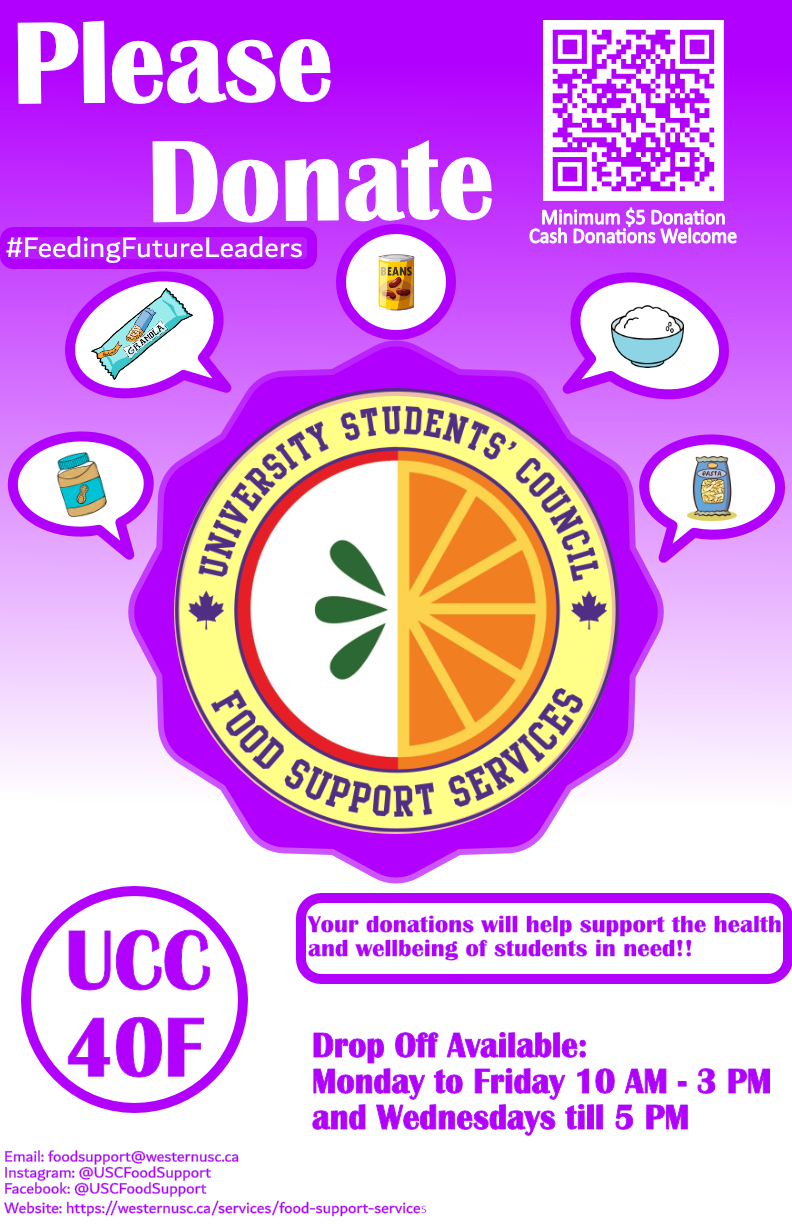 17/108
[Speaker Notes: susman25_poster.jpg]
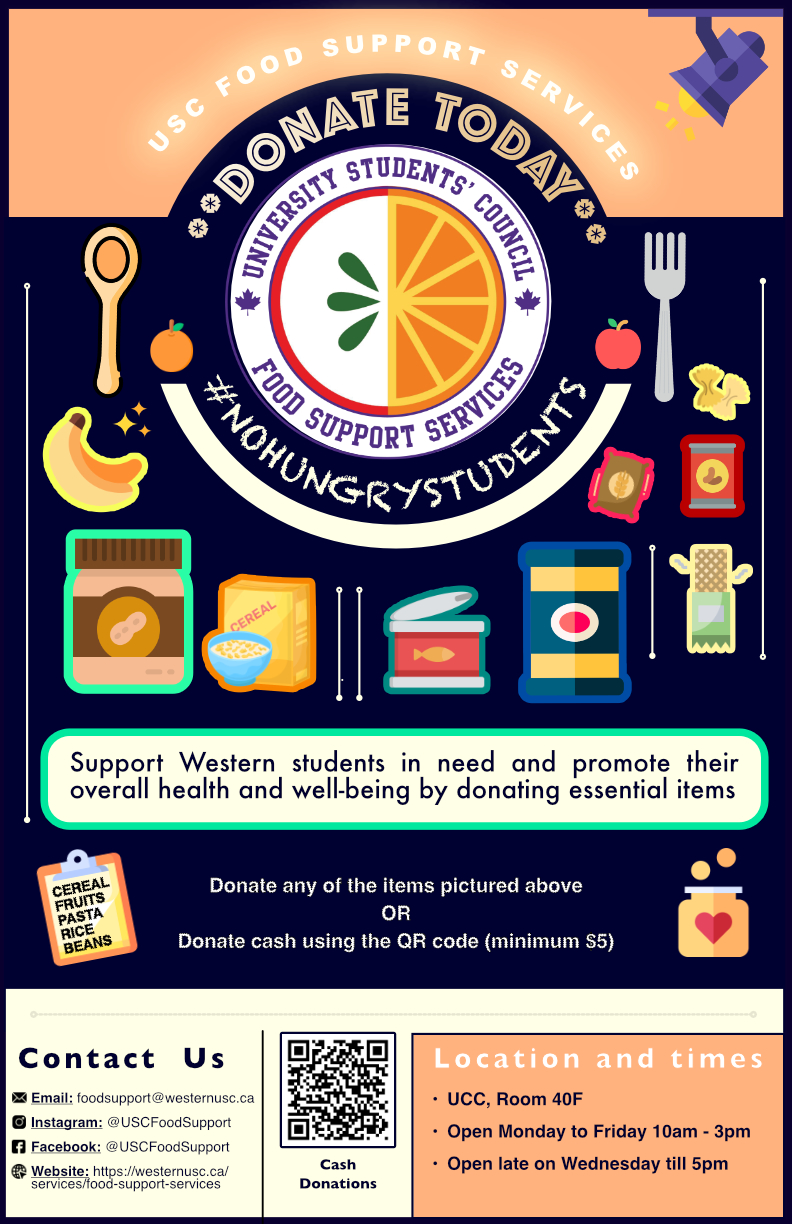 18/108
[Speaker Notes: ssrabon_poster.jpg]
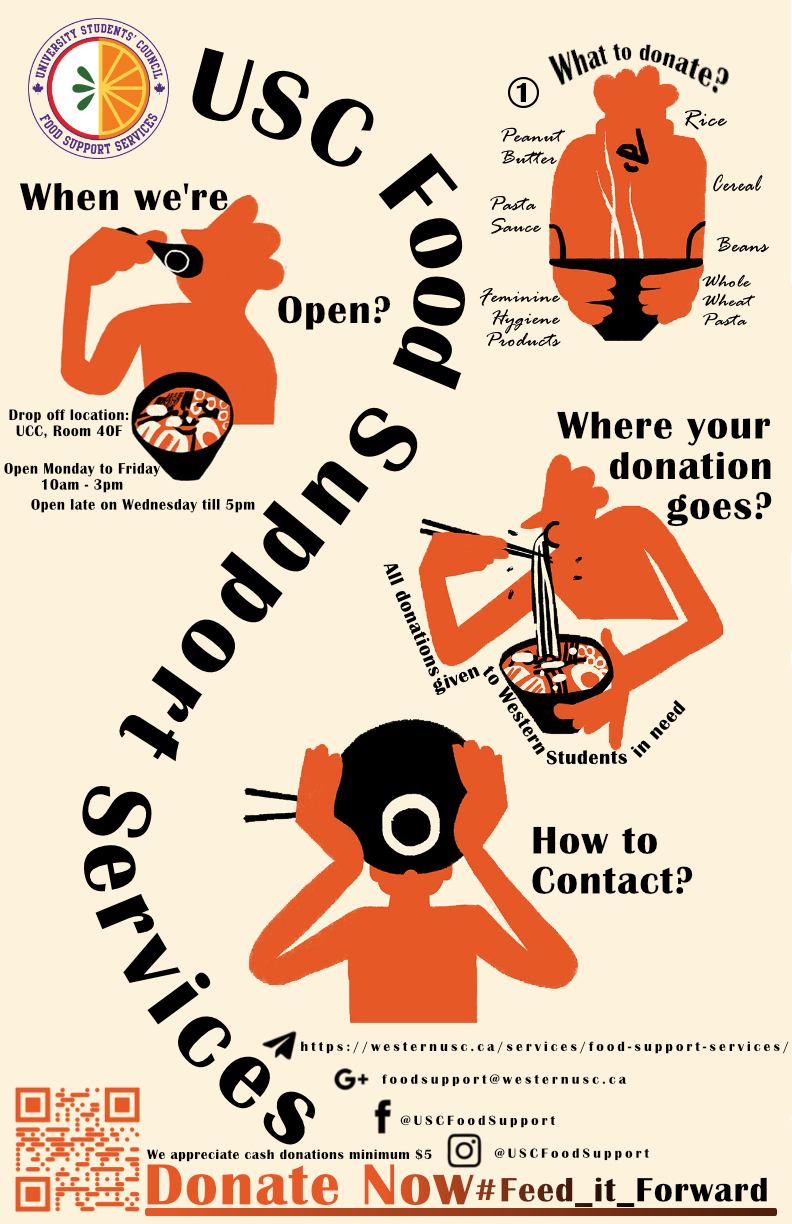 19/108
[Speaker Notes: ssolima9_poster.jpg]
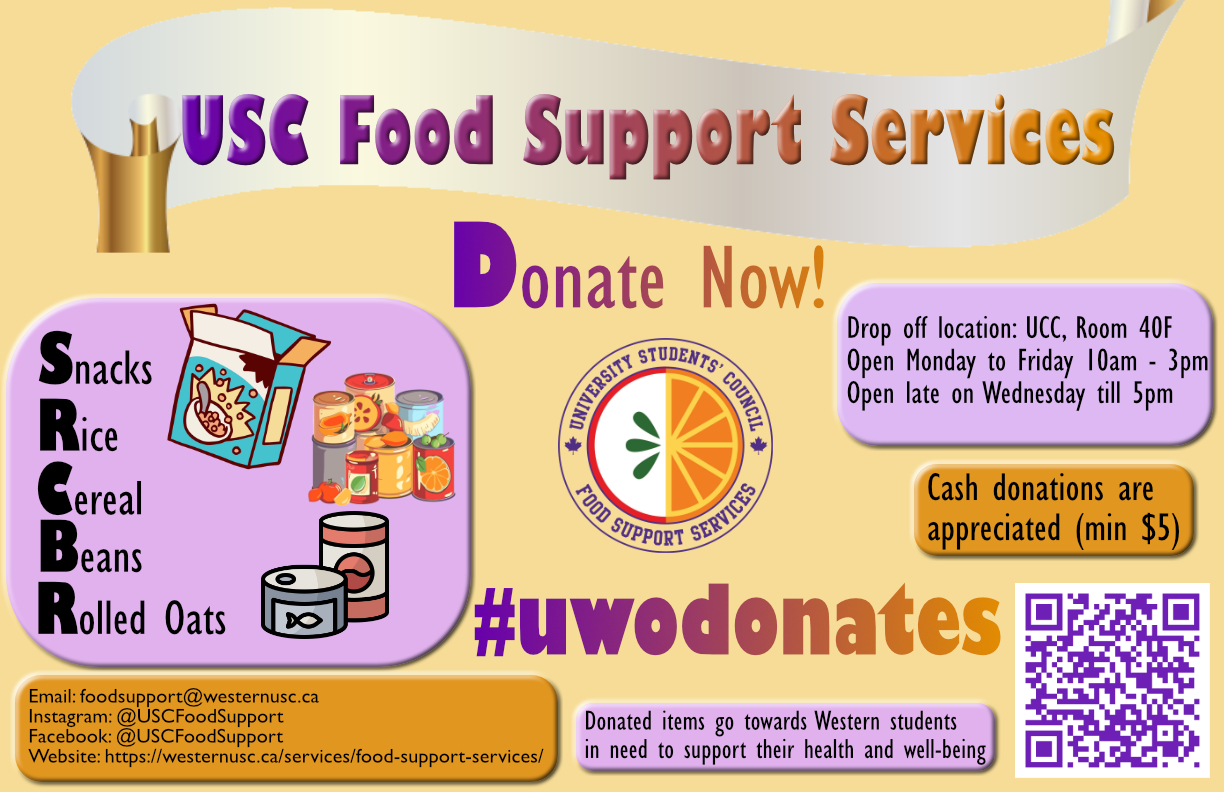 20/108
[Speaker Notes: ssidh65_poster.jpg]
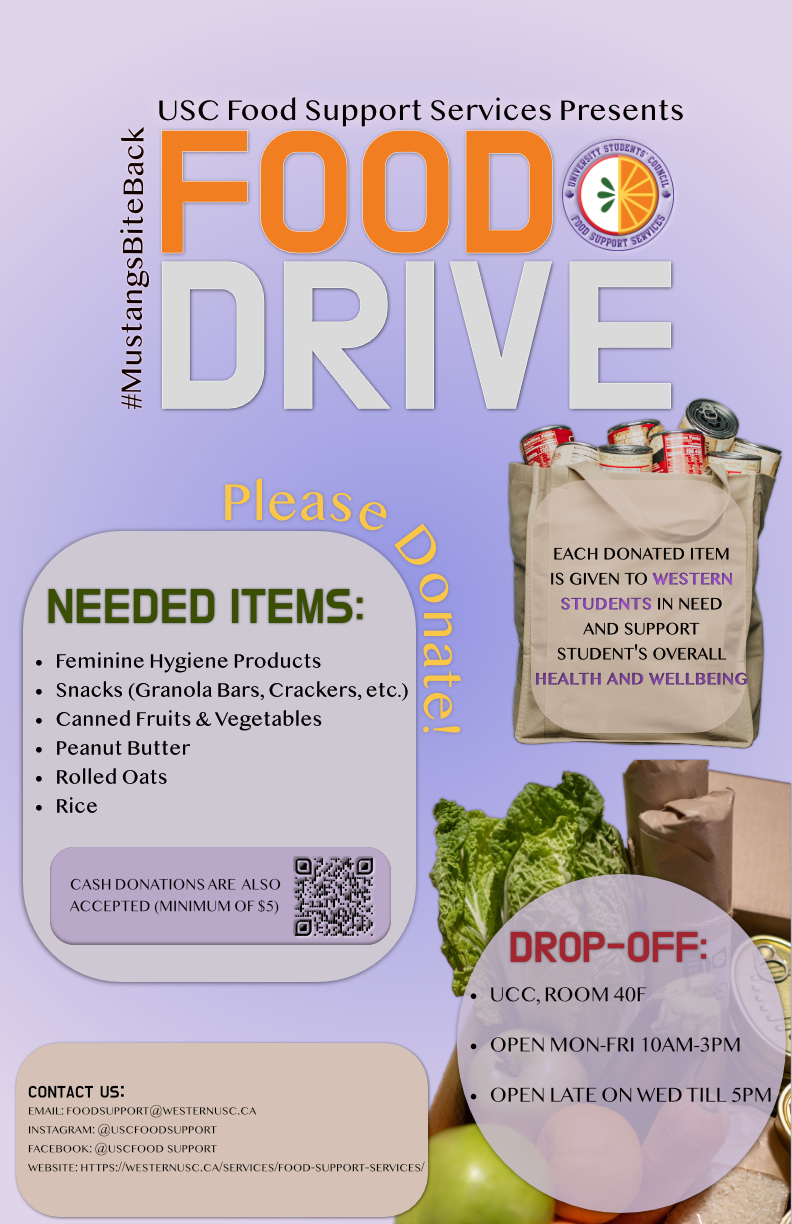 21/108
[Speaker Notes: sshoker4_poster.jpg]
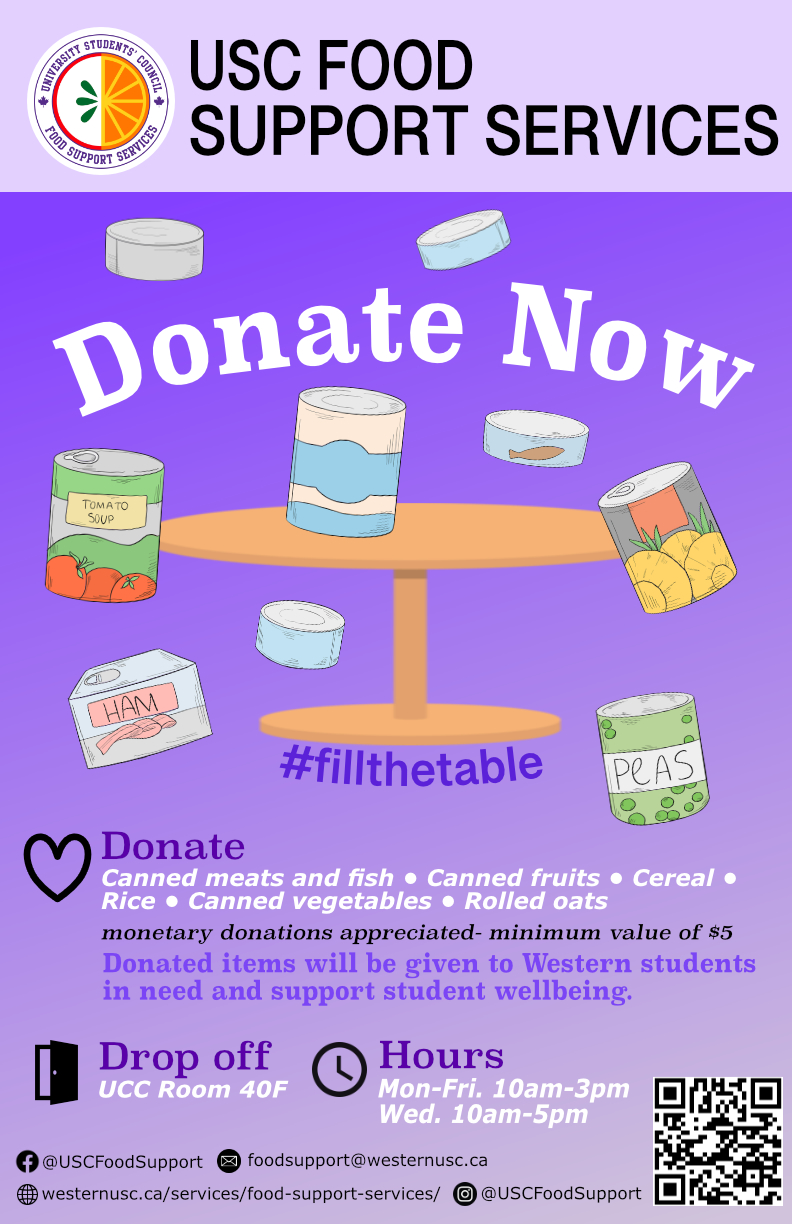 22/108
[Speaker Notes: ssheng28_poster.jpg]
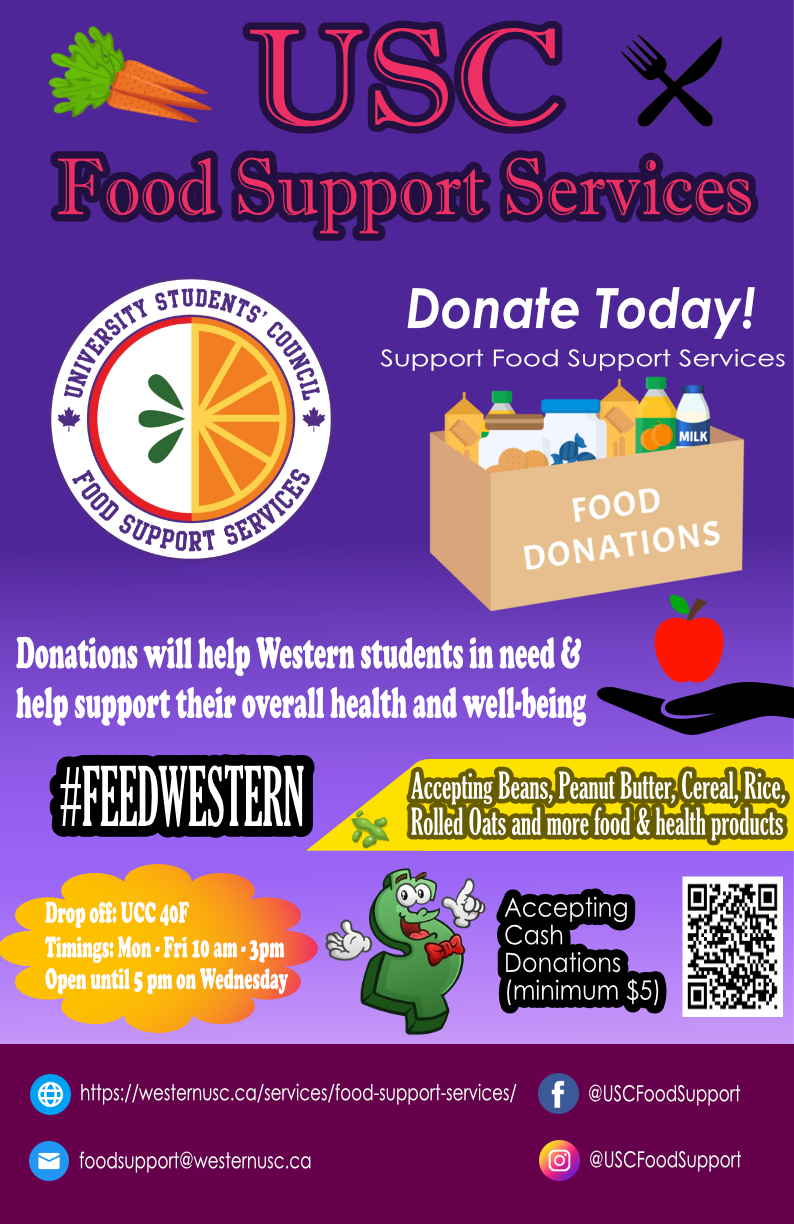 23/108
[Speaker Notes: sshar584_poster.jpg]
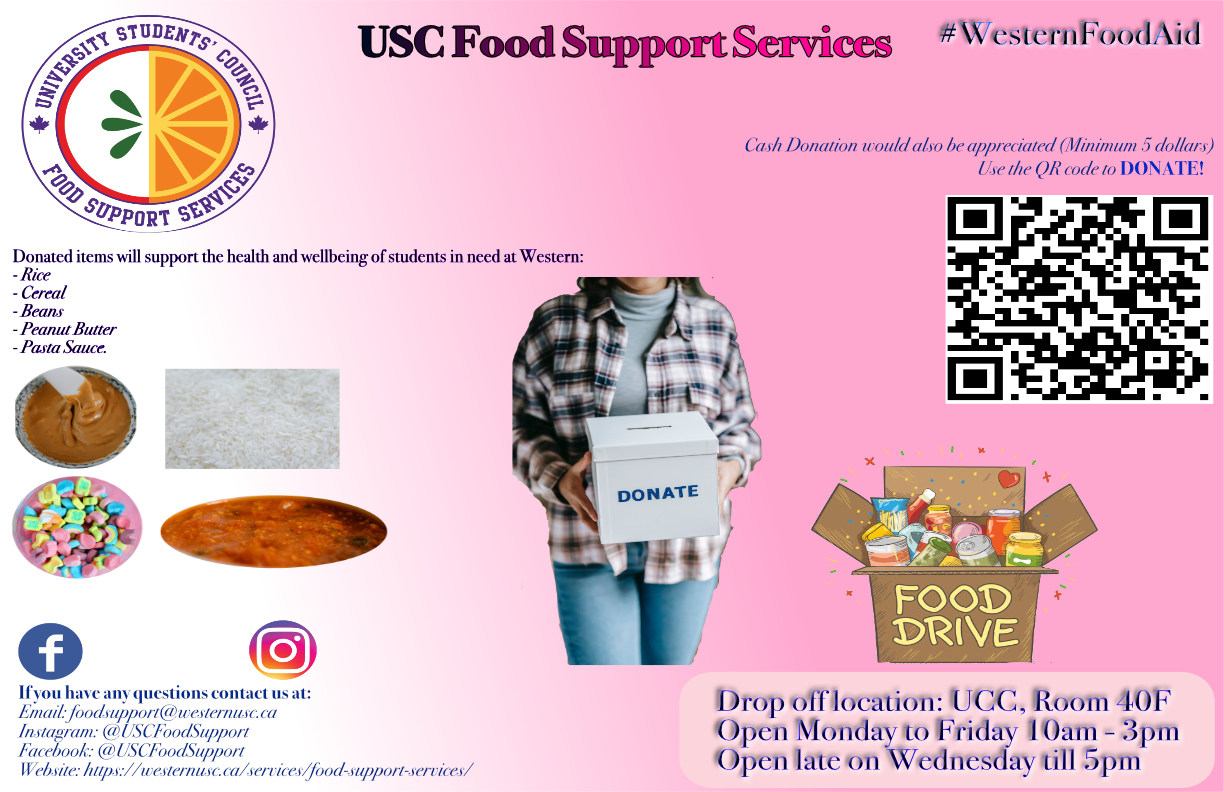 24/108
[Speaker Notes: sshah543_poster.jpg]
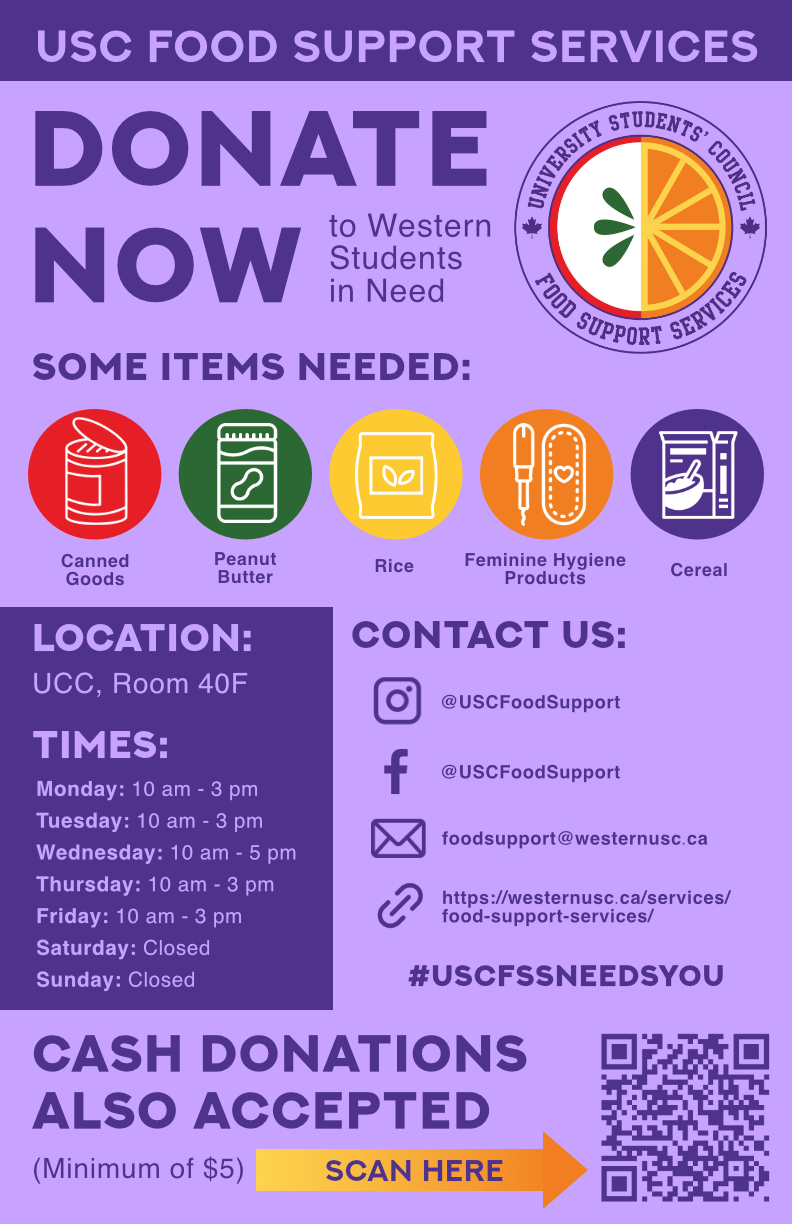 25/108
[Speaker Notes: sscot68_poster.jpg]
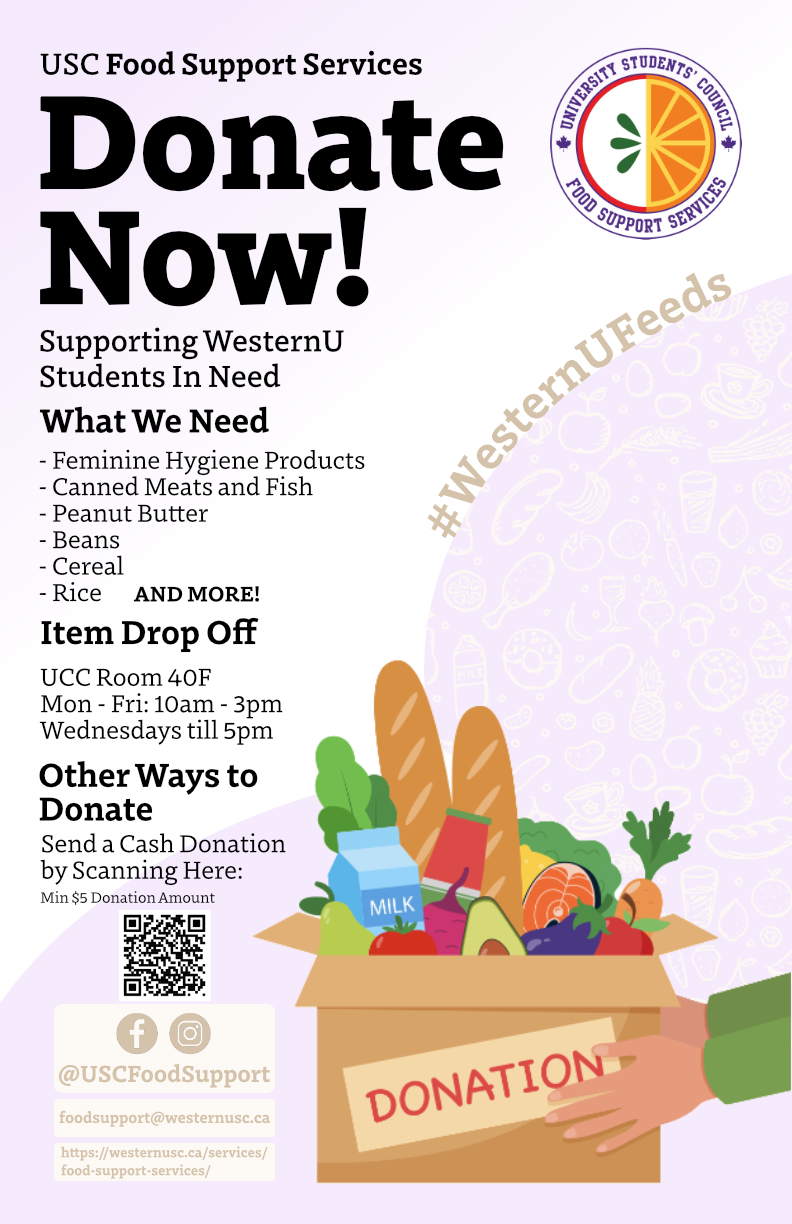 26/108
[Speaker Notes: ssadovni_poster.jpg]
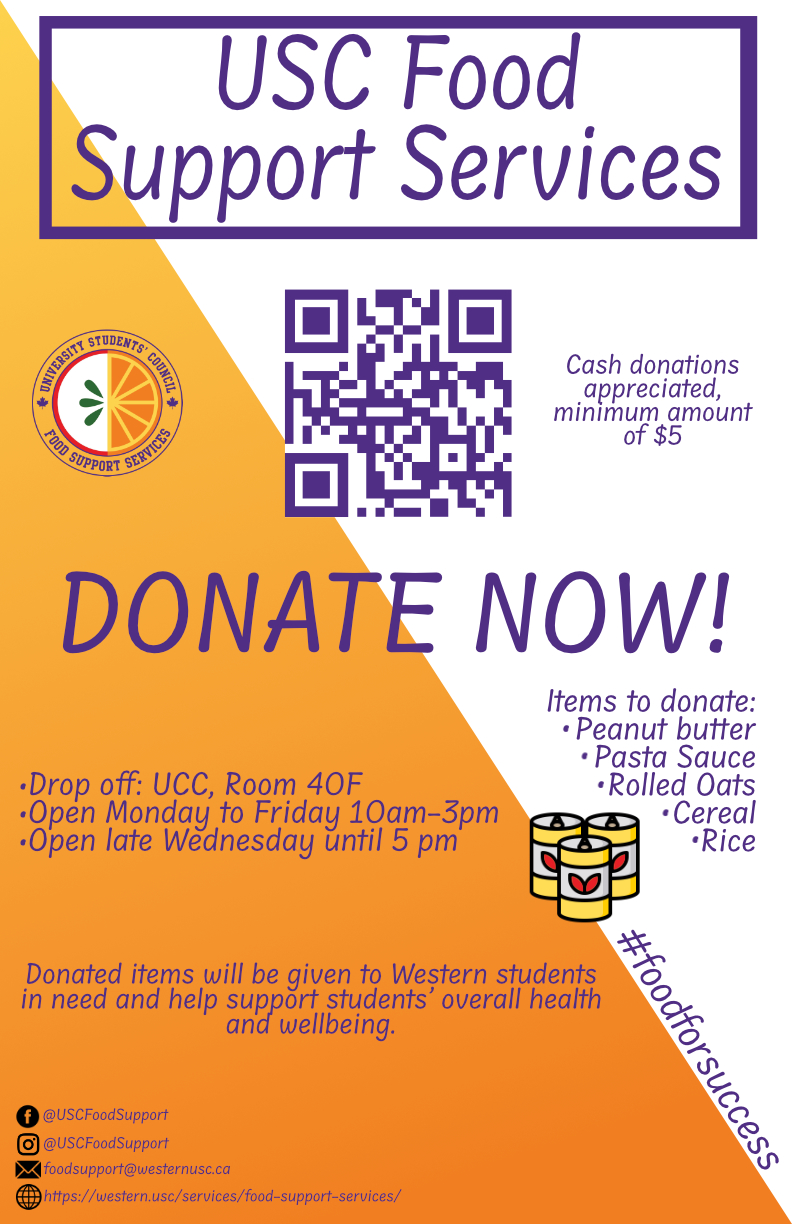 27/108
[Speaker Notes: srusso9_poster.jpg]
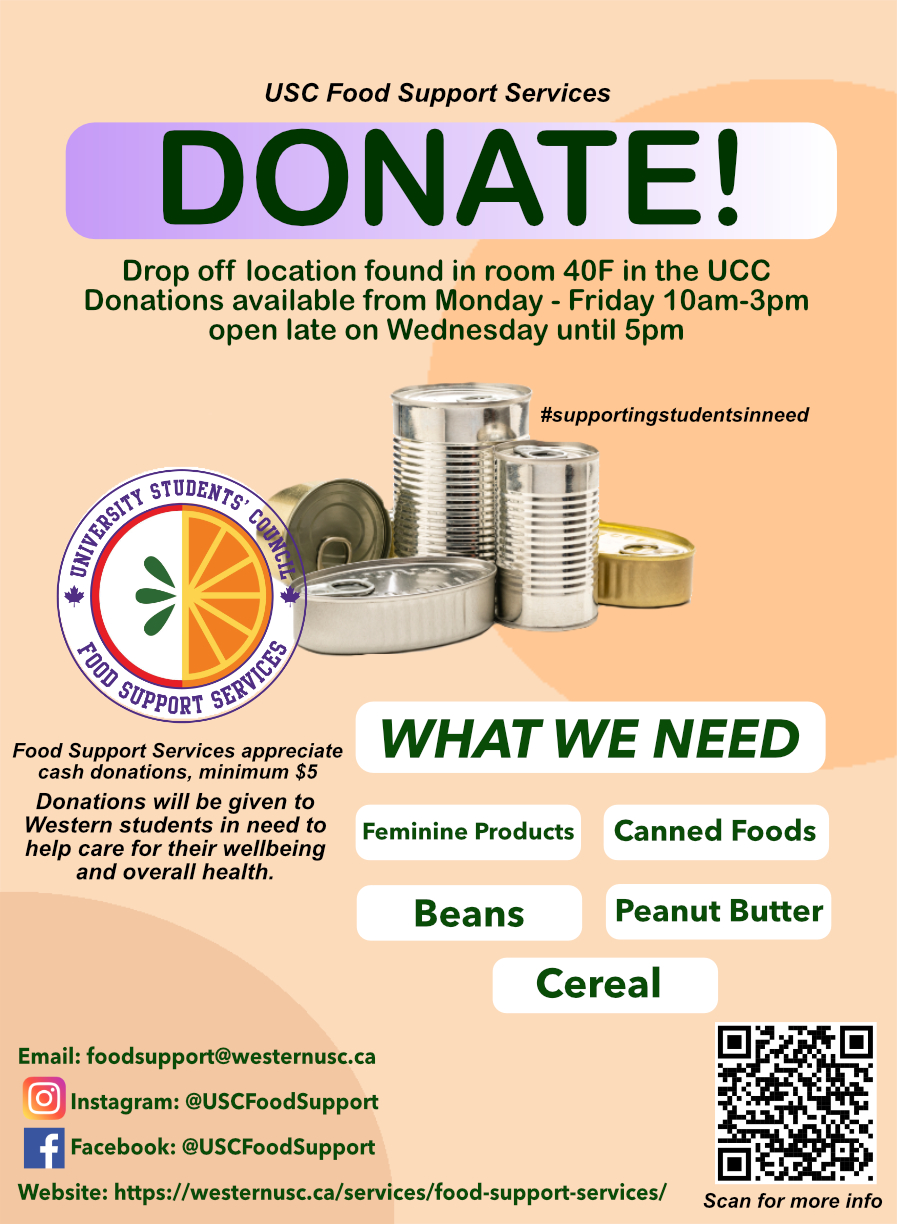 28/108
[Speaker Notes: srosedal_poster.jpg]
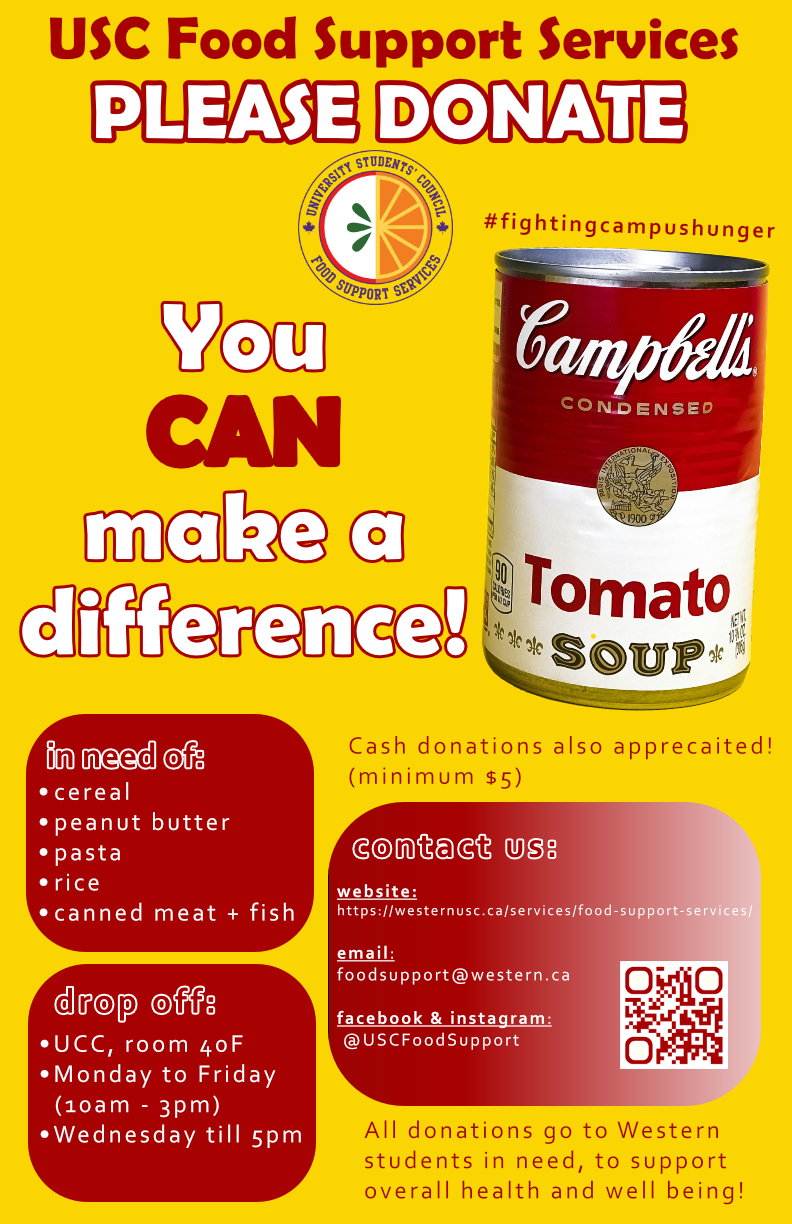 29/108
[Speaker Notes: rvadeika_poster.jpg]
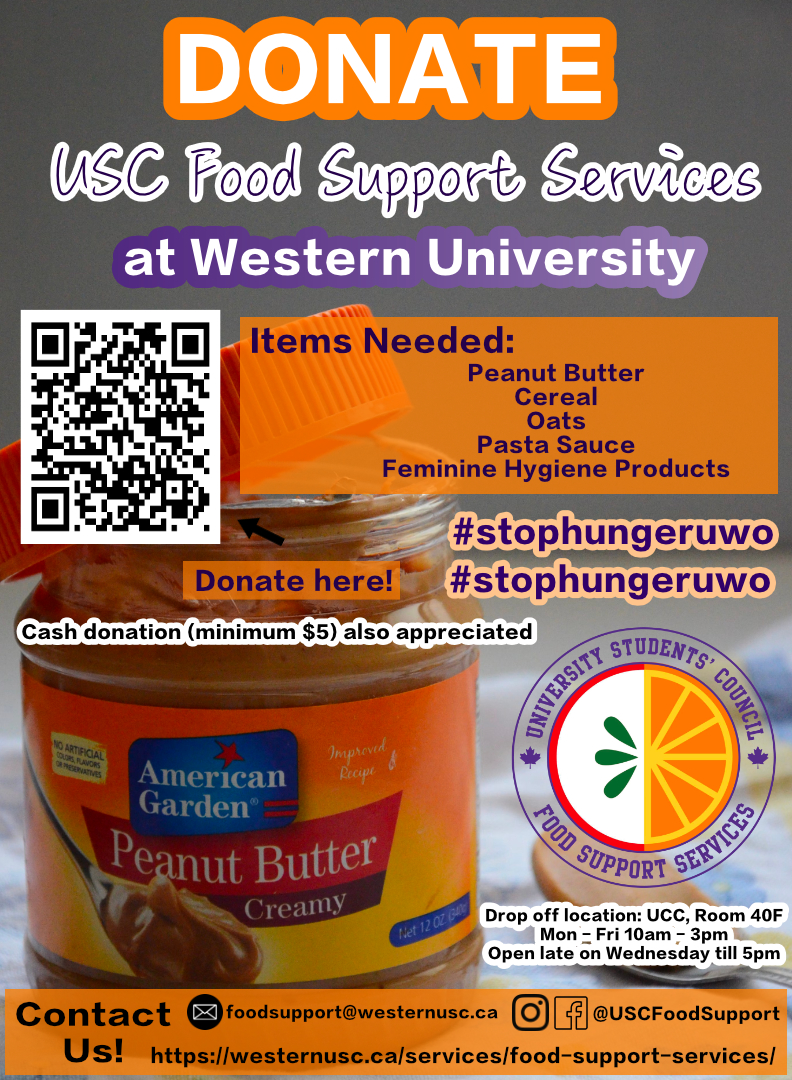 30/108
[Speaker Notes: rtoivis_poster.jpg]
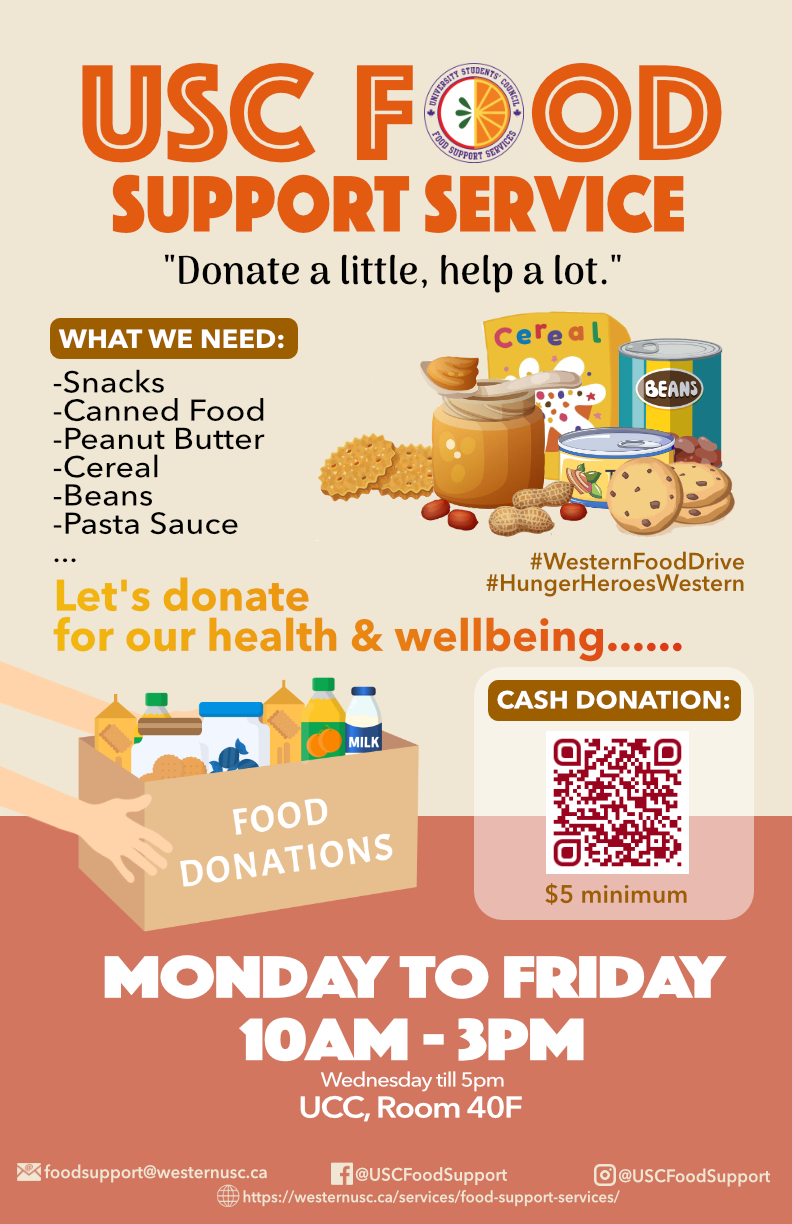 31/108
[Speaker Notes: rtian48_poster.jpg]
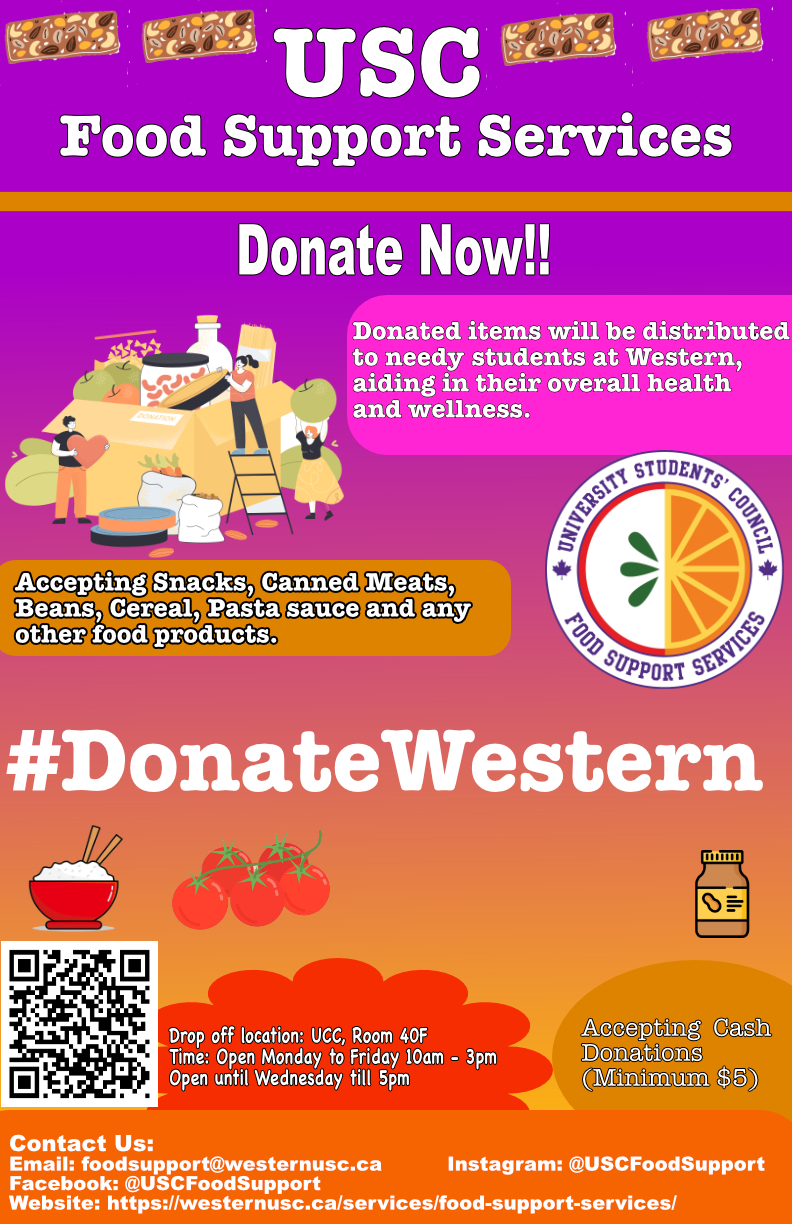 32/108
[Speaker Notes: rrodri28_poster.jpg]
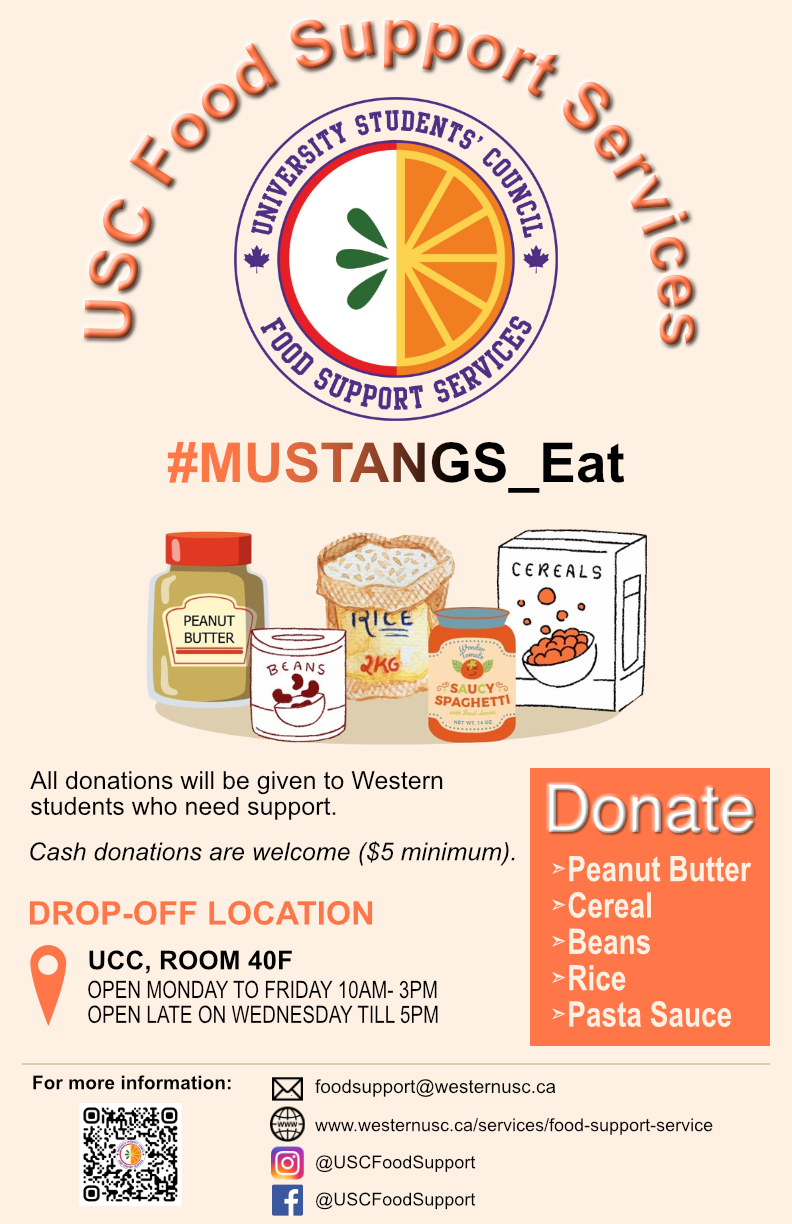 33/108
[Speaker Notes: ptoma_poster.jpg]
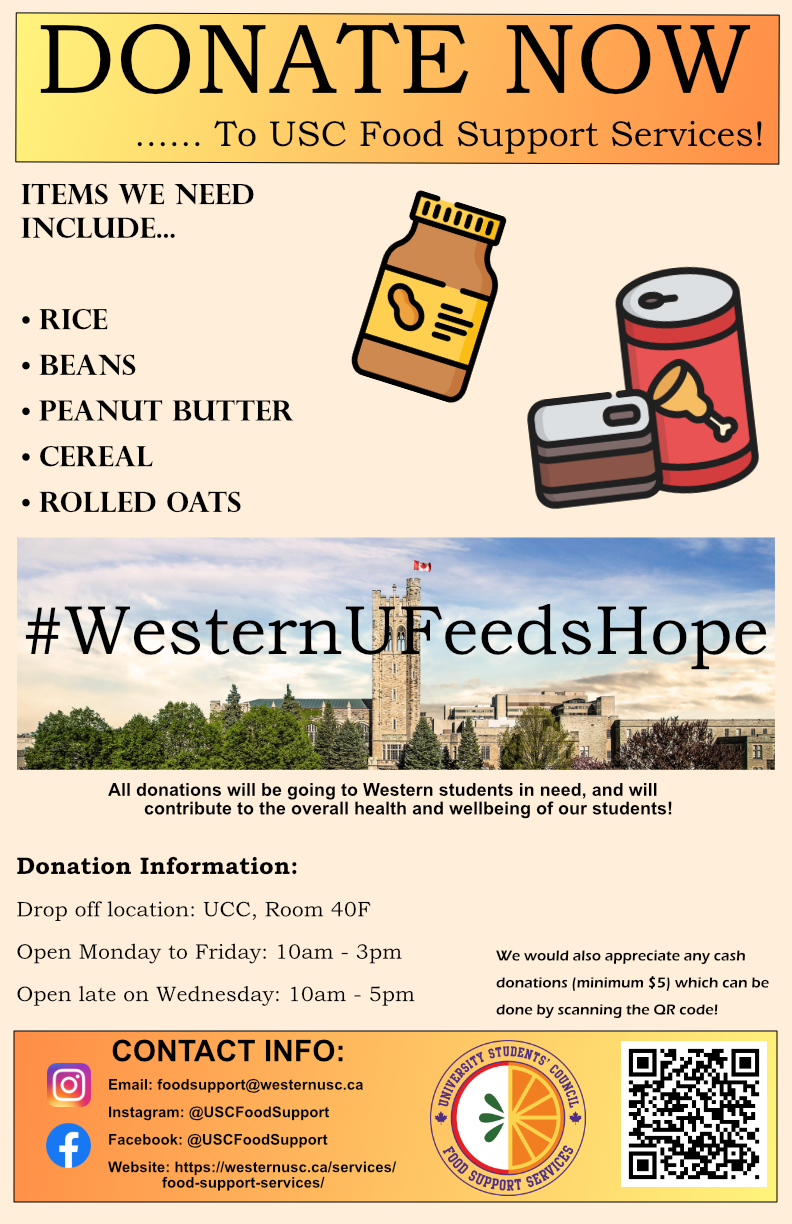 34/108
[Speaker Notes: psuri5_poster.jpg]
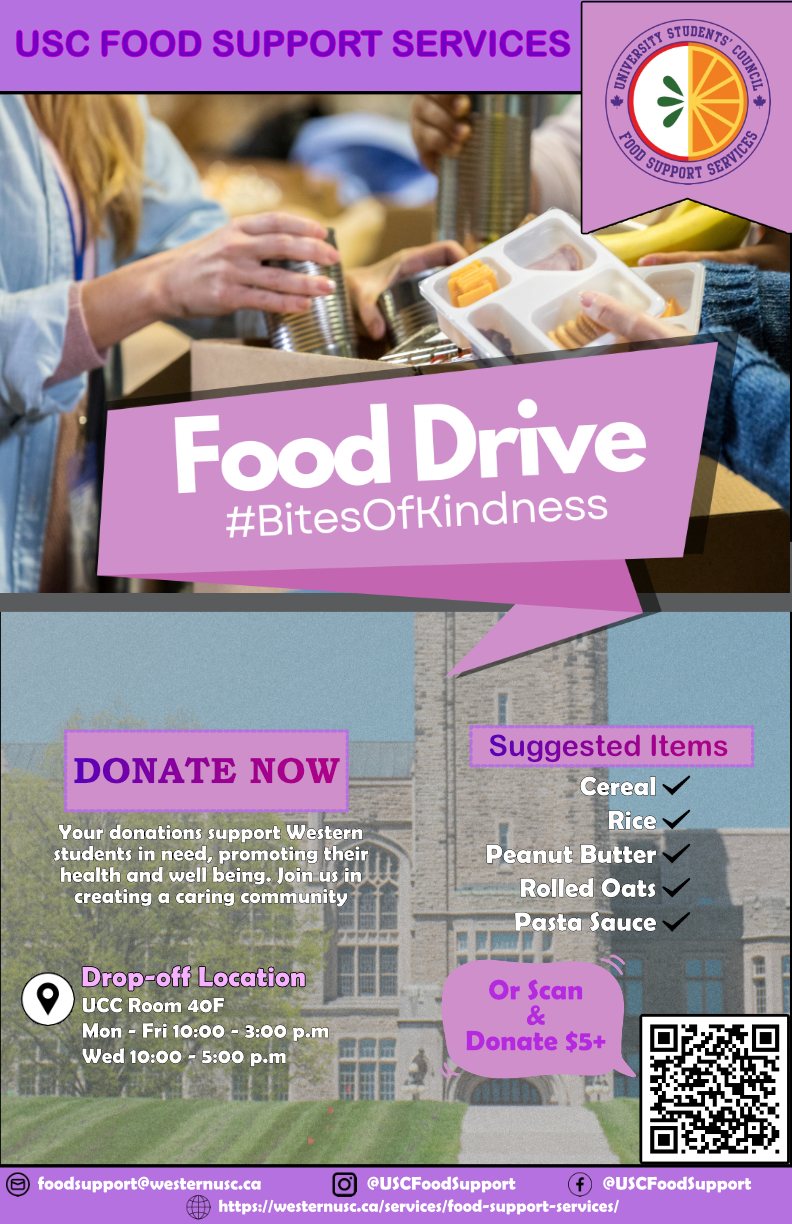 35/108
[Speaker Notes: psing348_poster.jpg]
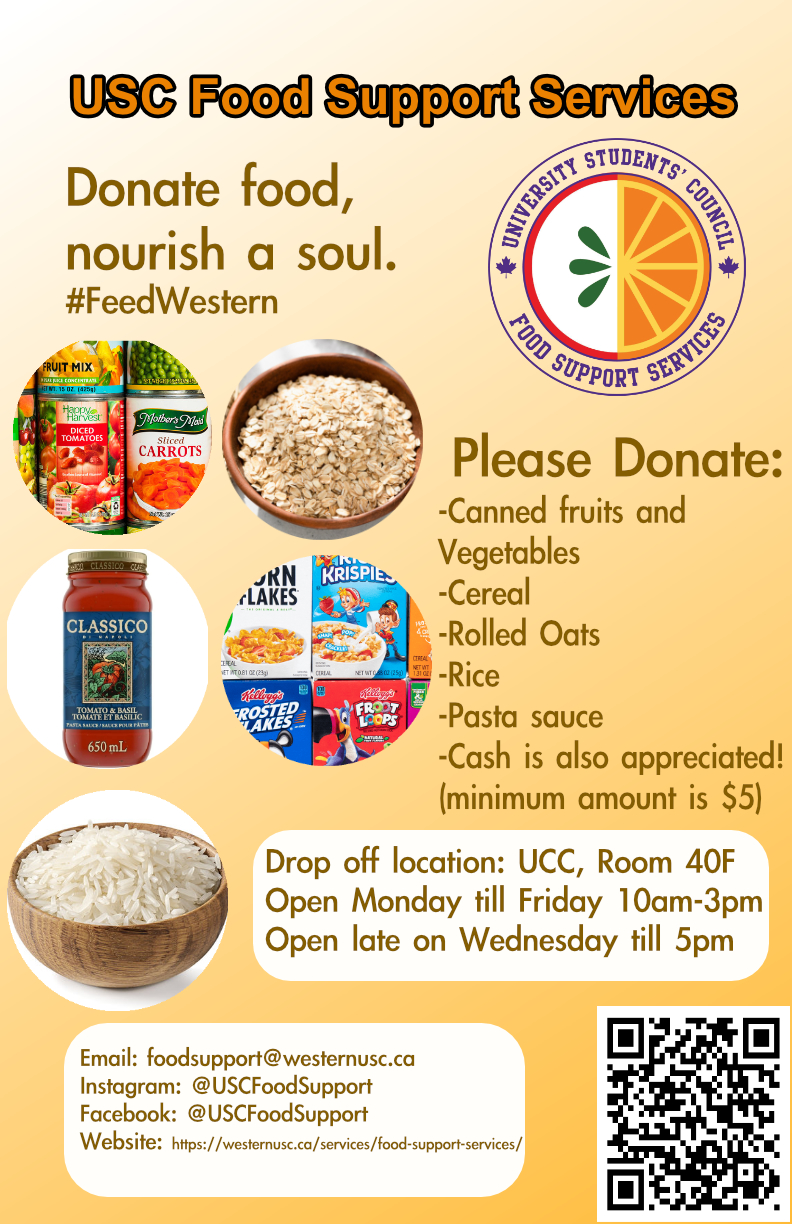 36/108
[Speaker Notes: prickard_poster.jpg]
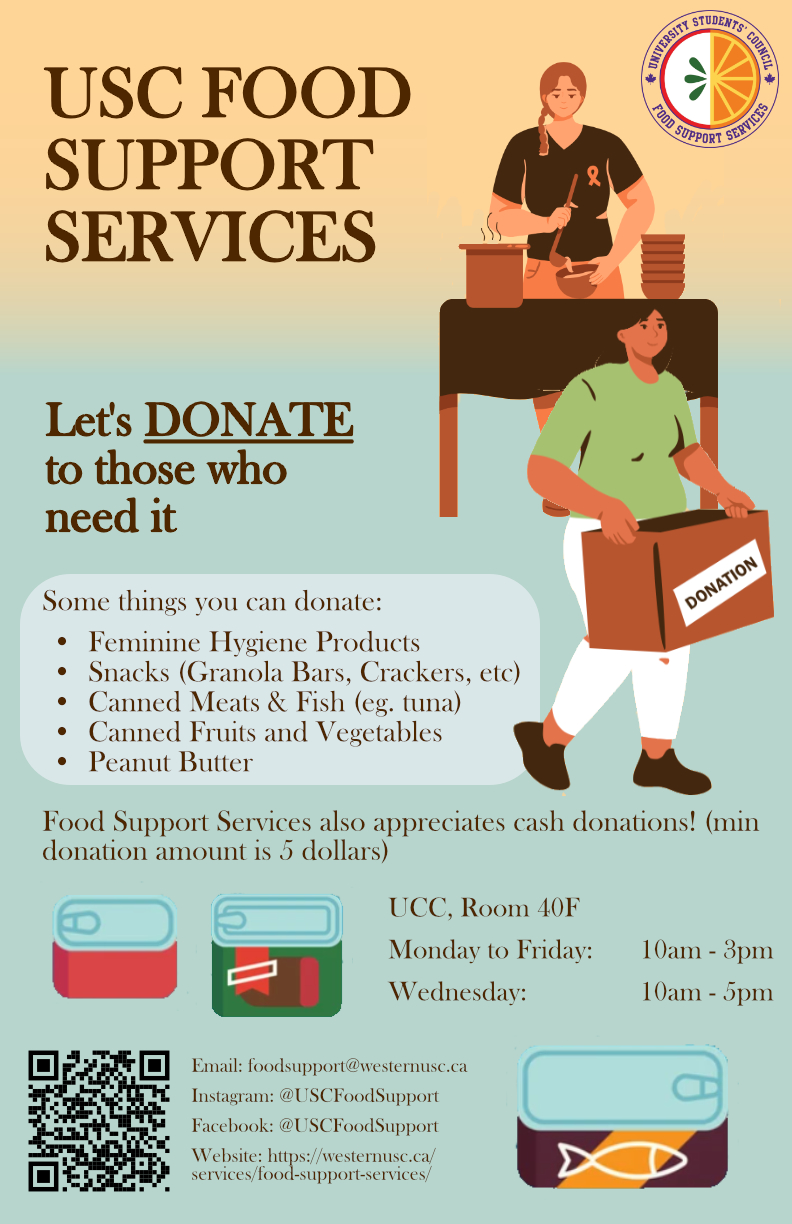 37/108
[Speaker Notes: nvukojic_poster.jpg]
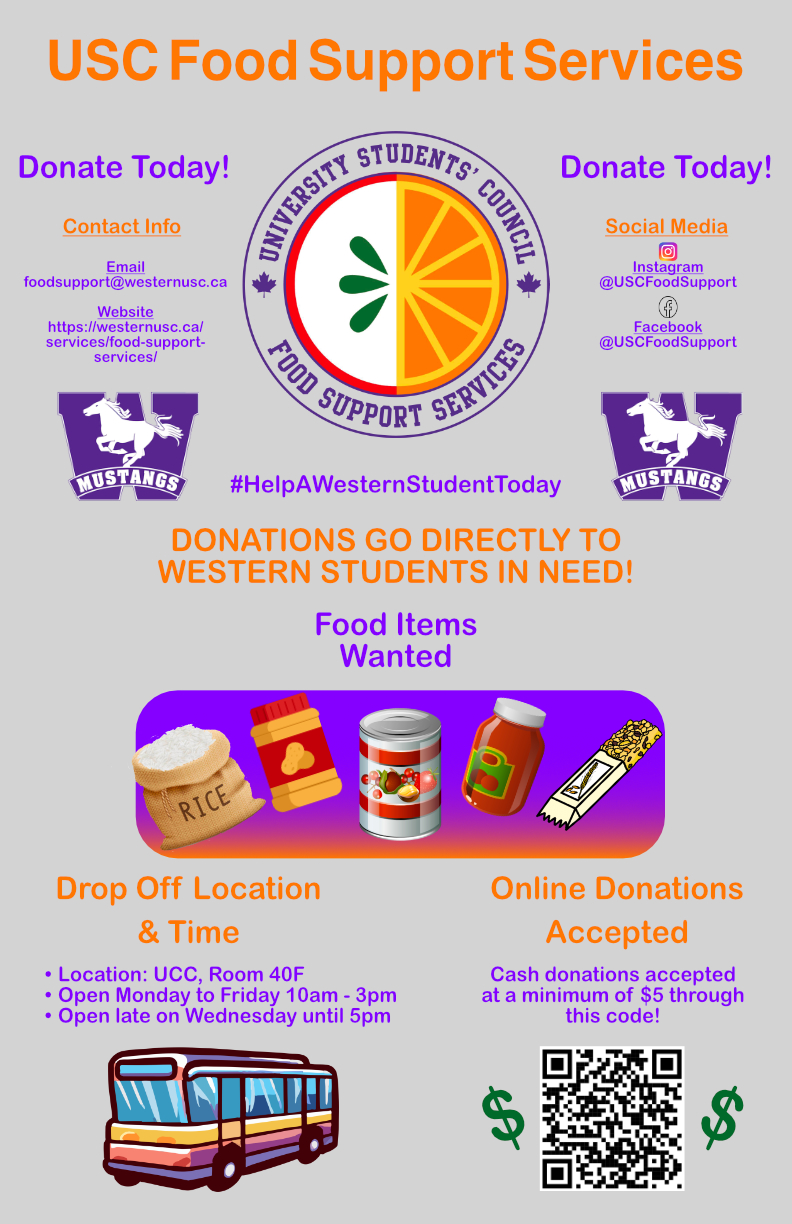 38/108
[Speaker Notes: nvisent_poster.jpg]
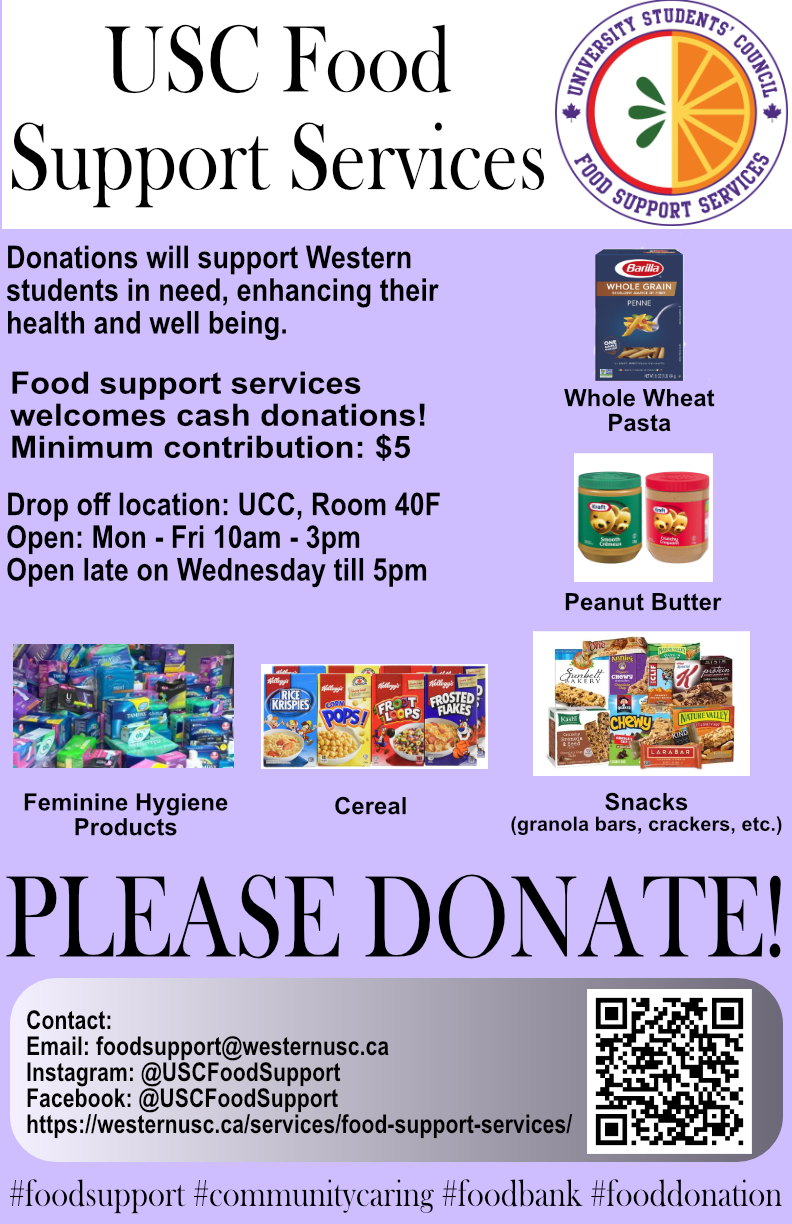 39/108
[Speaker Notes: nvarga2_poster.jpg]
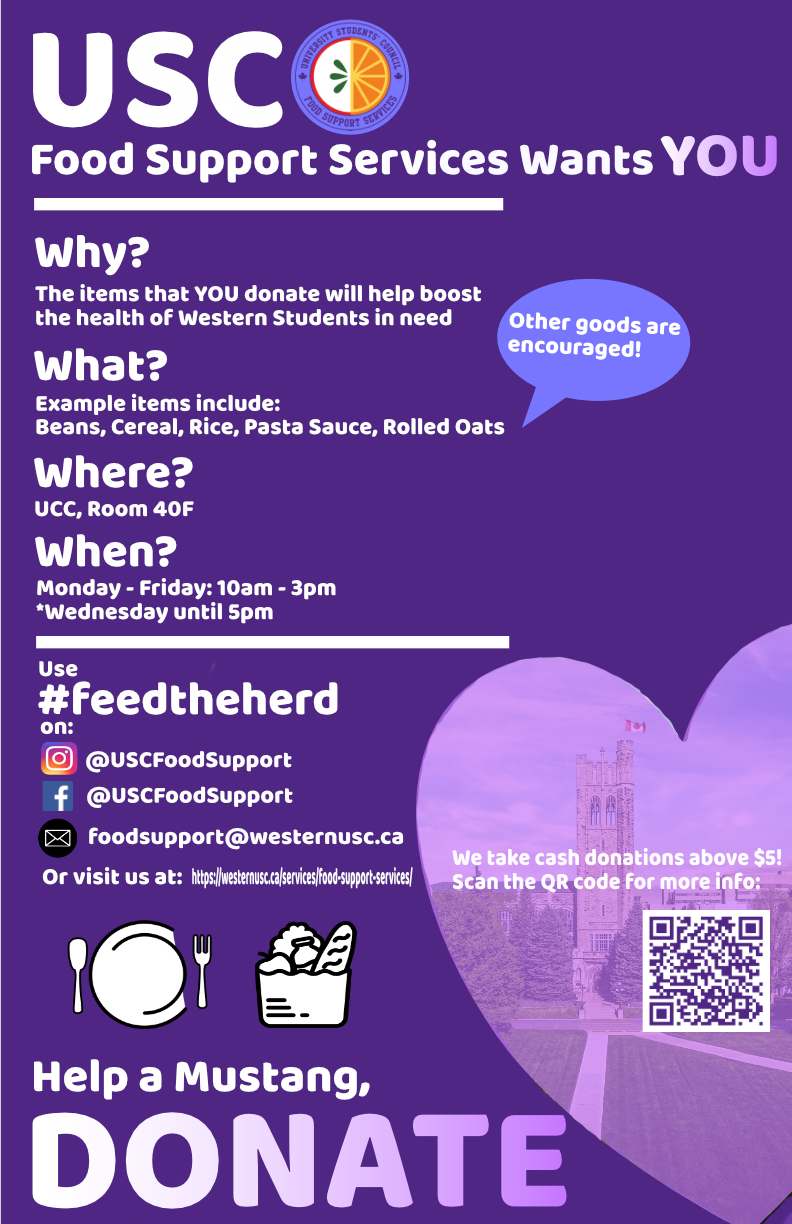 40/108
[Speaker Notes: ntsapara_poster.jpg]
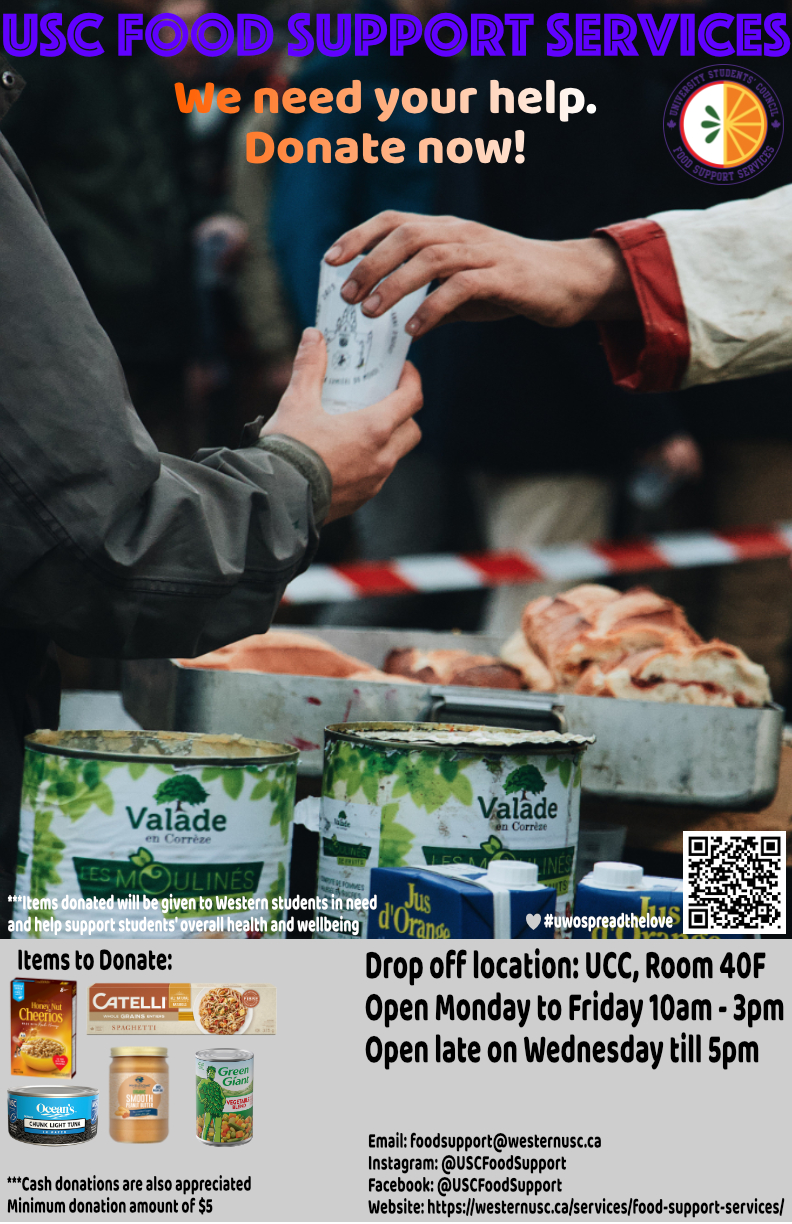 41/108
[Speaker Notes: nsivaku9_poster.jpg]
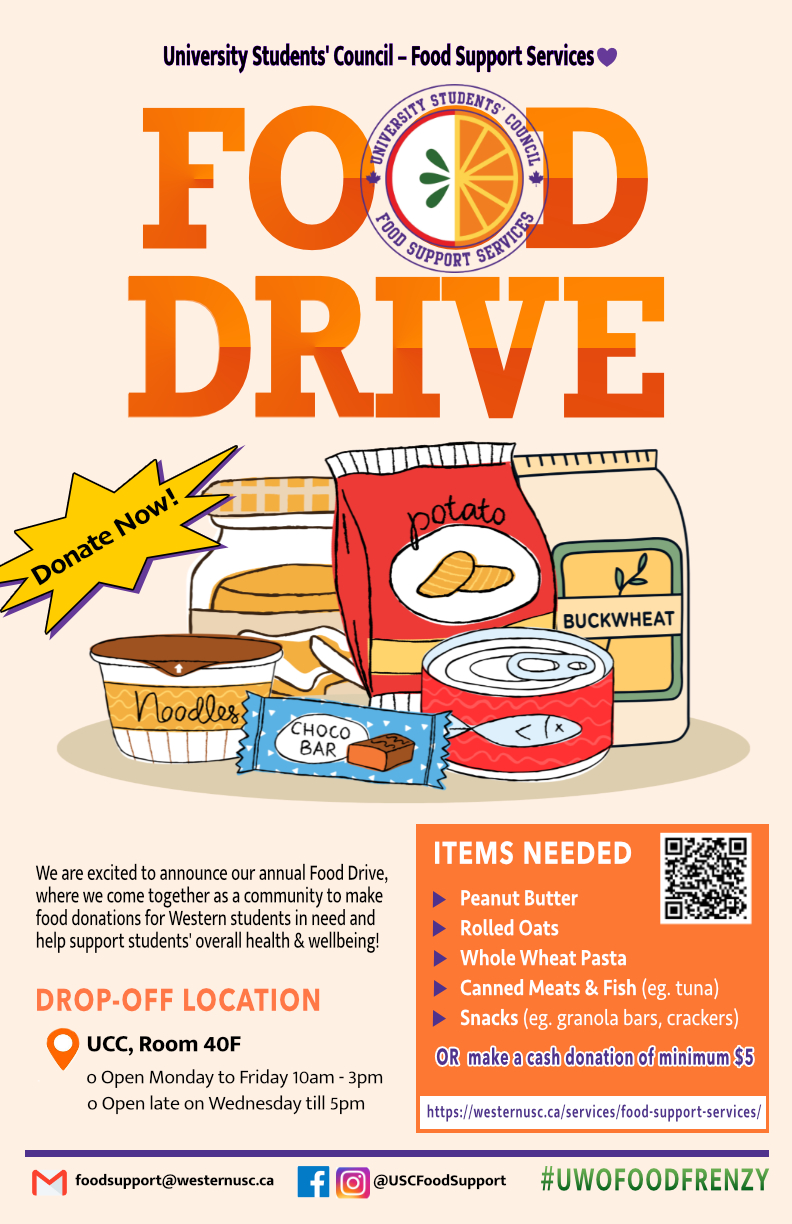 42/108
[Speaker Notes: mumicevi_poster.jpg]
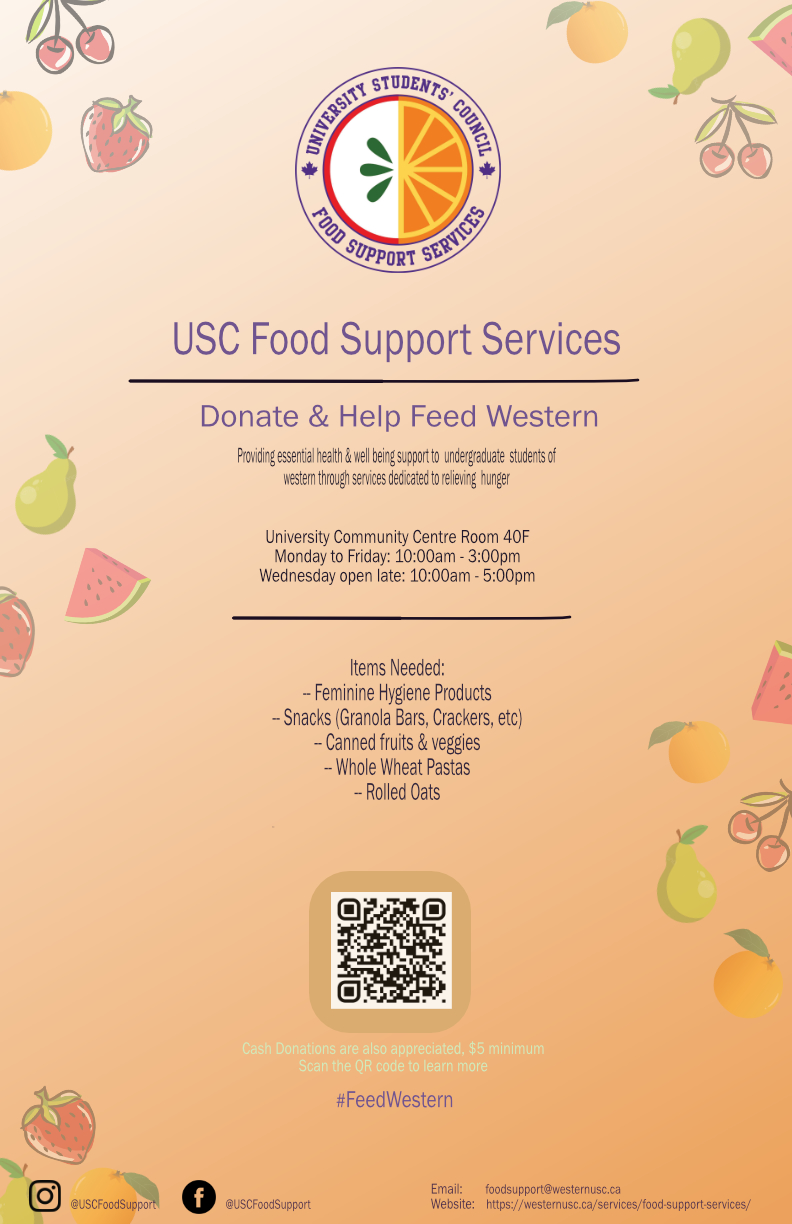 43/108
[Speaker Notes: mtinney3_poster.jpg]
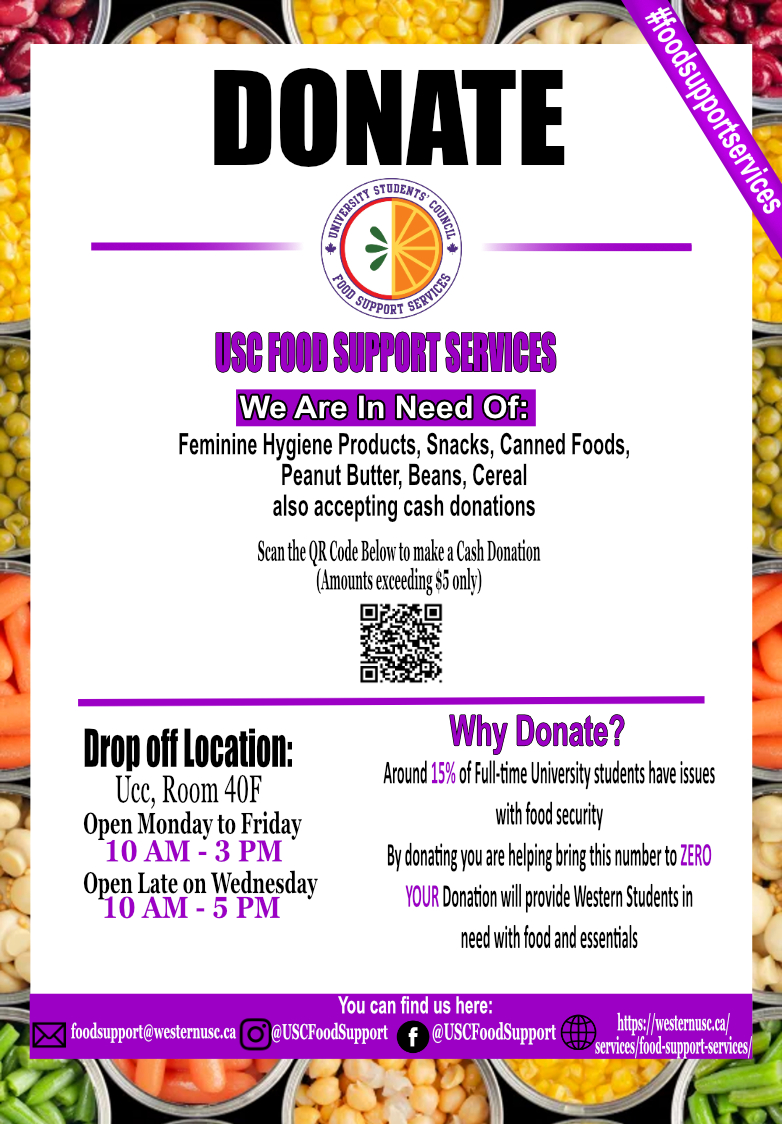 44/108
[Speaker Notes: msu64_poster.jpg]
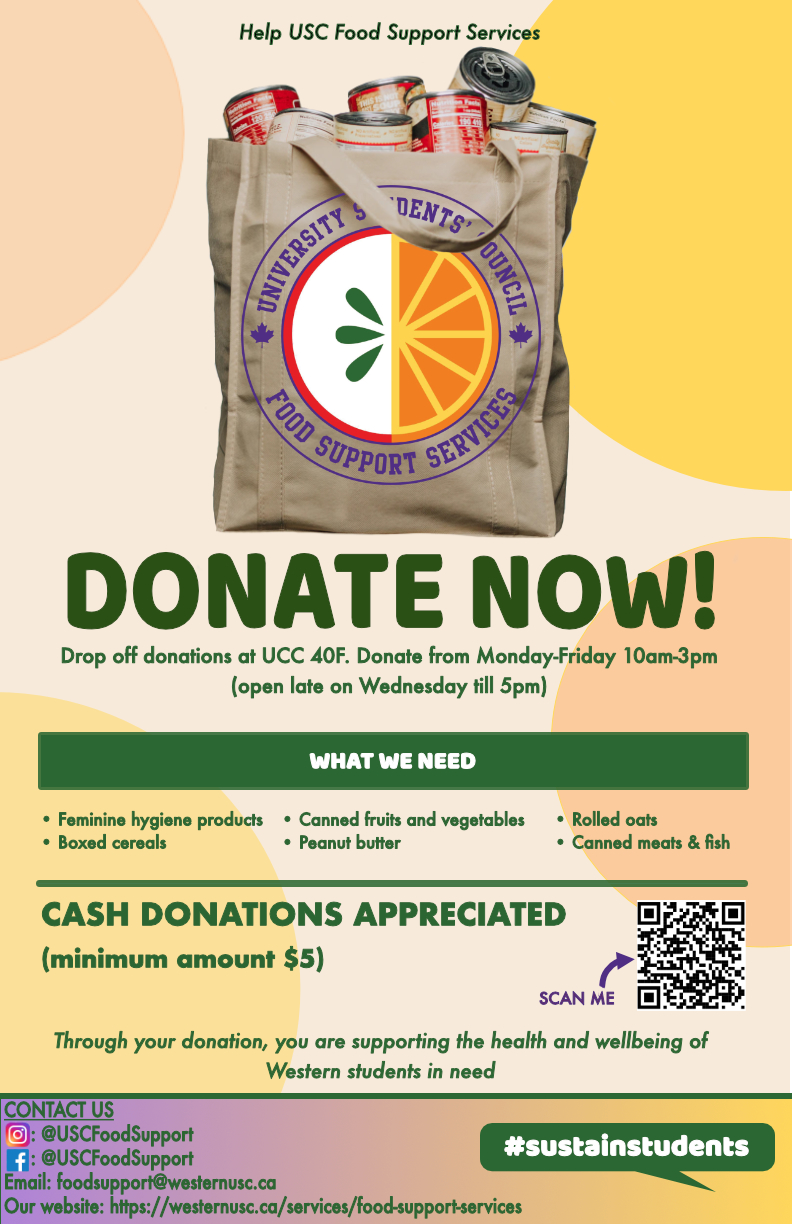 45/108
[Speaker Notes: mspitzer_poster.jpg]
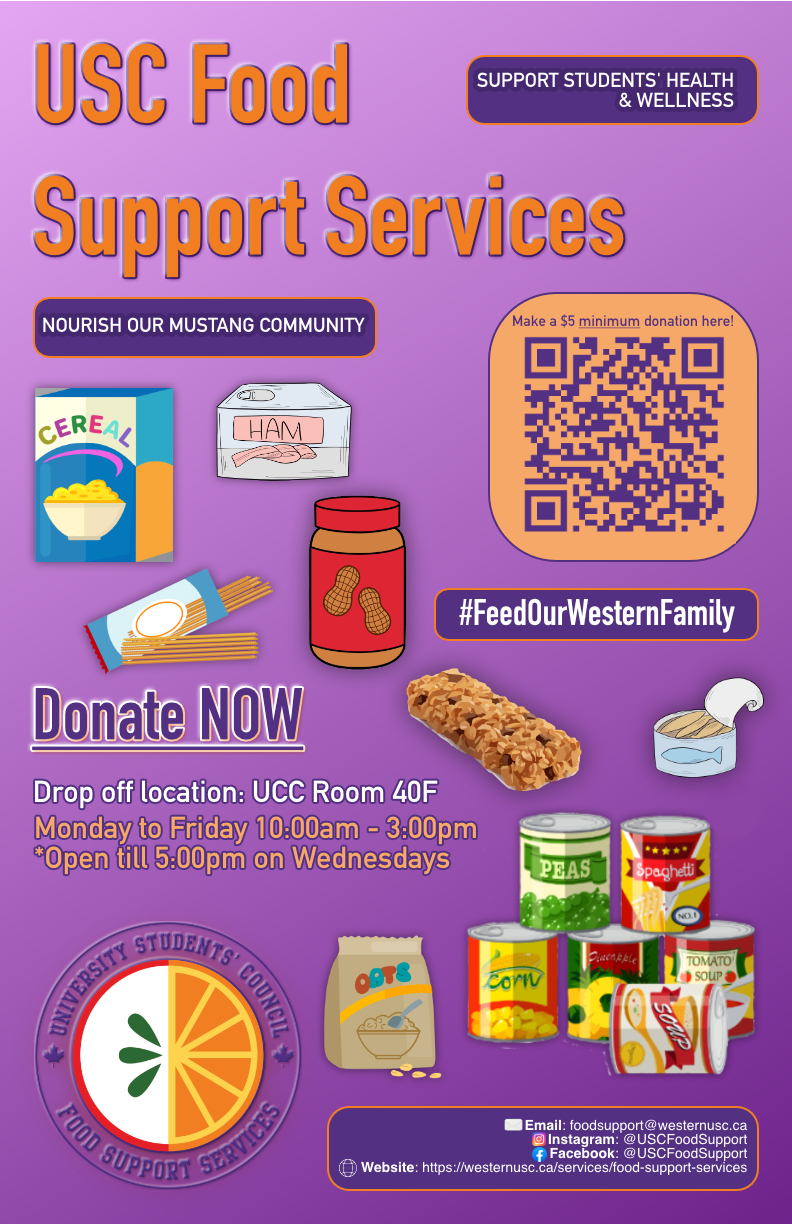 46/108
[Speaker Notes: msmit767_poster.jpg]
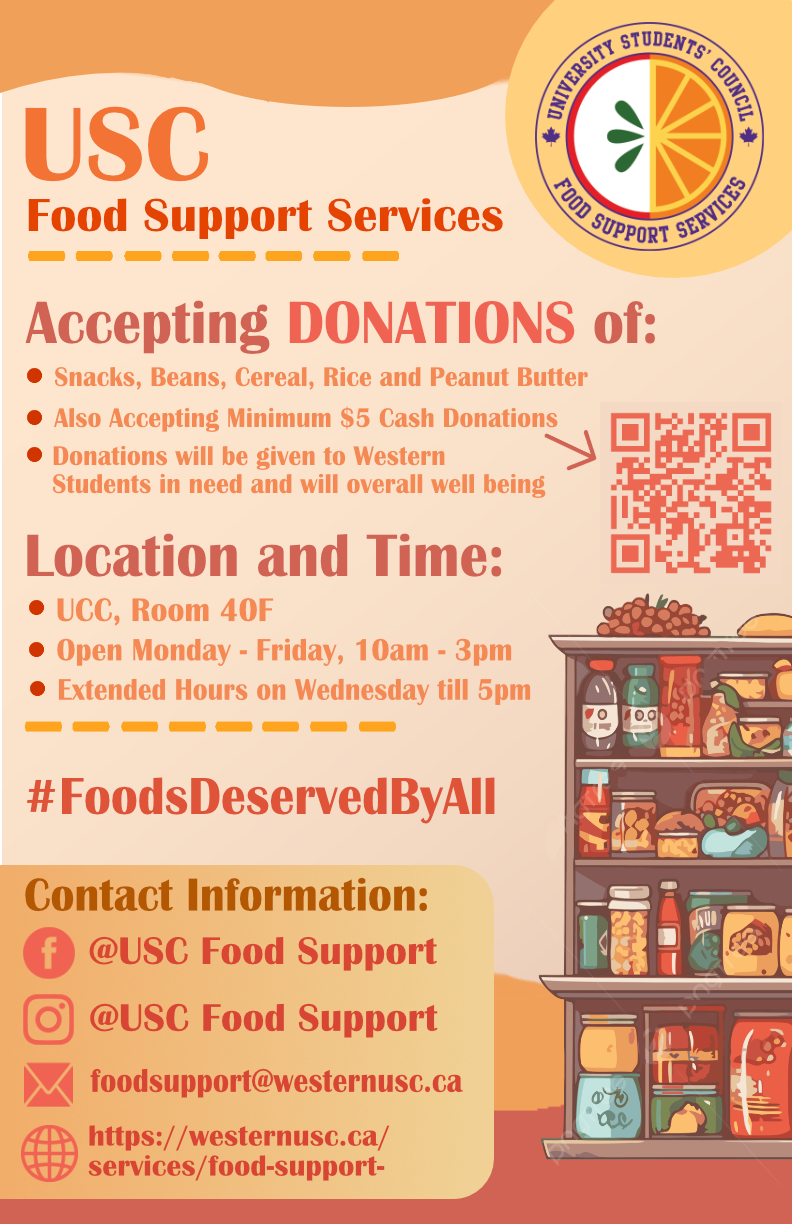 47/108
[Speaker Notes: mskubits_poster.jpg]
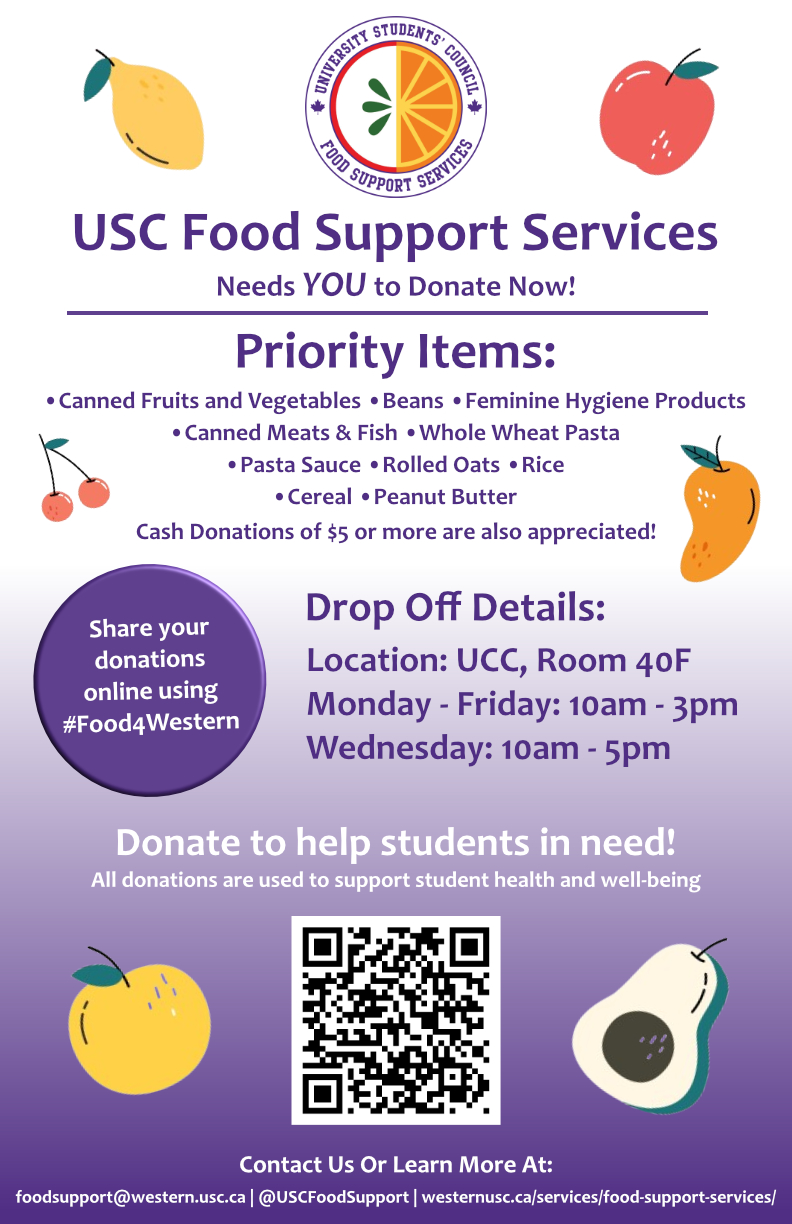 48/108
[Speaker Notes: mshang24_poster.jpg]
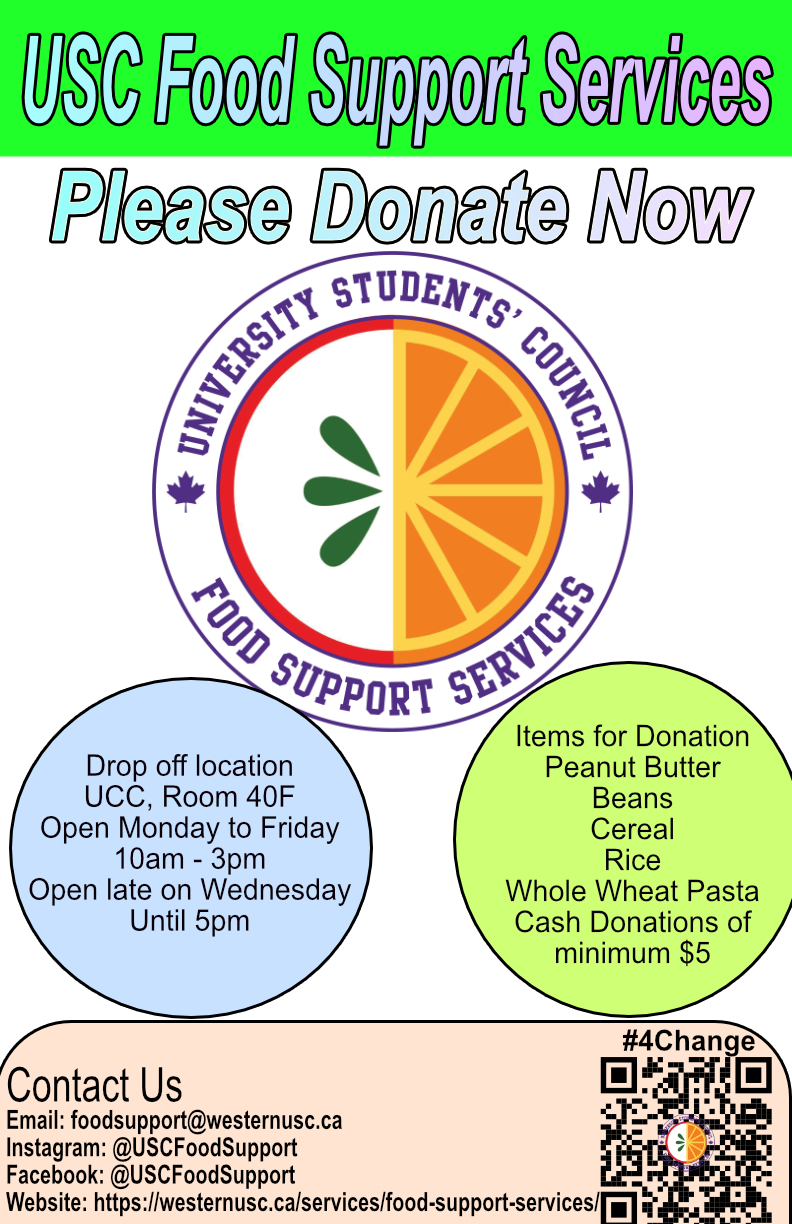 49/108
[Speaker Notes: mshahb5_poster.jpg]
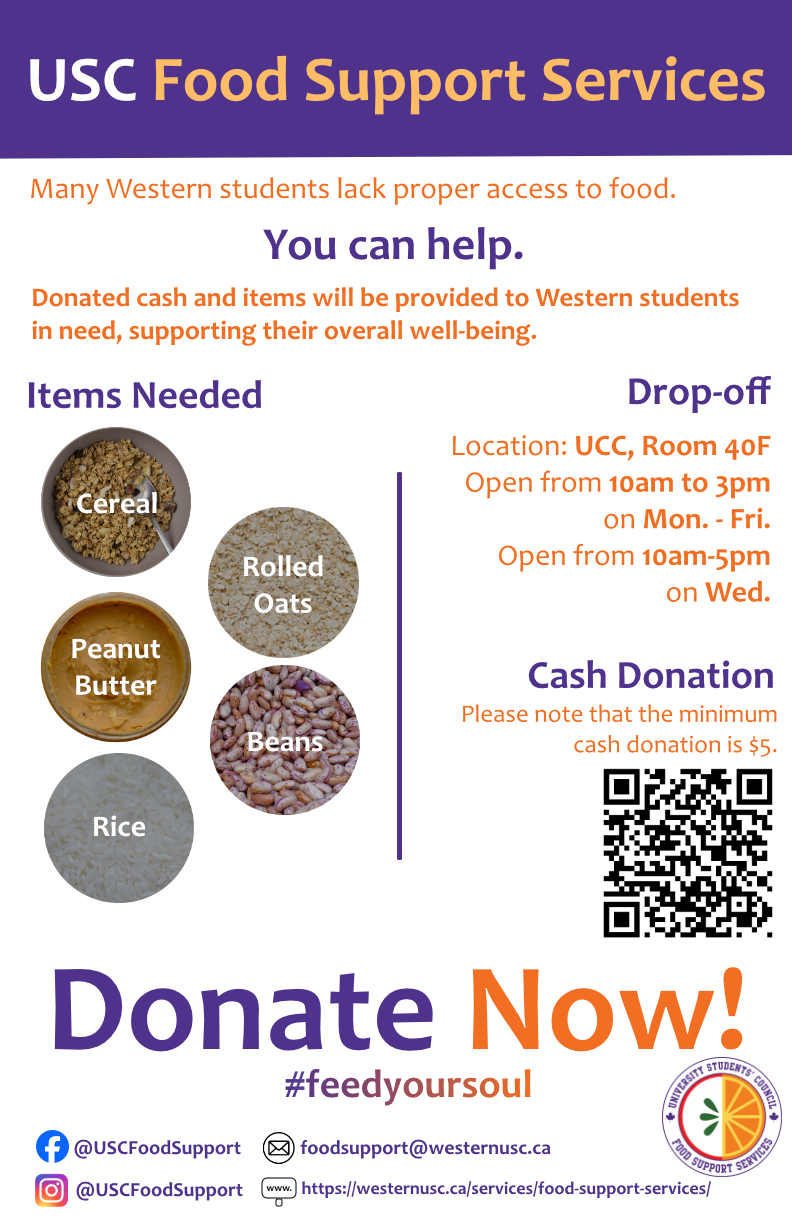 50/108
[Speaker Notes: msatija_poster.jpg]
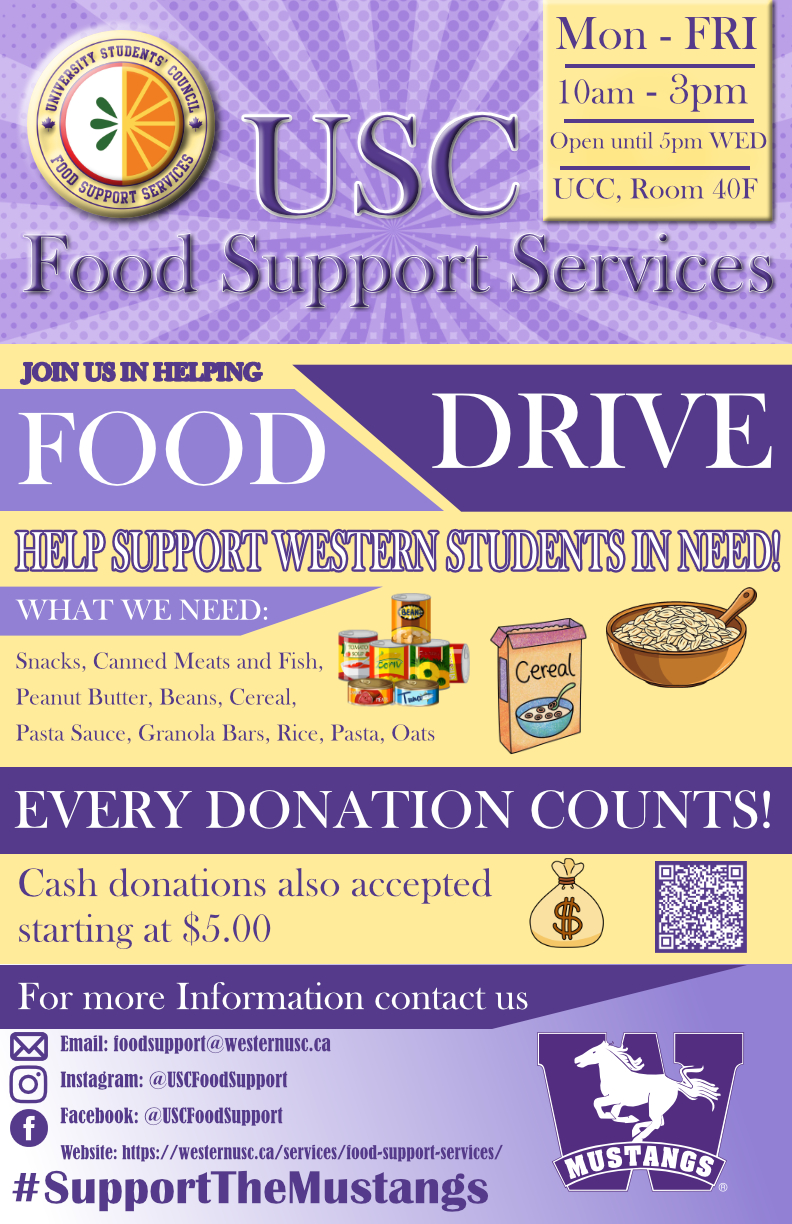 51/108
[Speaker Notes: msalva7_poster.jpg]
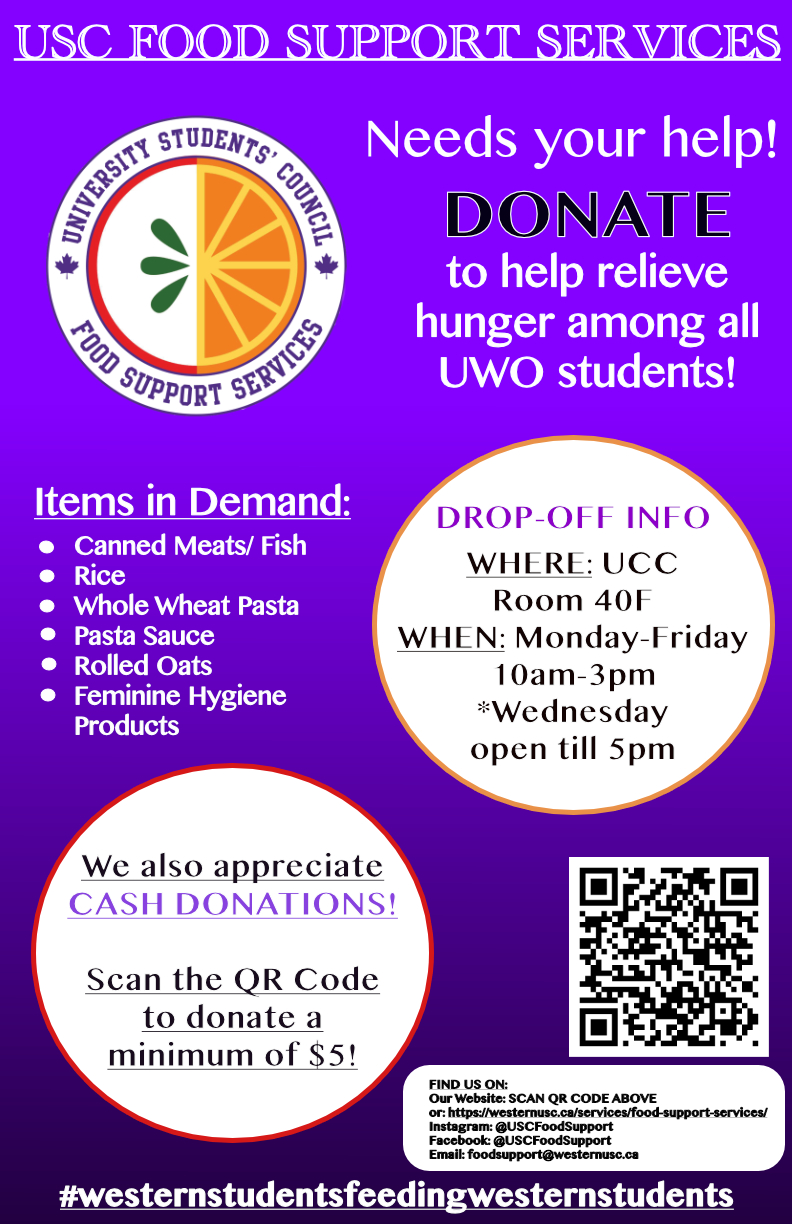 52/108
[Speaker Notes: msakota_poster.jpg]
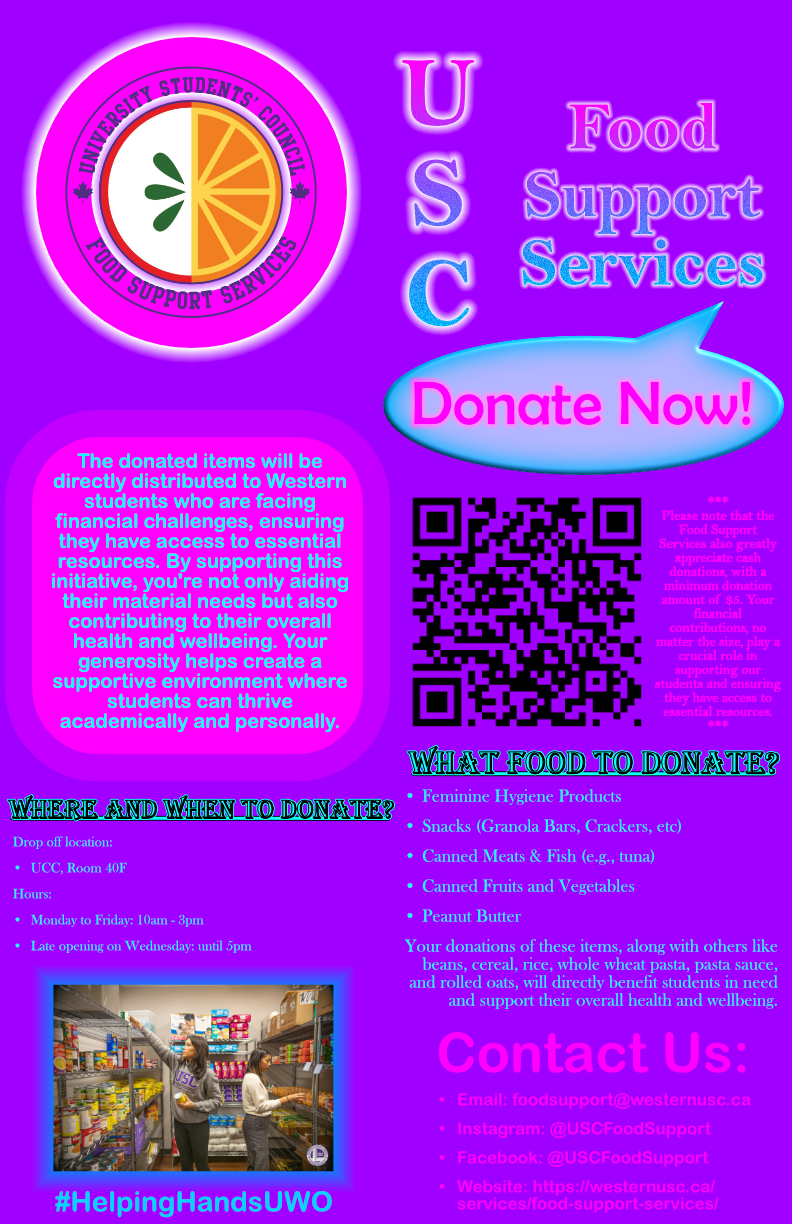 53/108
[Speaker Notes: msaccon2_poster.jpg]
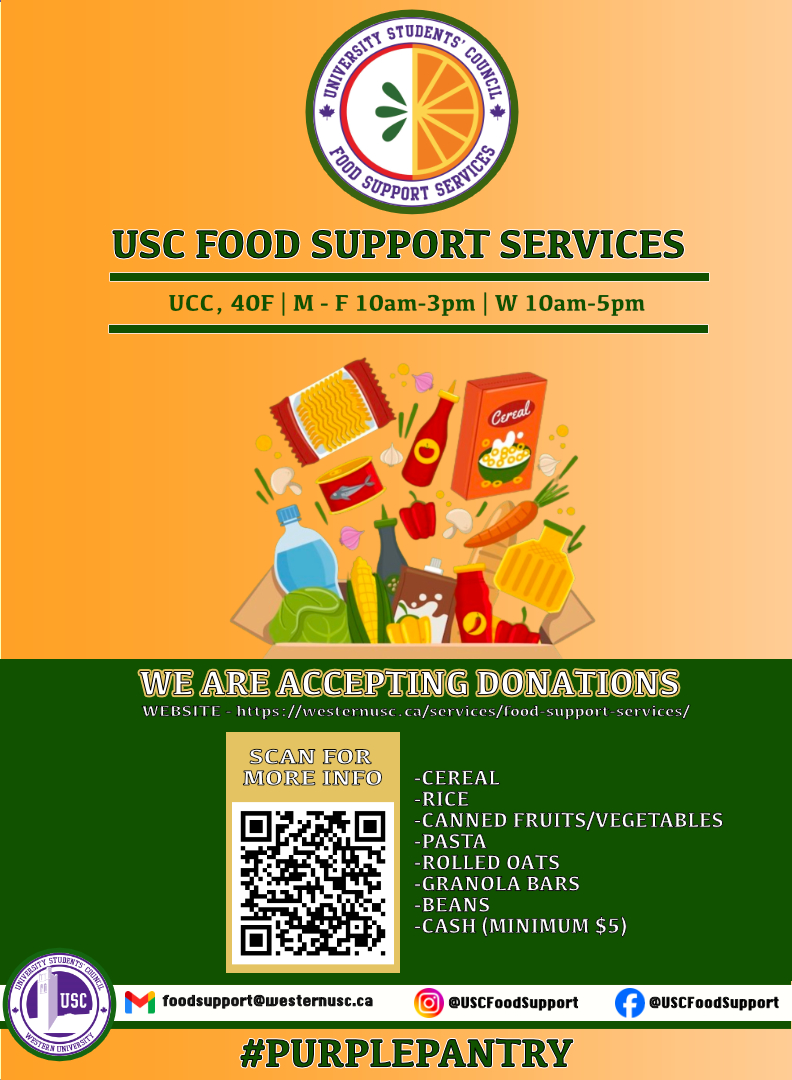 54/108
[Speaker Notes: ltraynor_poster.jpg]
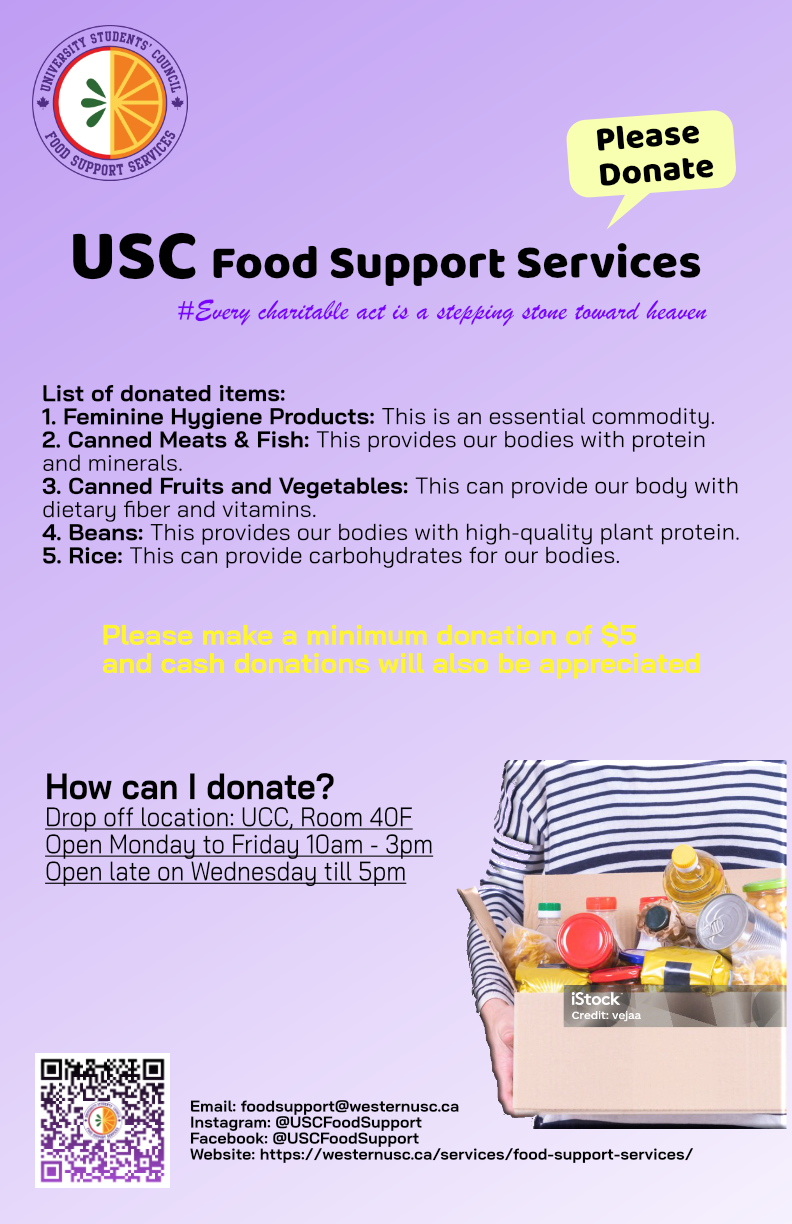 55/108
[Speaker Notes: ltian49_poster.jpg]
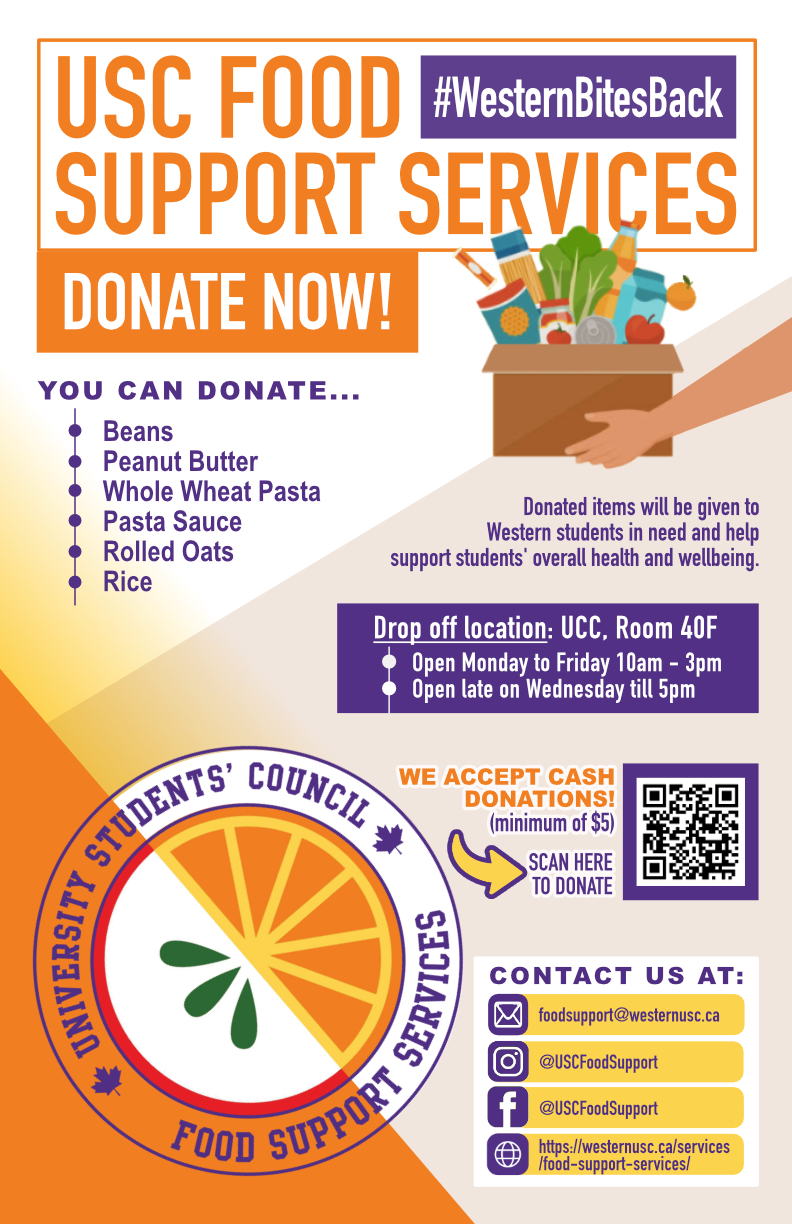 56/108
[Speaker Notes: ltawfik3_poster.jpg]
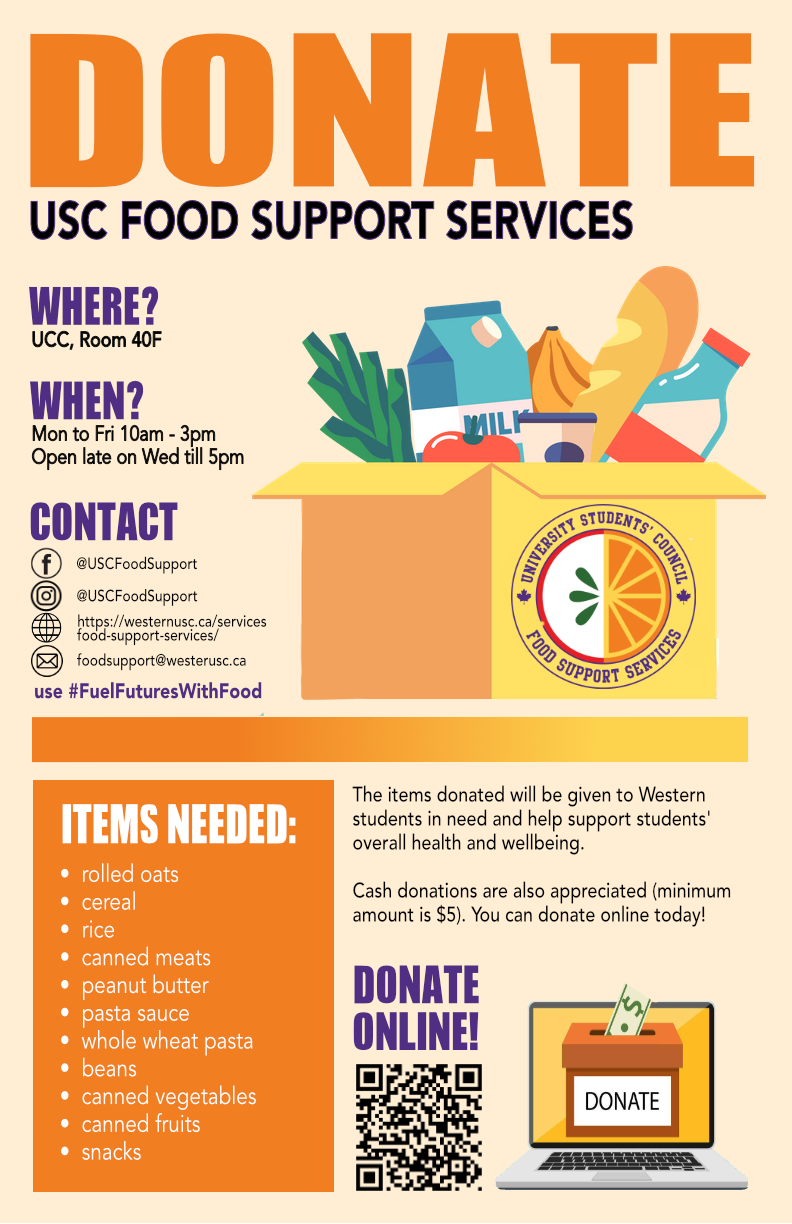 57/108
[Speaker Notes: ltaghavi_poster.jpg]
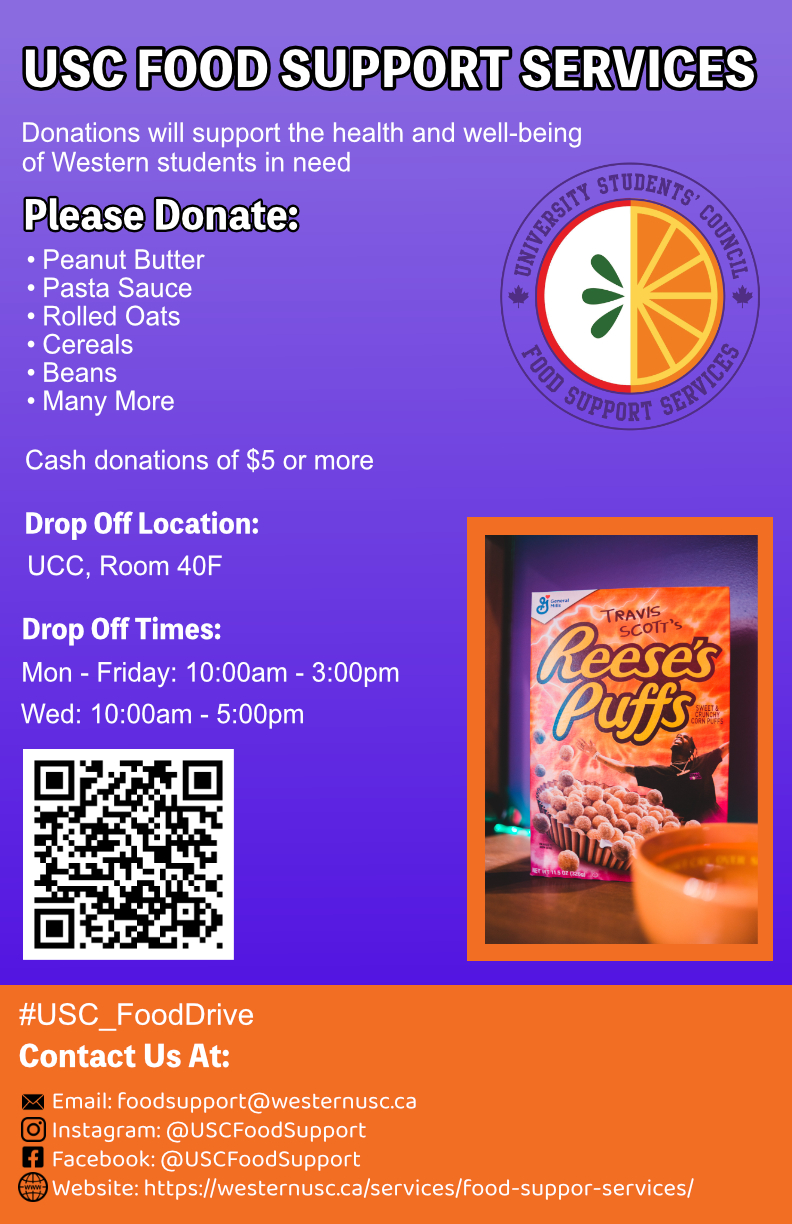 58/108
[Speaker Notes: lsivath_poster.jpg]
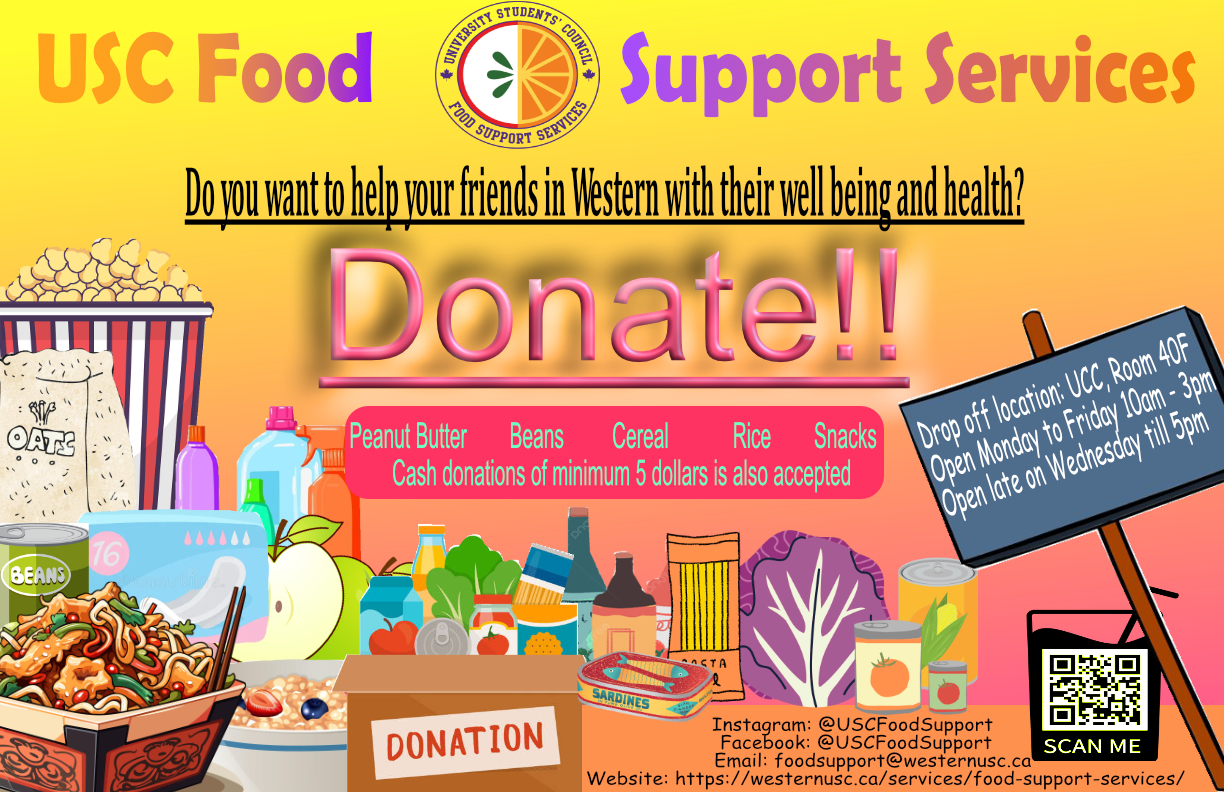 59/108
[Speaker Notes: lsingh43_poster.jpg]
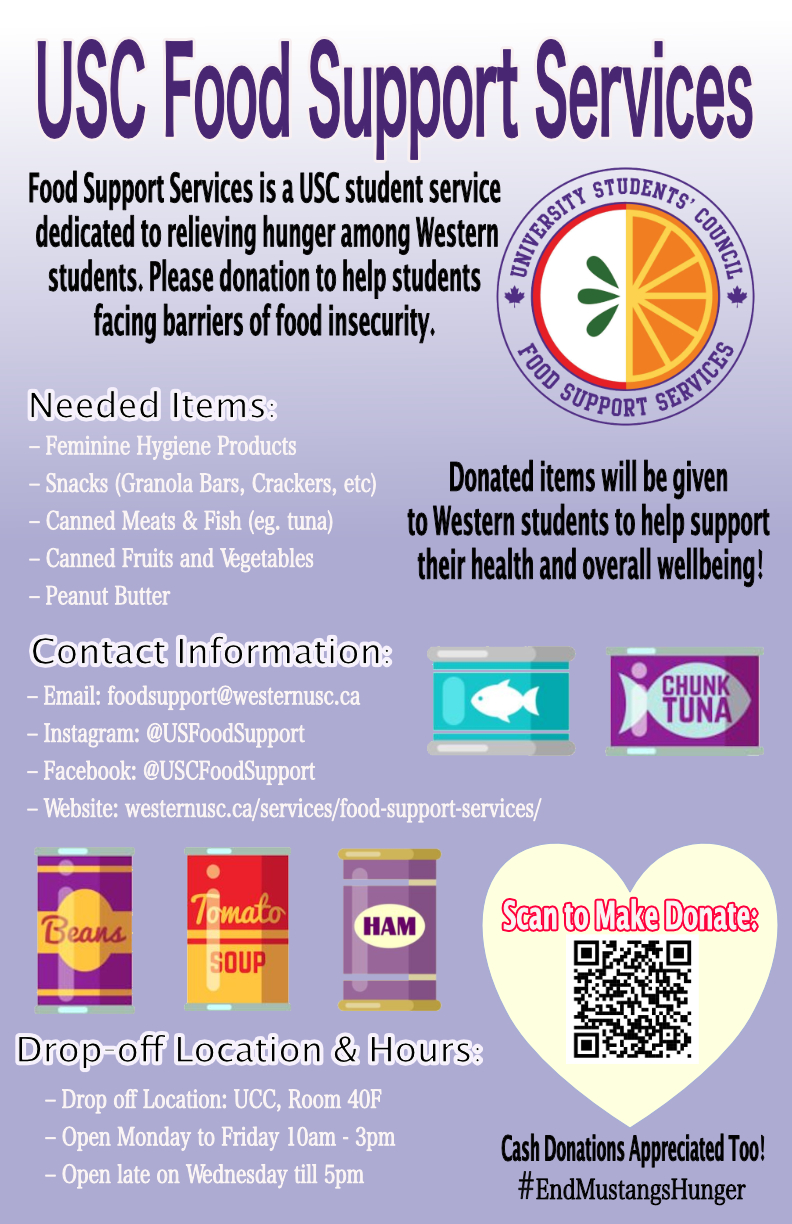 60/108
[Speaker Notes: lshoukas_poster.jpg]
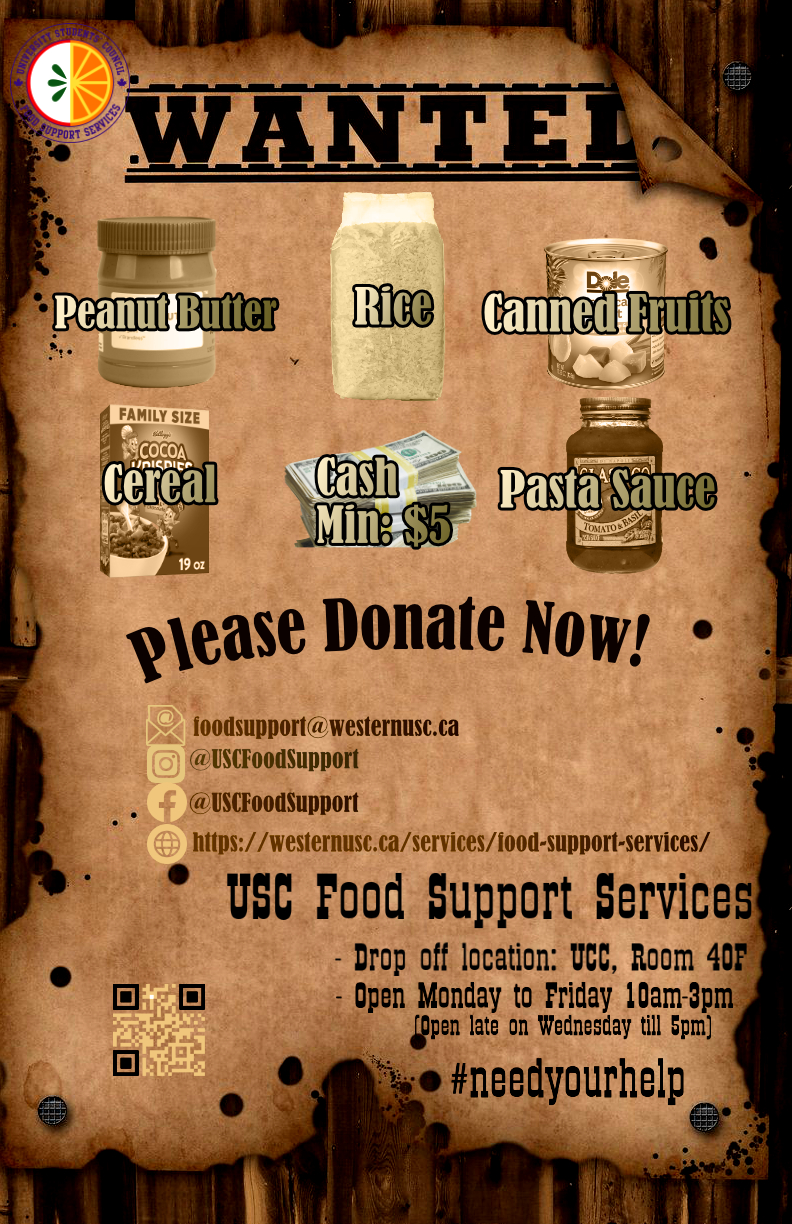 61/108
[Speaker Notes: lseto4_poster.jpg]
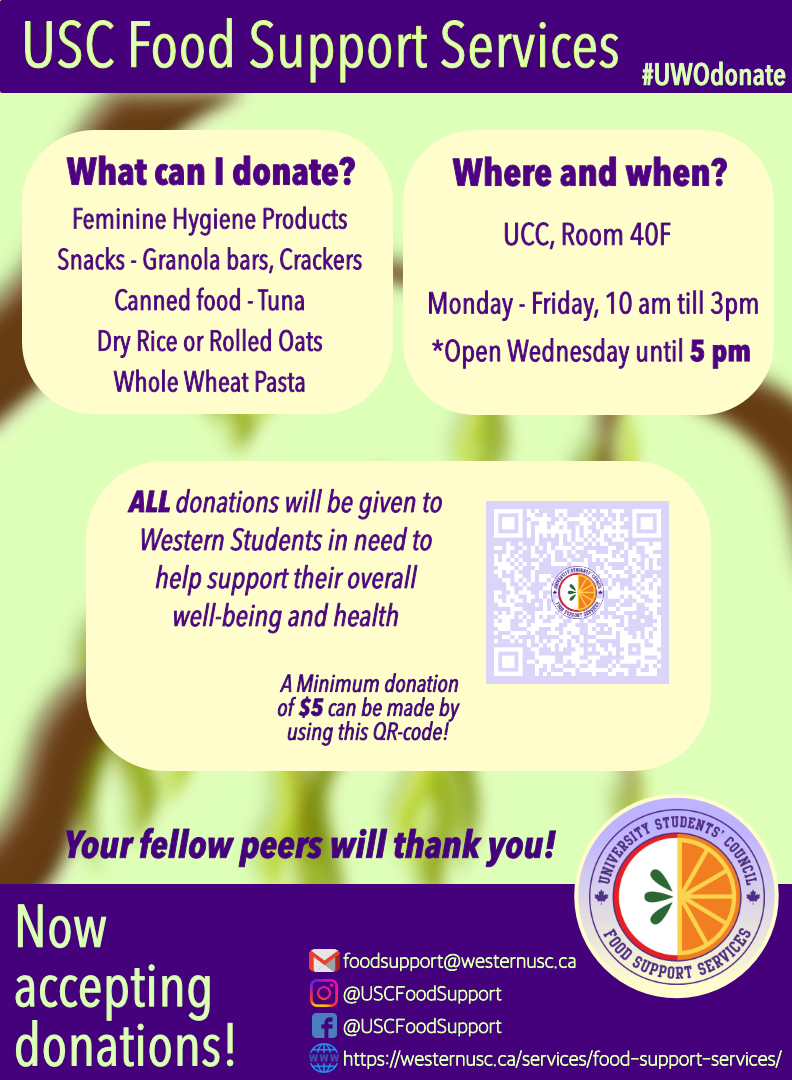 62/108
[Speaker Notes: lsefein_poster.jpg]
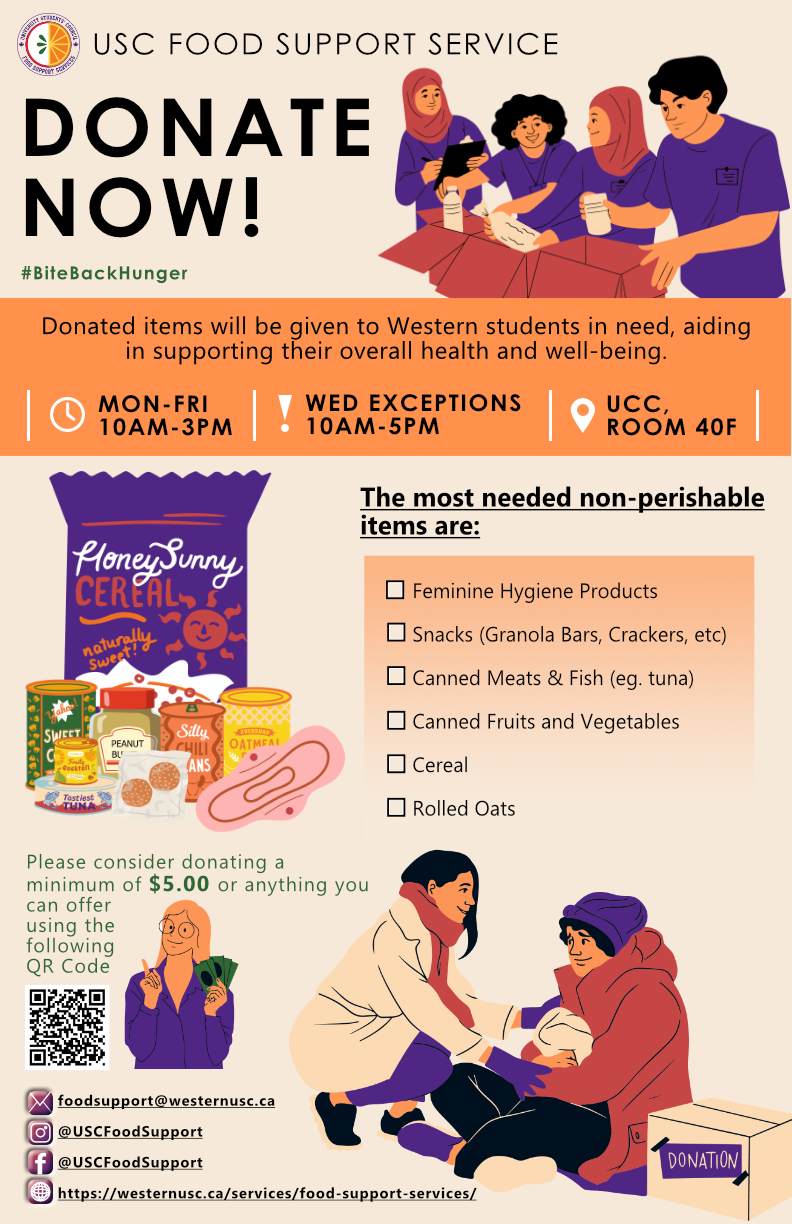 63/108
[Speaker Notes: juddin3_poster.jpg]
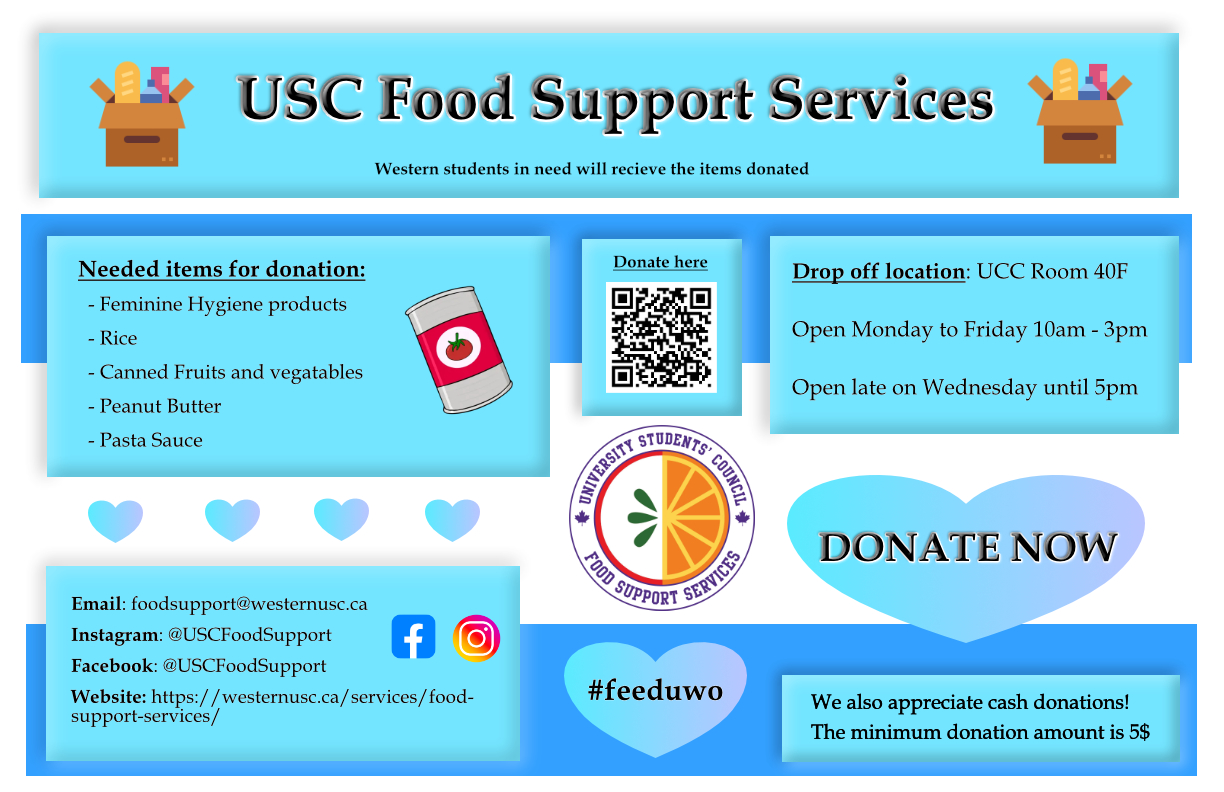 64/108
[Speaker Notes: jtran324_poster.jpg]
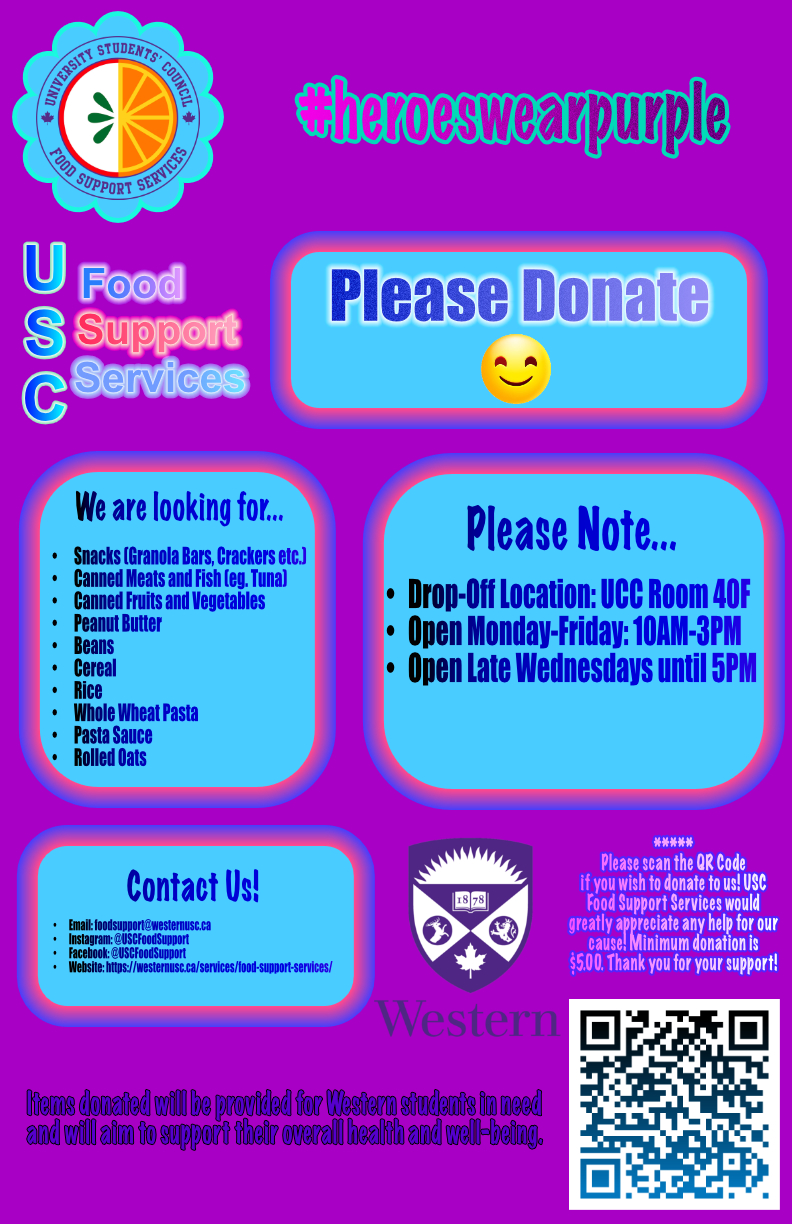 65/108
[Speaker Notes: jtaua_poster.jpg]
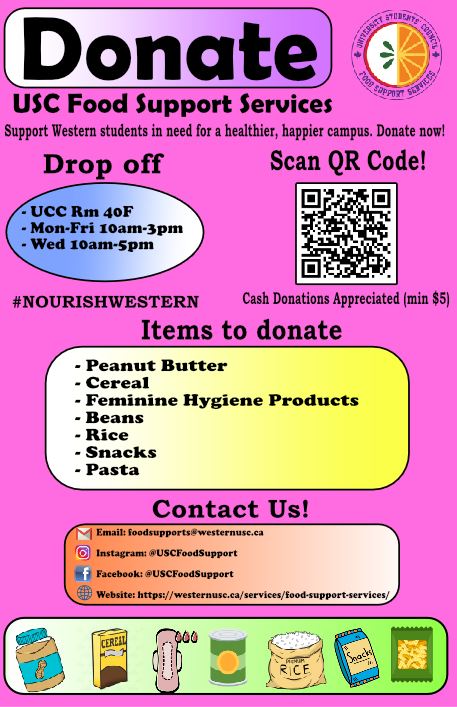 66/108
[Speaker Notes: jtabone_poster.jpg]
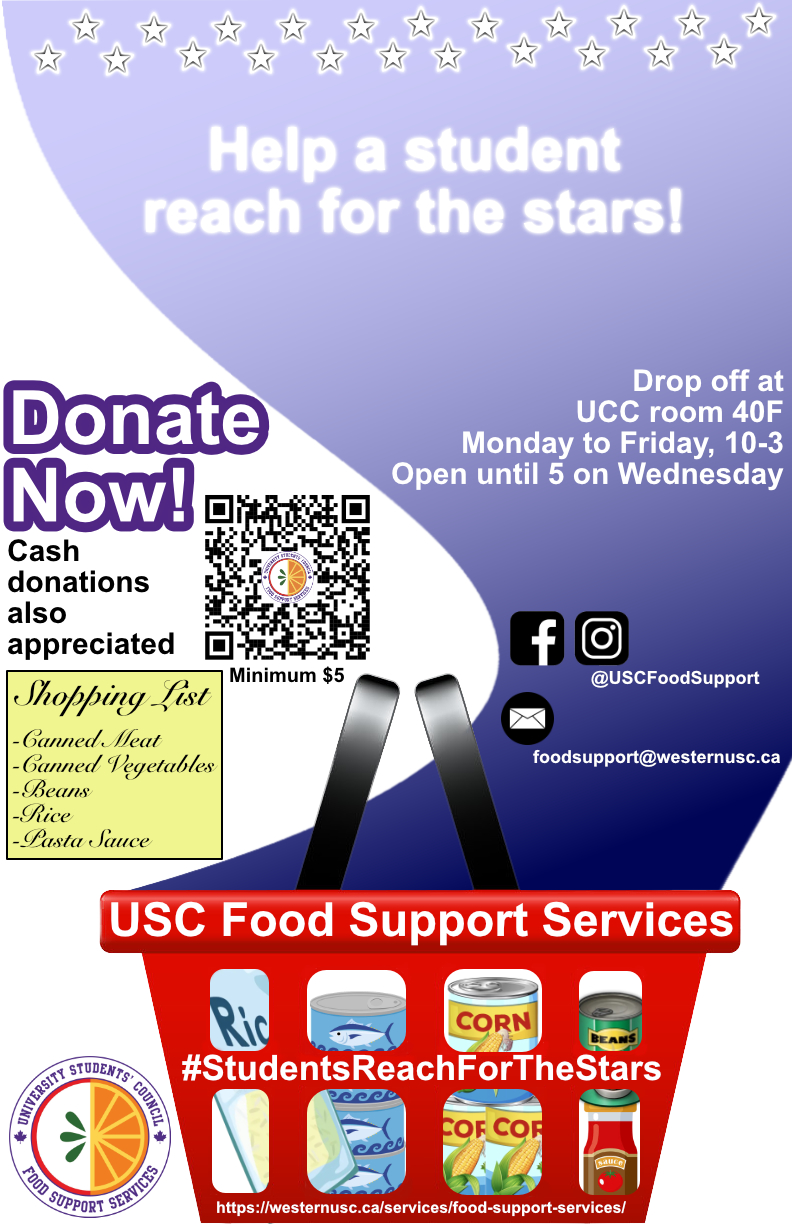 67/108
[Speaker Notes: jsteine7_poster.jpg]
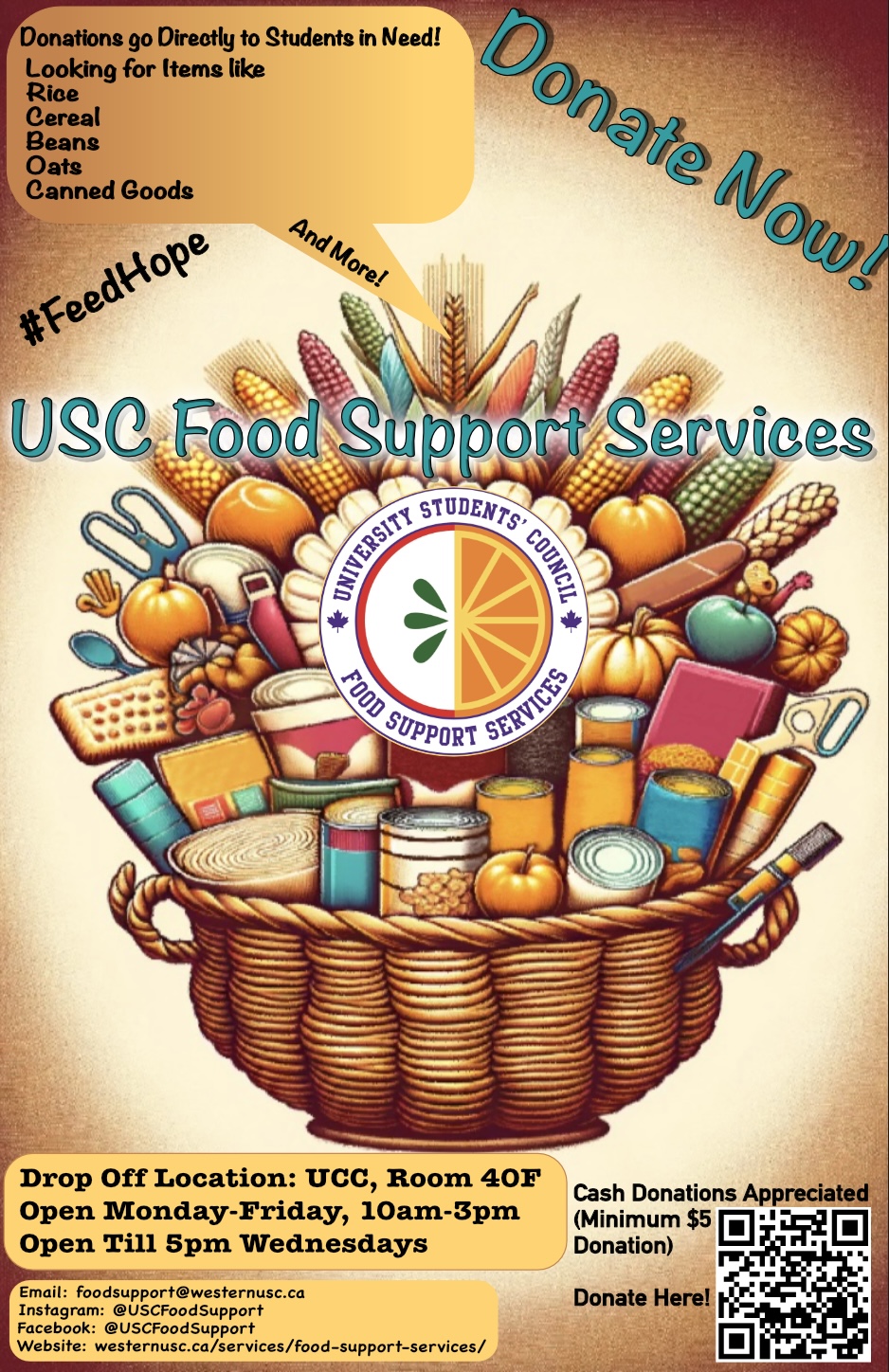 68/108
[Speaker Notes: jsoare7_poster.jpg]
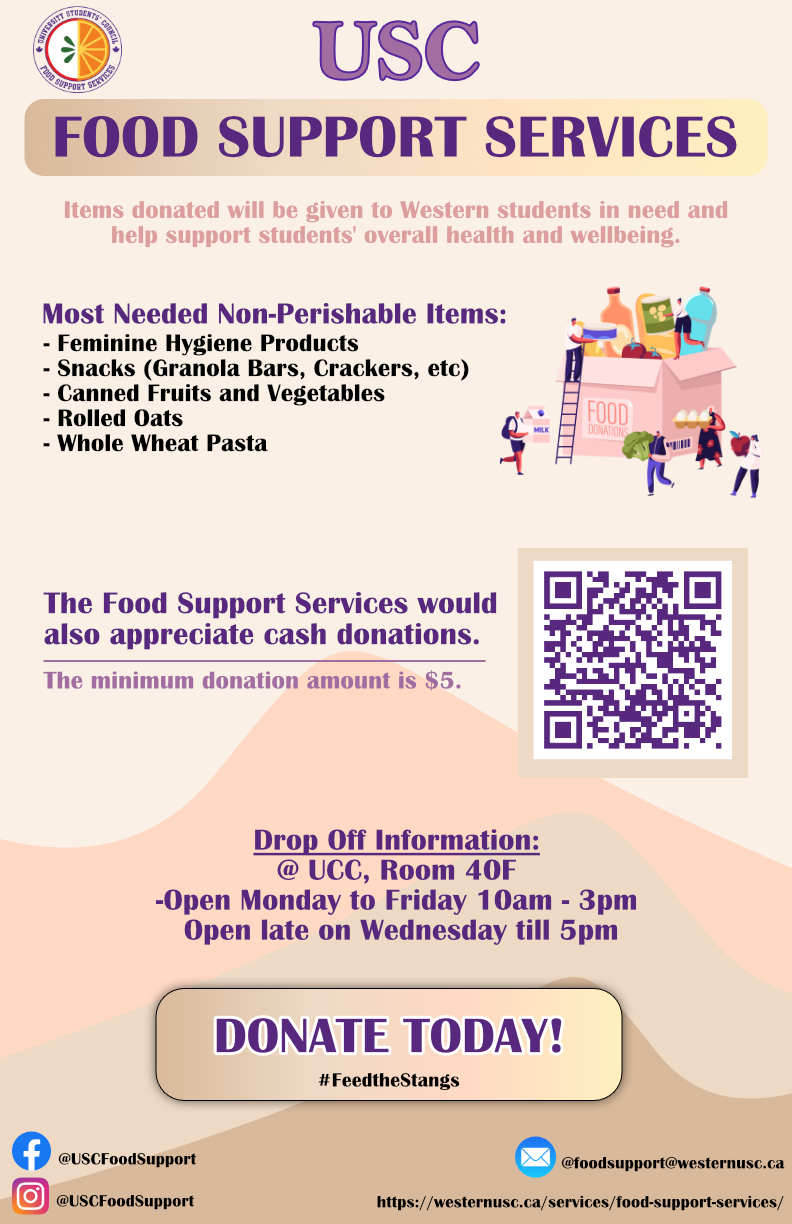 69/108
[Speaker Notes: jshi388_poster.jpg]
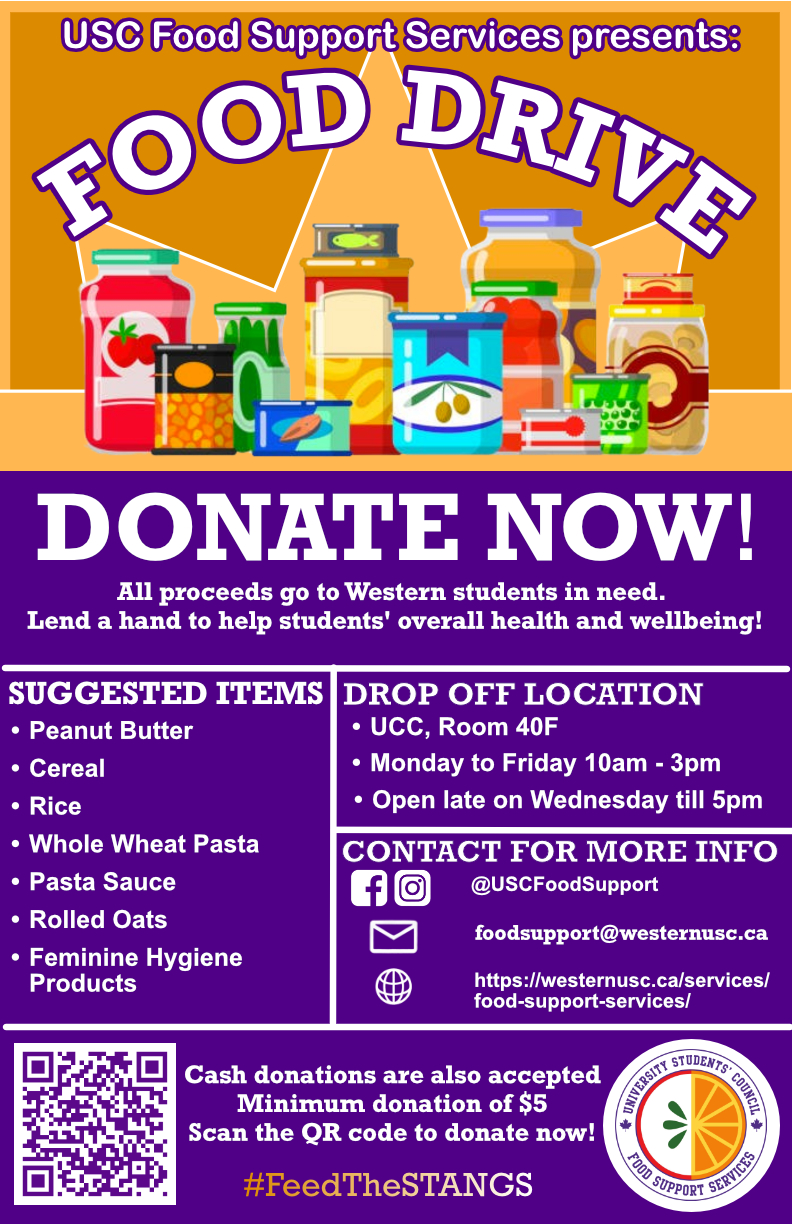 70/108
[Speaker Notes: jsandy_poster.jpg]
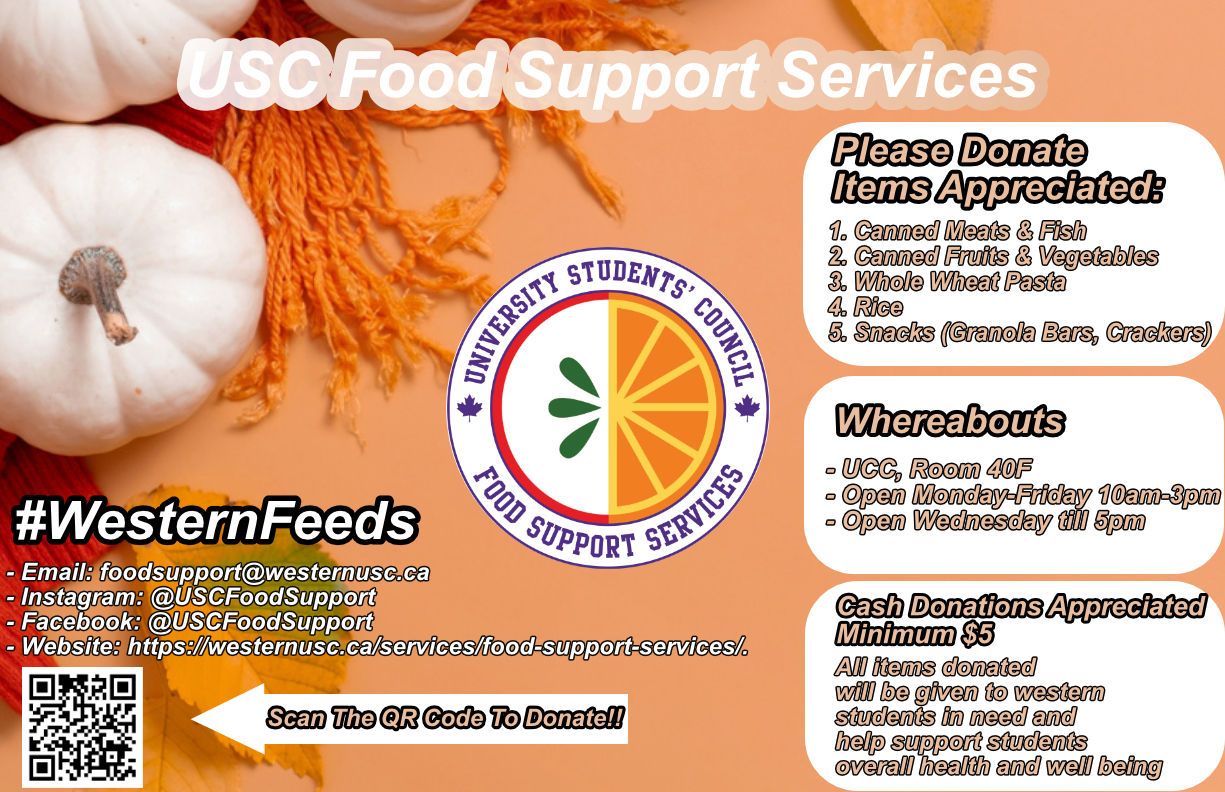 71/108
[Speaker Notes: jsanagan_poster.jpg]
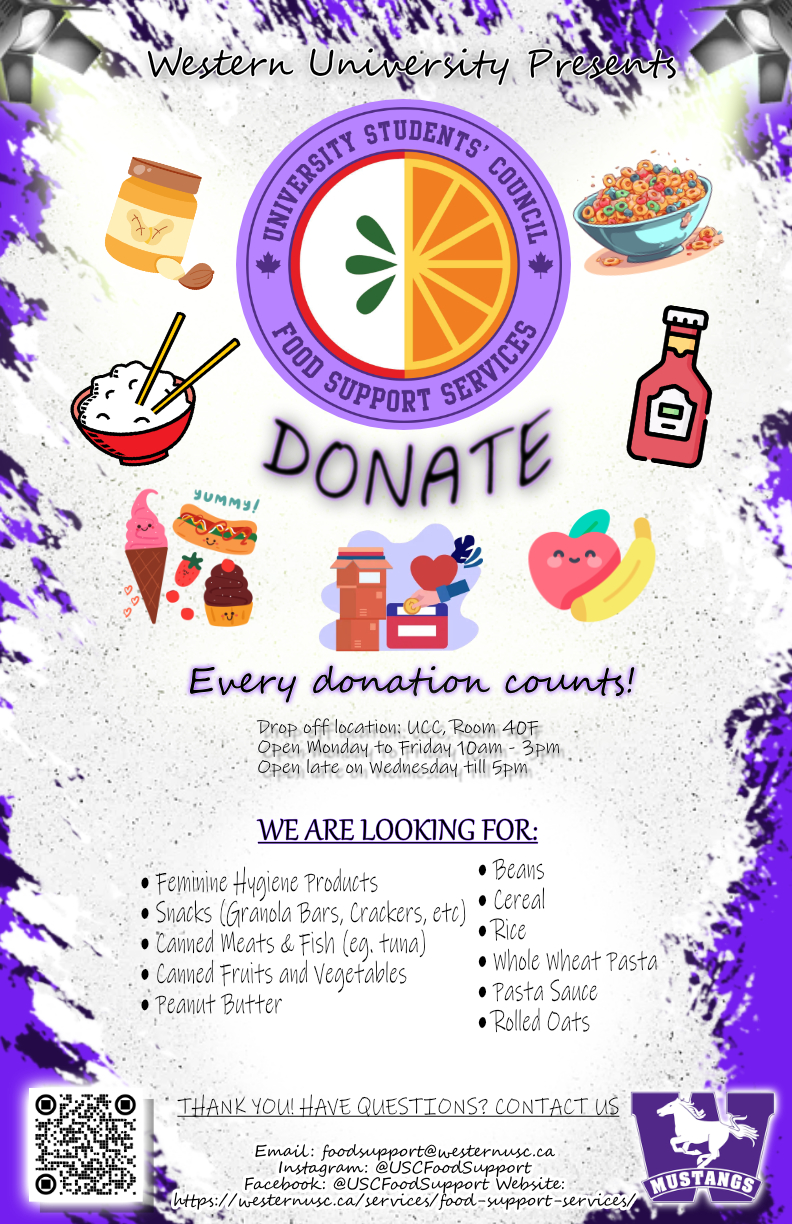 72/108
[Speaker Notes: jryu32_poster.jpg]
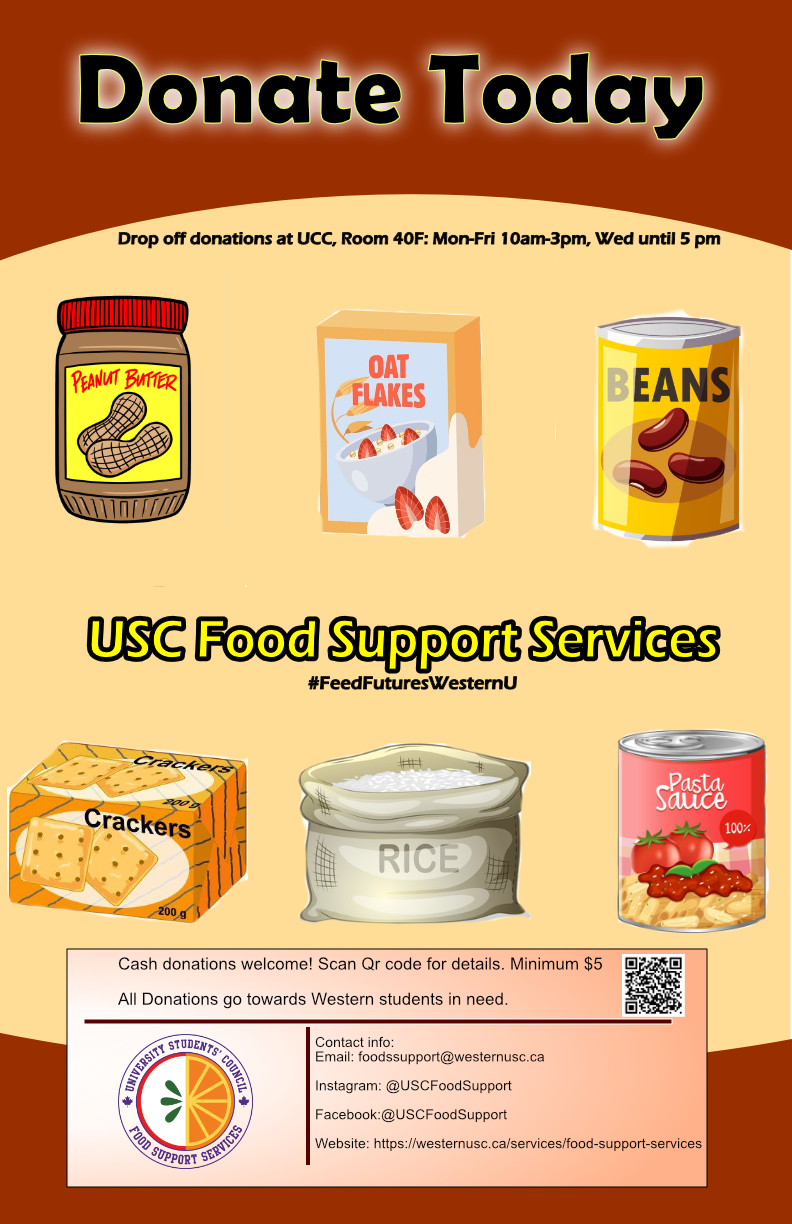 73/108
[Speaker Notes: ivieta_poster.jpg]
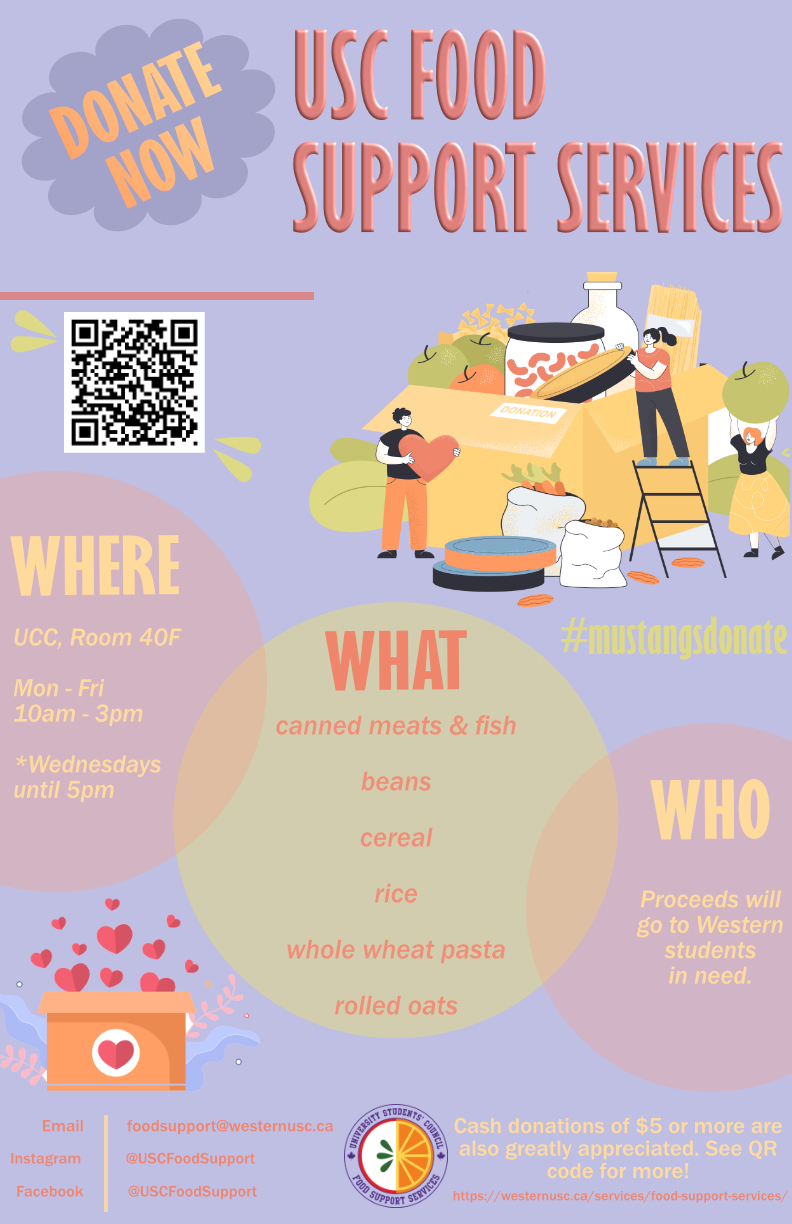 74/108
[Speaker Notes: isarmie_poster.jpg]
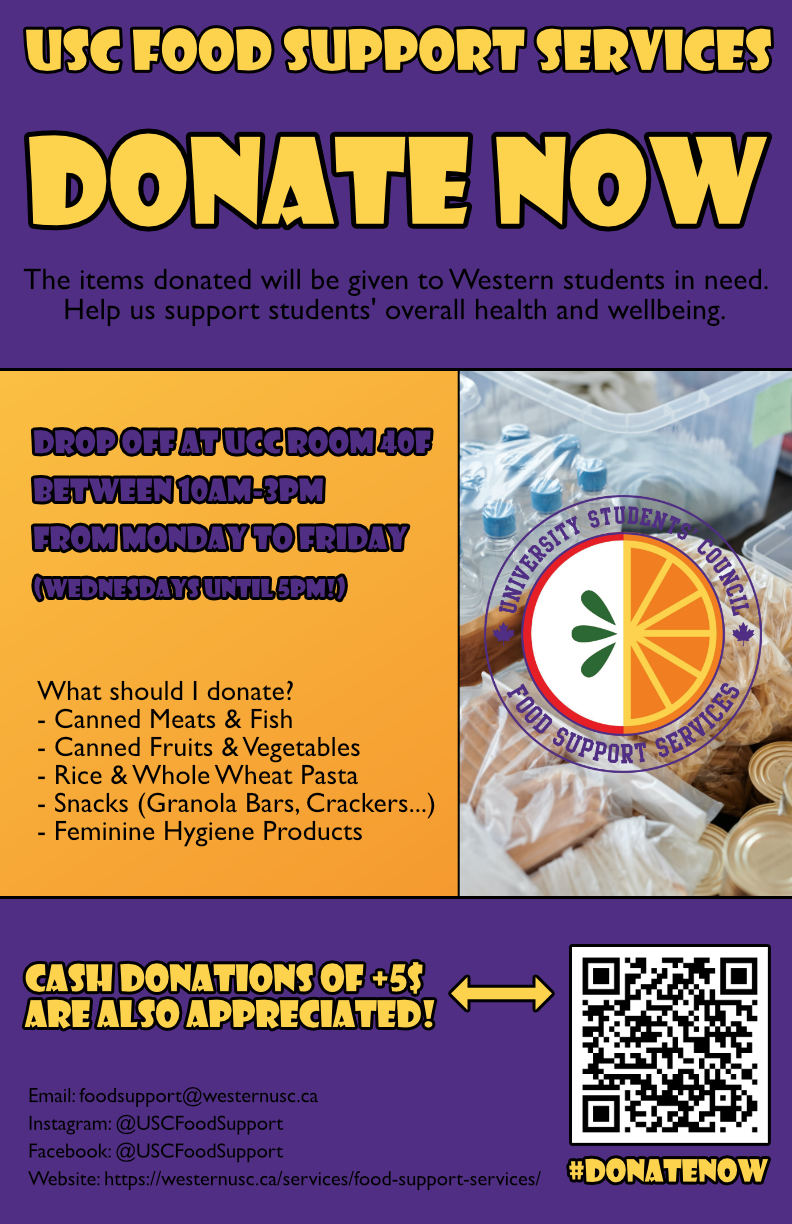 75/108
[Speaker Notes: hventura_poster.jpg]
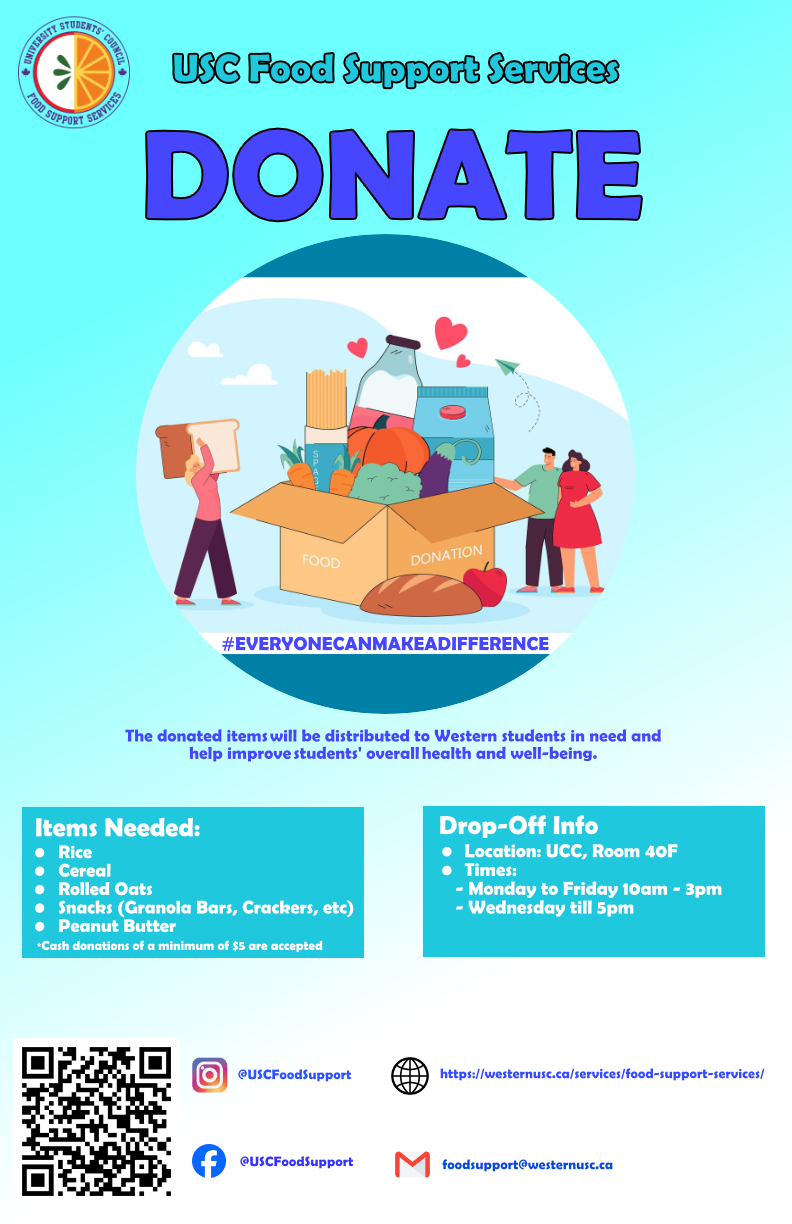 76/108
[Speaker Notes: hrathan_poster.jpg]
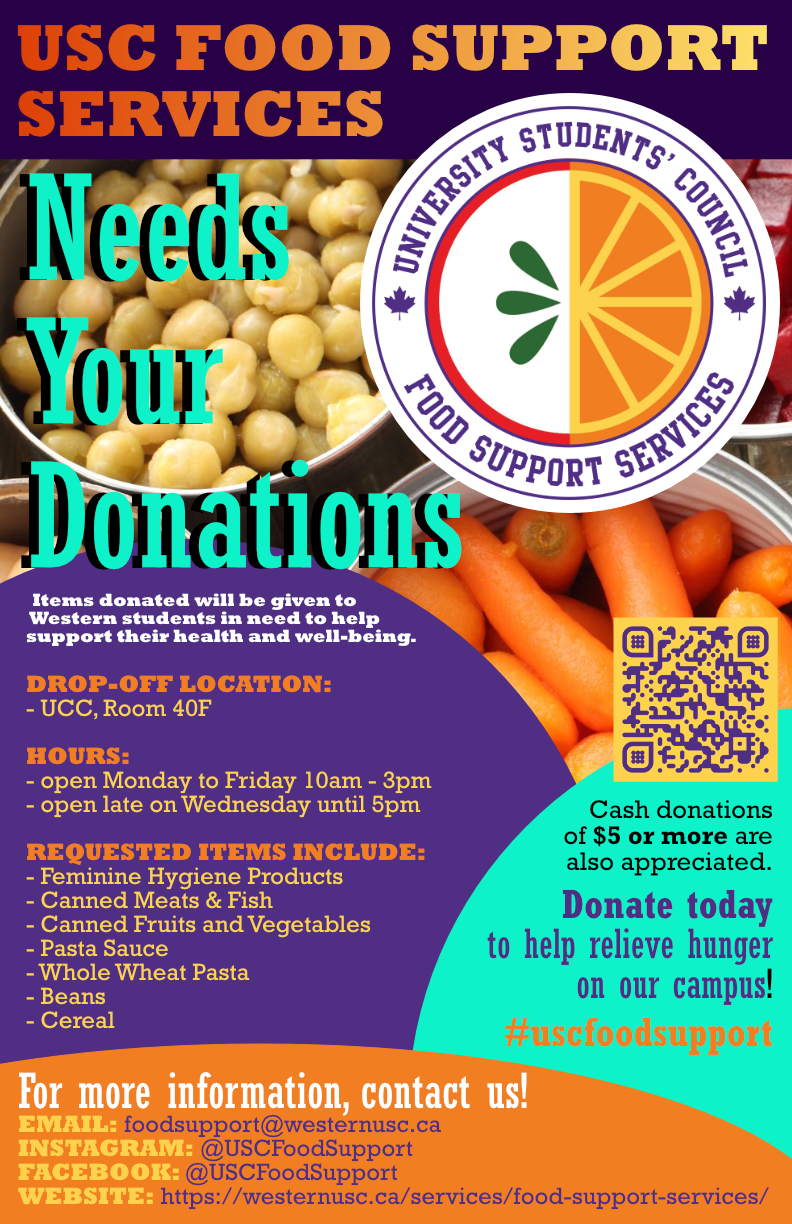 77/108
[Speaker Notes: gsuther4_poster.jpg]
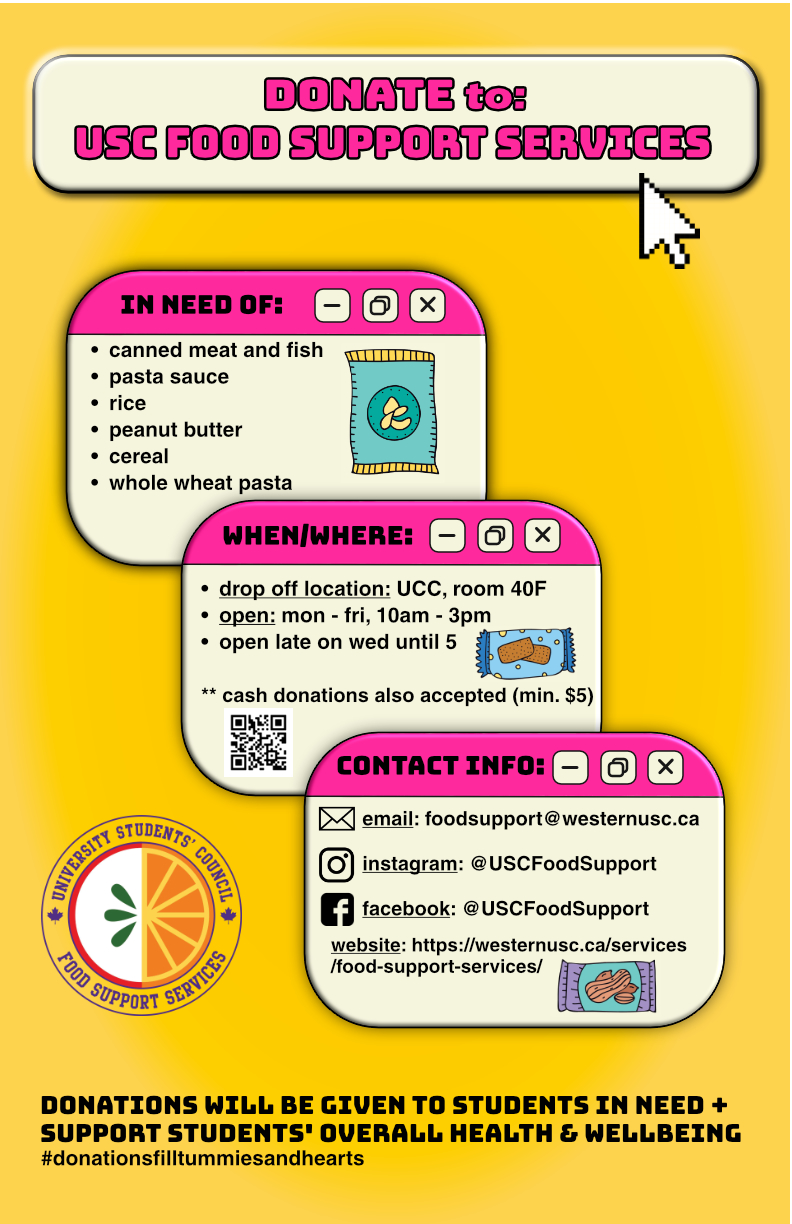 78/108
[Speaker Notes: eurian_poster.jpg]
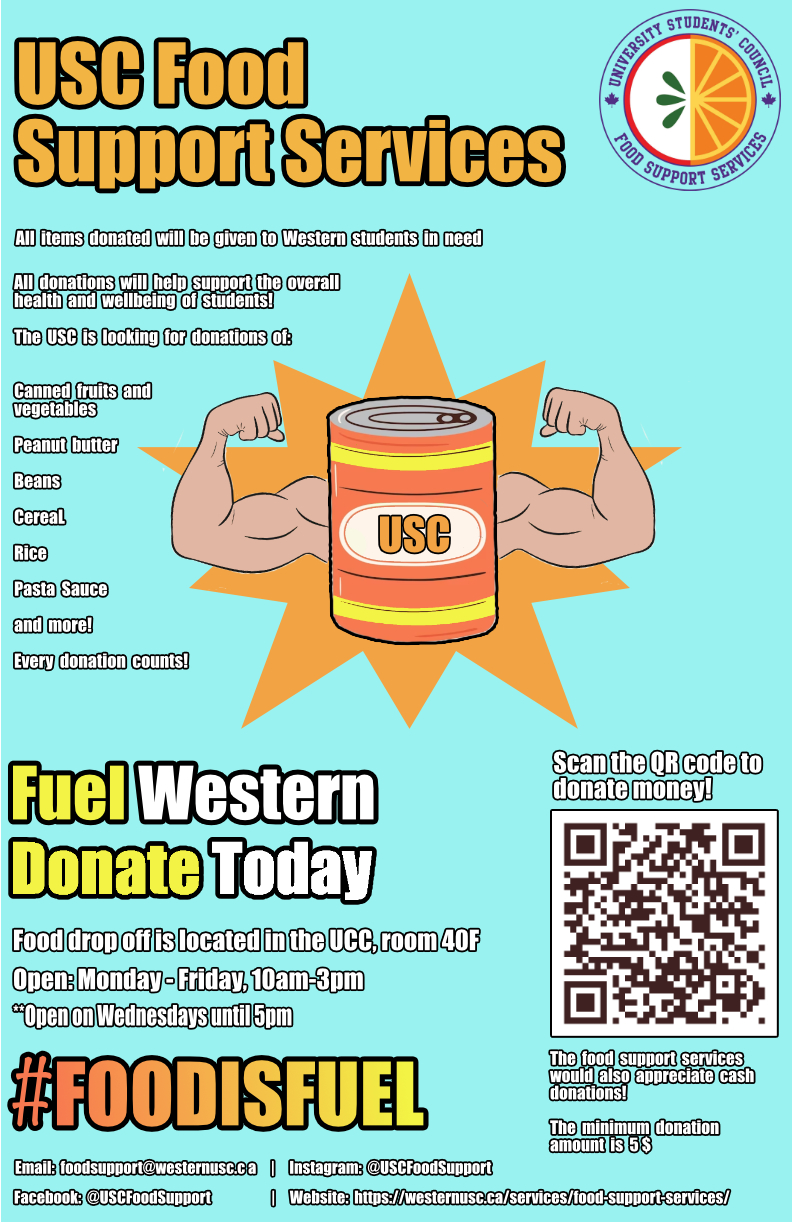 79/108
[Speaker Notes: eturne27_poster.jpg]
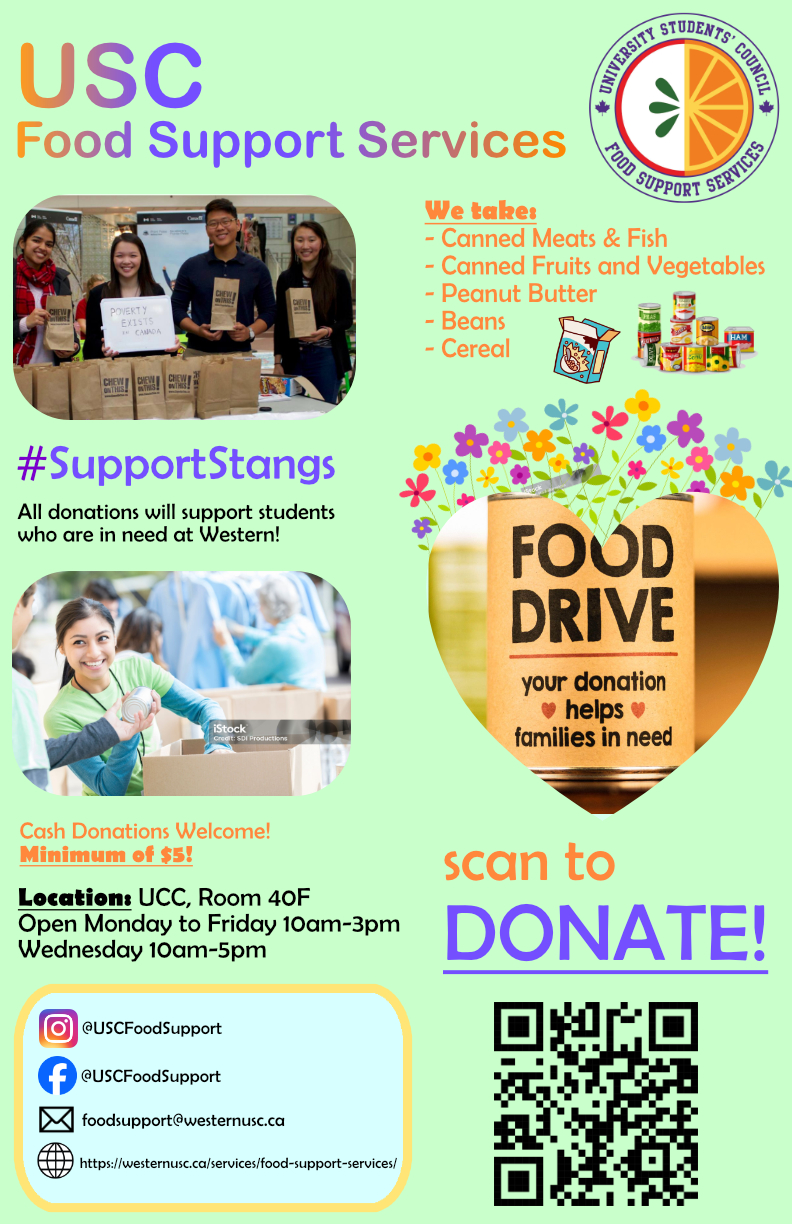 80/108
[Speaker Notes: ethai6_poster.jpg]
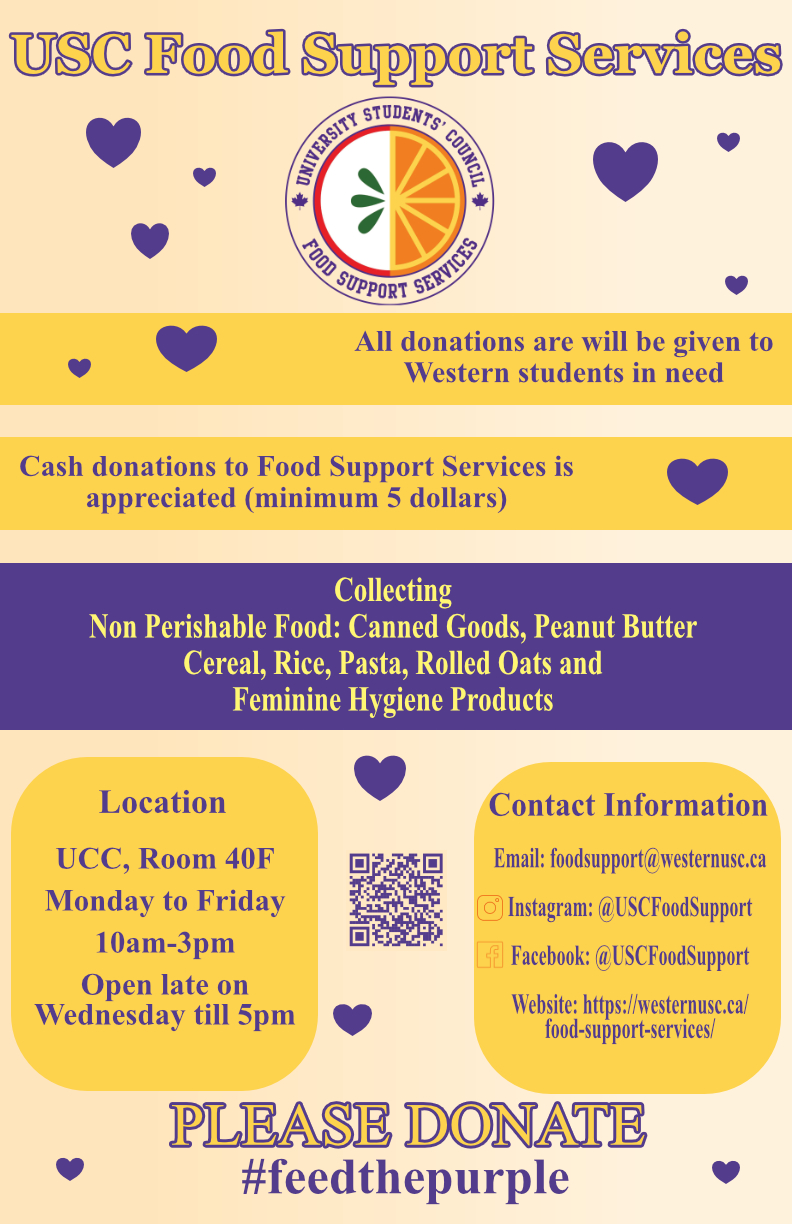 81/108
[Speaker Notes: etauber_poster.jpg]
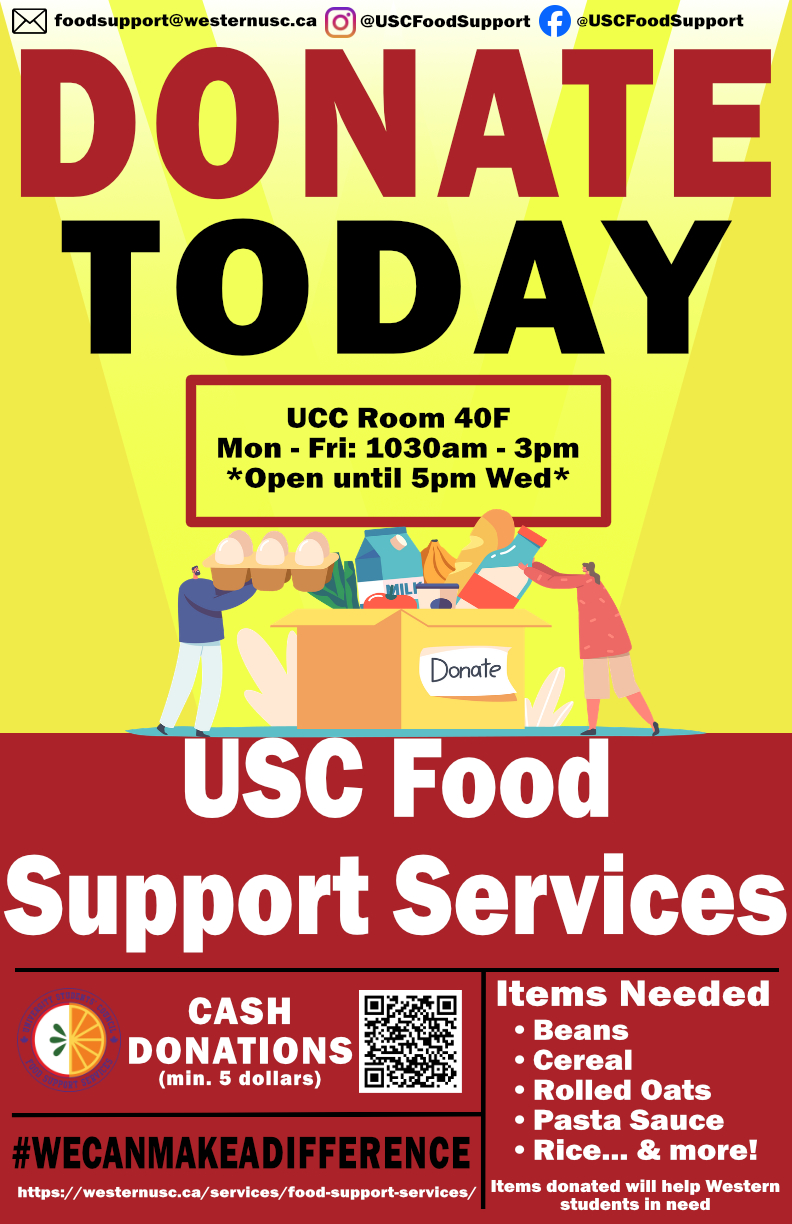 82/108
[Speaker Notes: esneek3_poster.jpg]
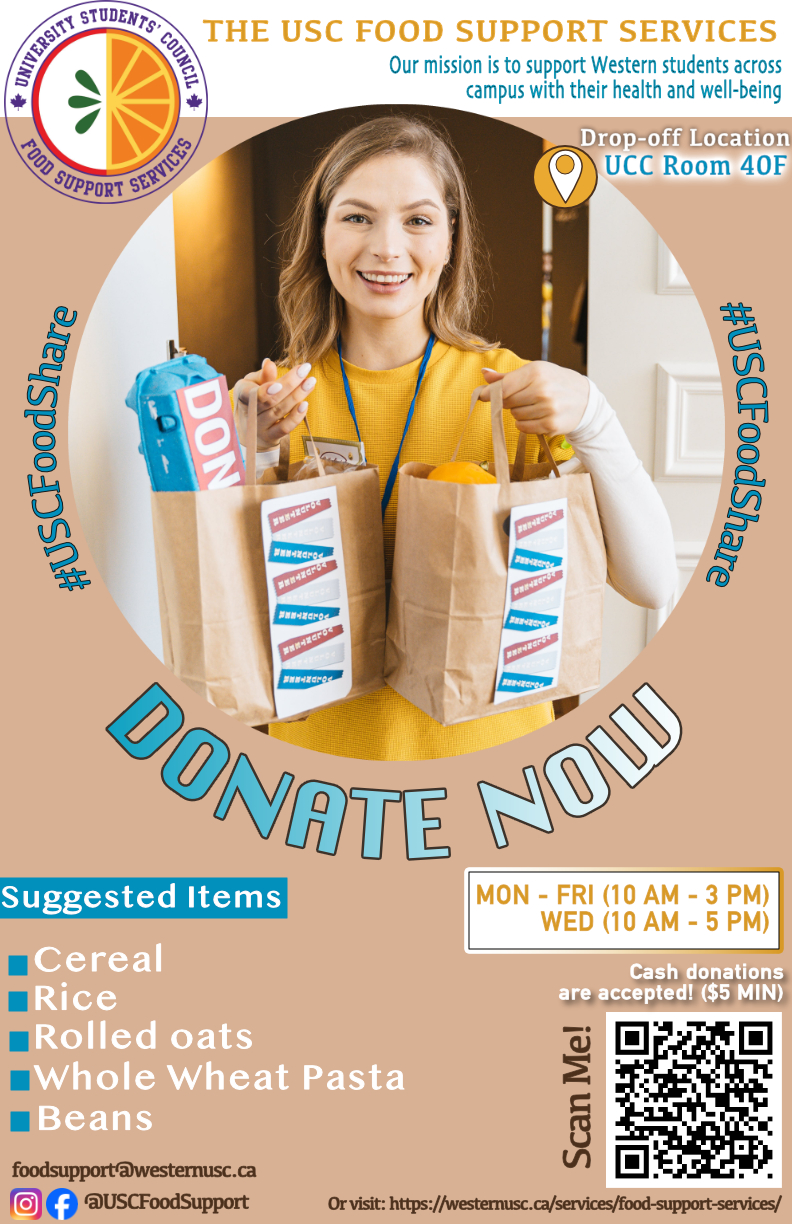 83/108
[Speaker Notes: erizwan2_poster.jpg]
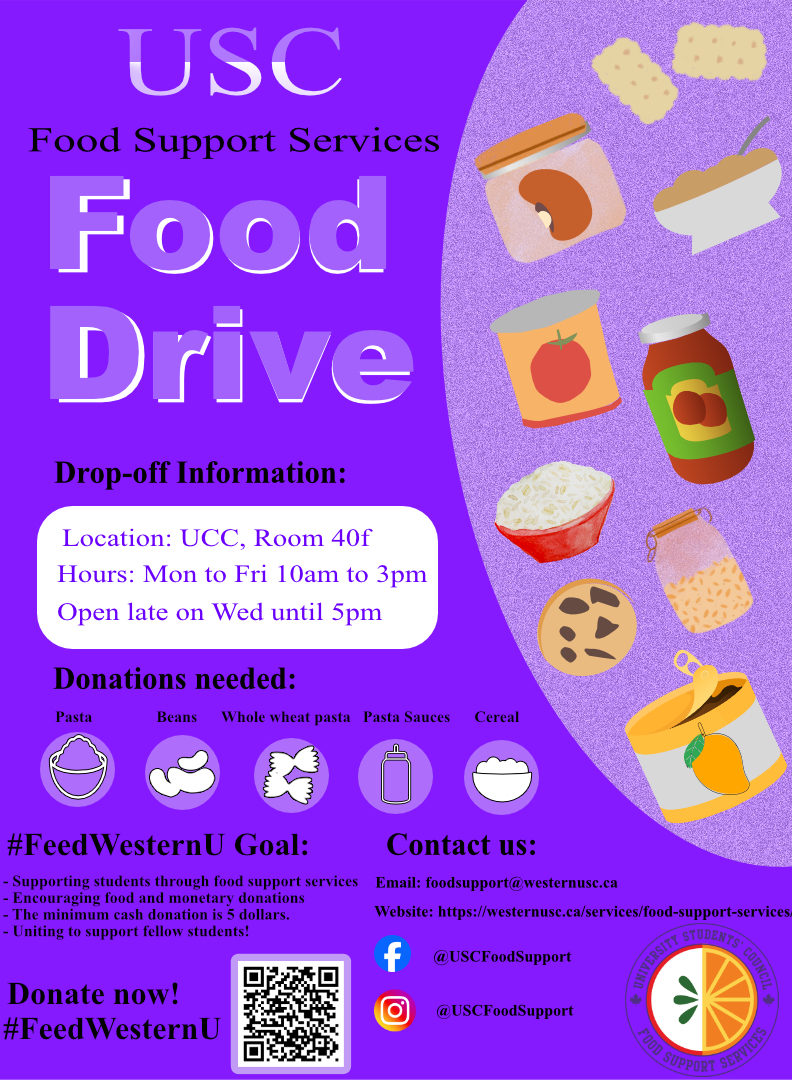 84/108
[Speaker Notes: dvalenc7_poster.jpg]
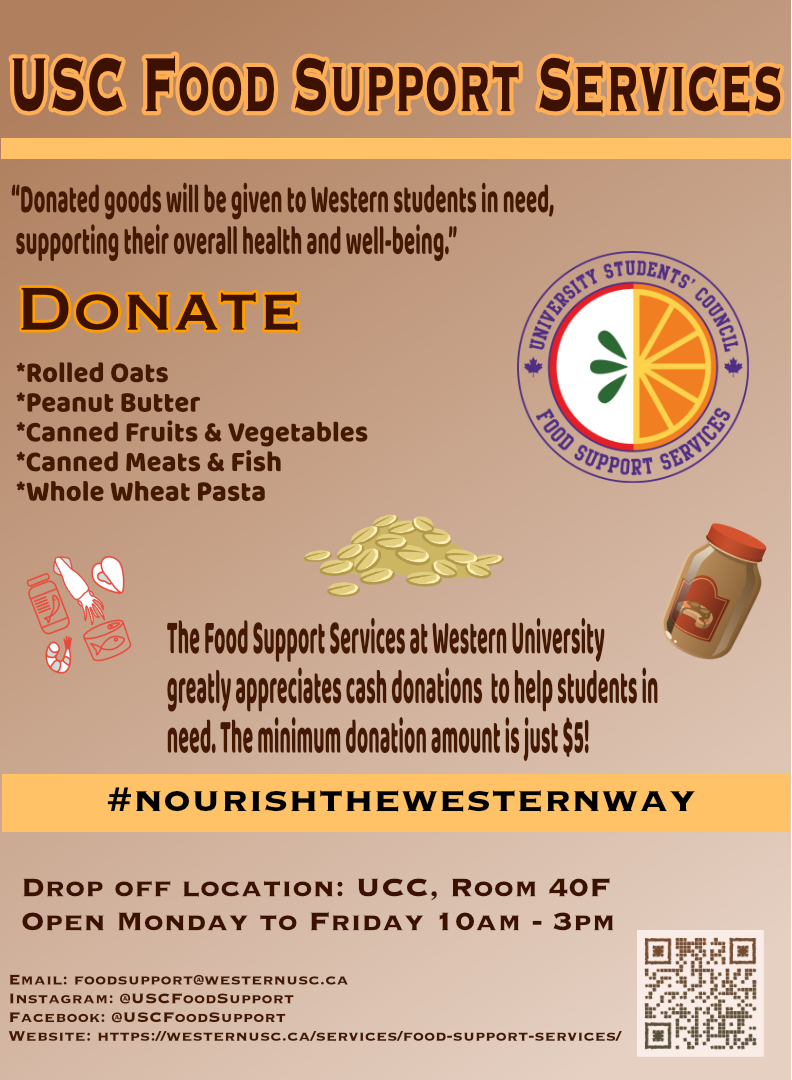 85/108
[Speaker Notes: cvogiatz_poster.jpg]
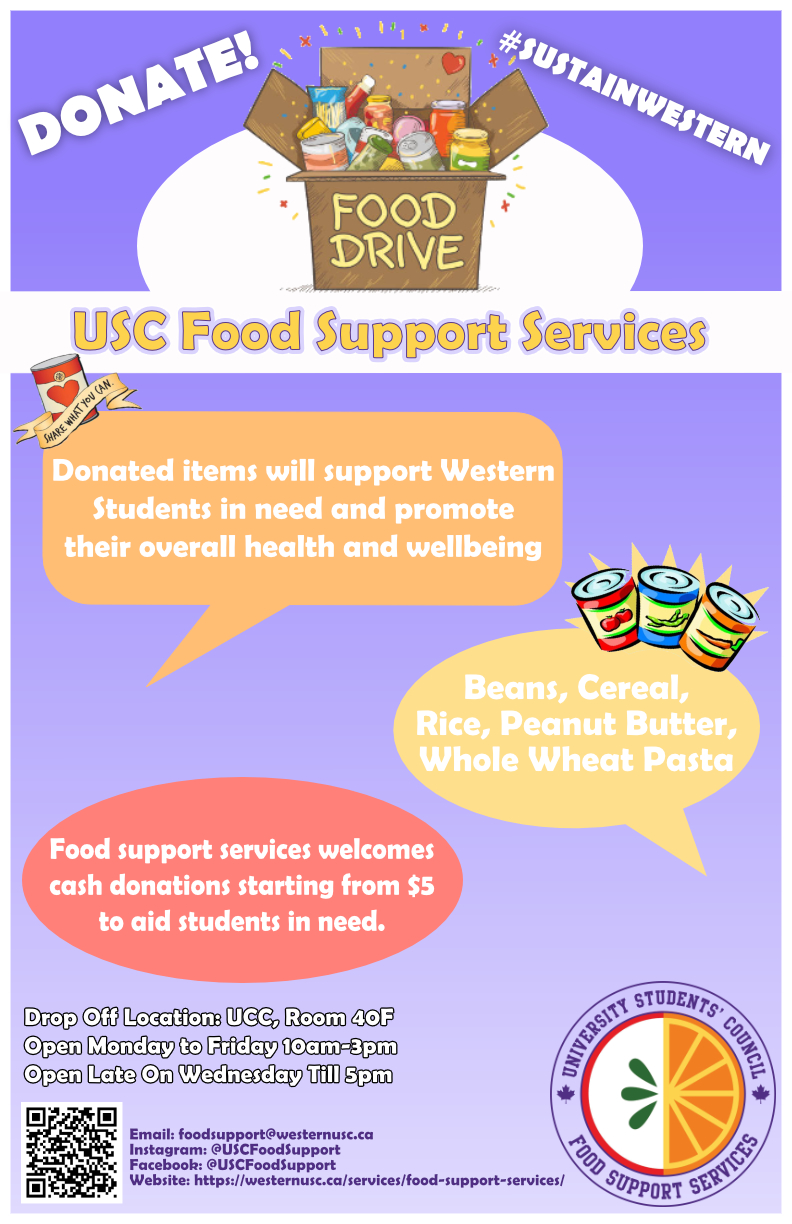 86/108
[Speaker Notes: ctownso2_poster.jpg]
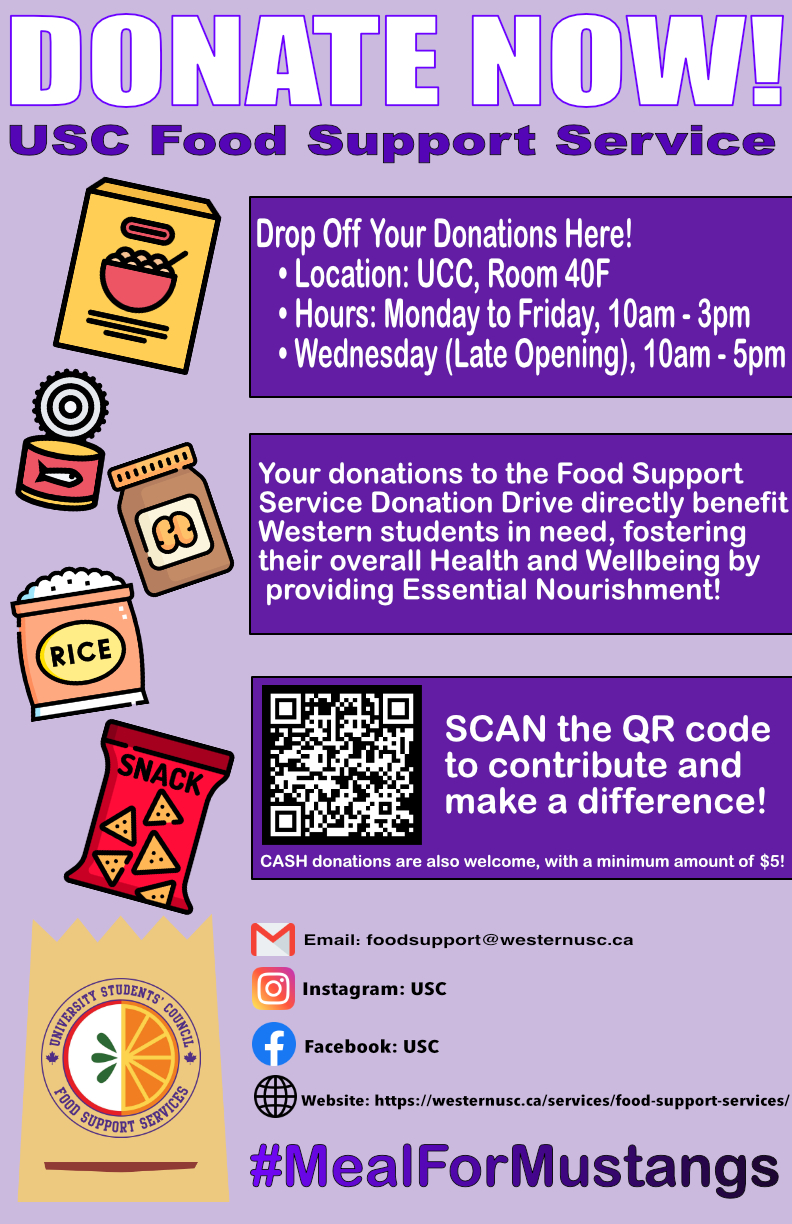 87/108
[Speaker Notes: ctoby2_poster.jpg]
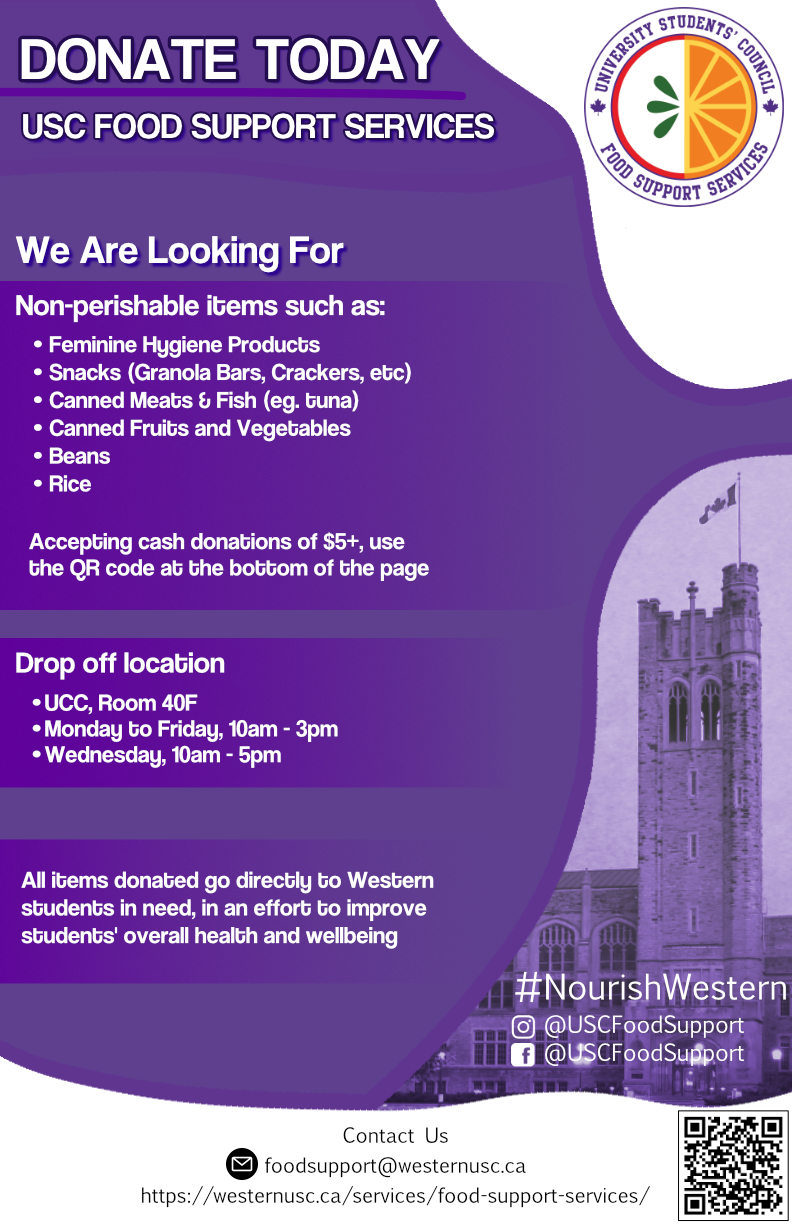 88/108
[Speaker Notes: csomerv5_poster.jpg]
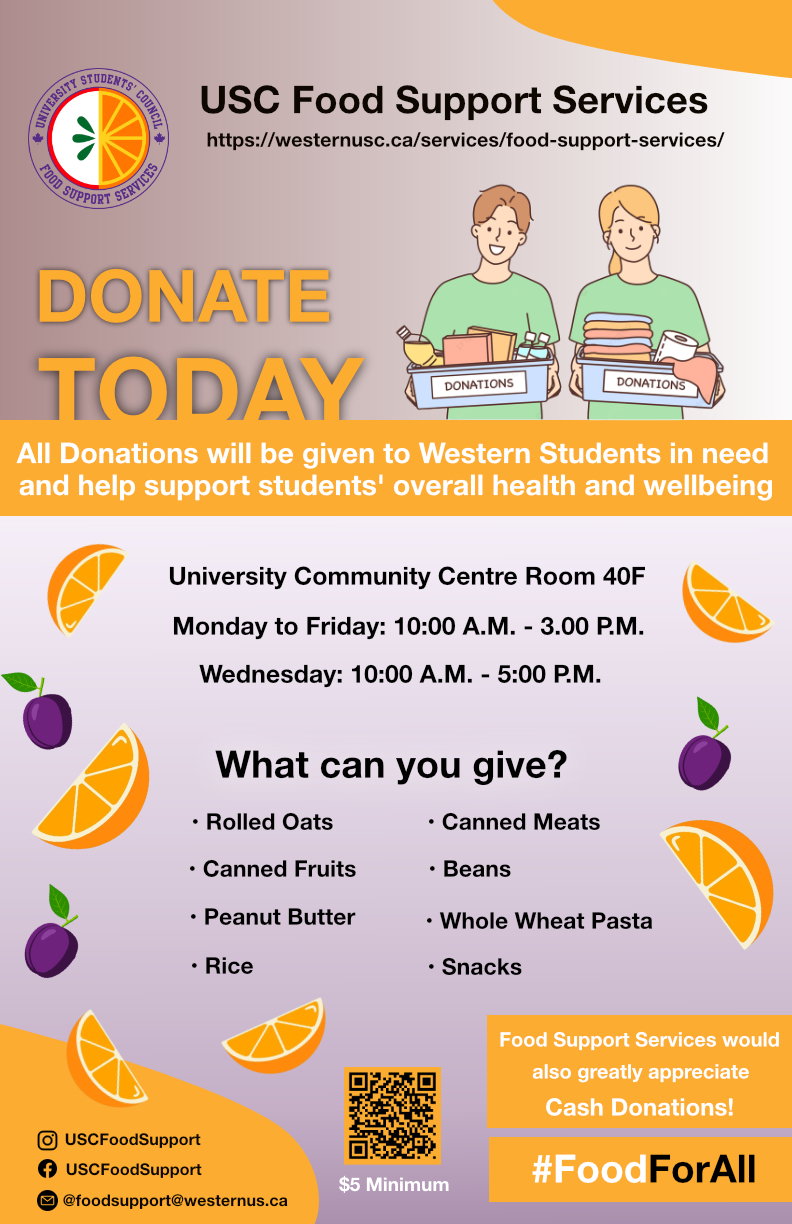 89/108
[Speaker Notes: csobowal_poster.jpg]
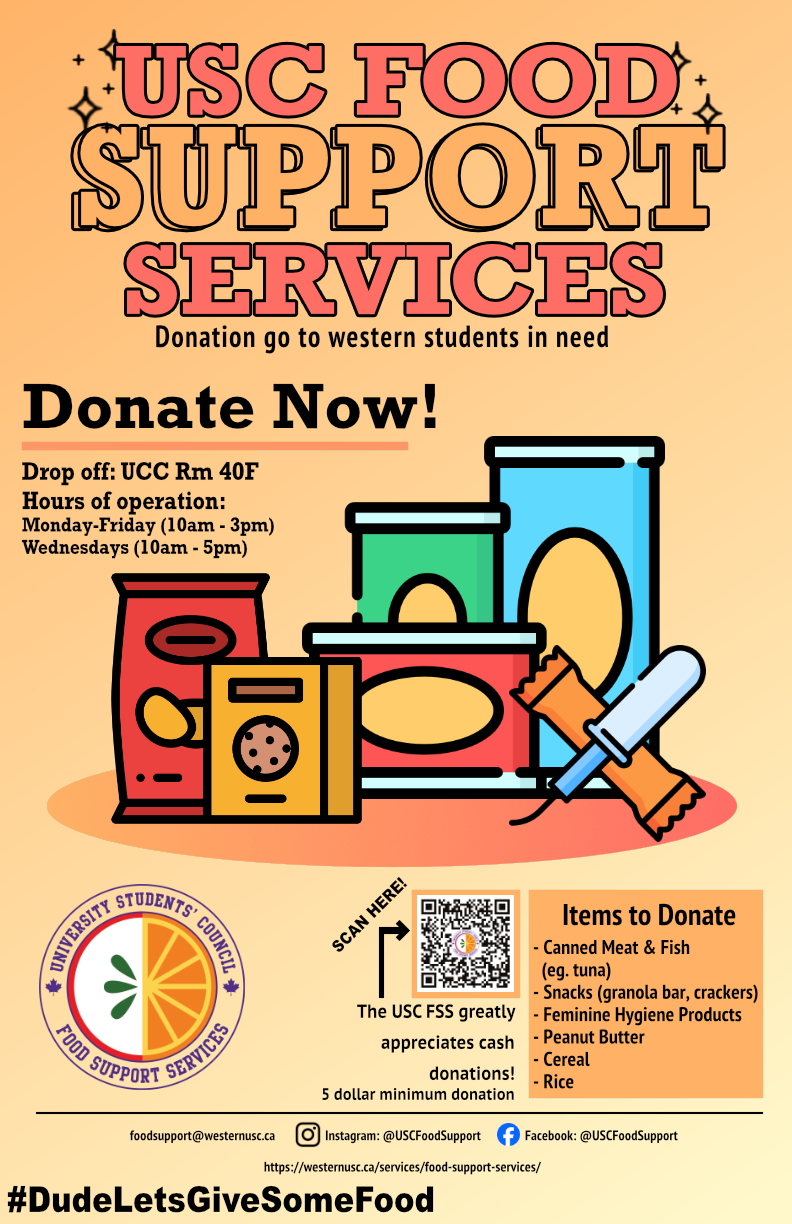 90/108
[Speaker Notes: csharm29_poster.jpg]
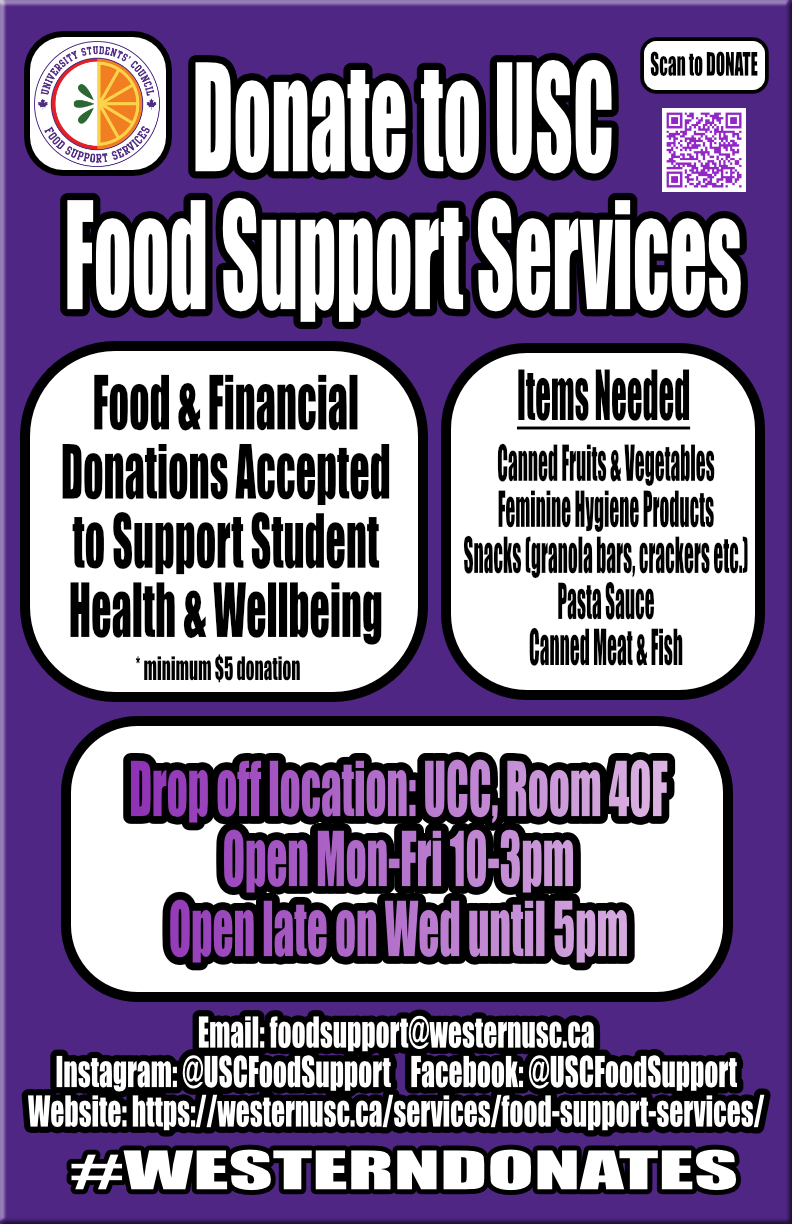 91/108
[Speaker Notes: cschyve_poster.jpg]
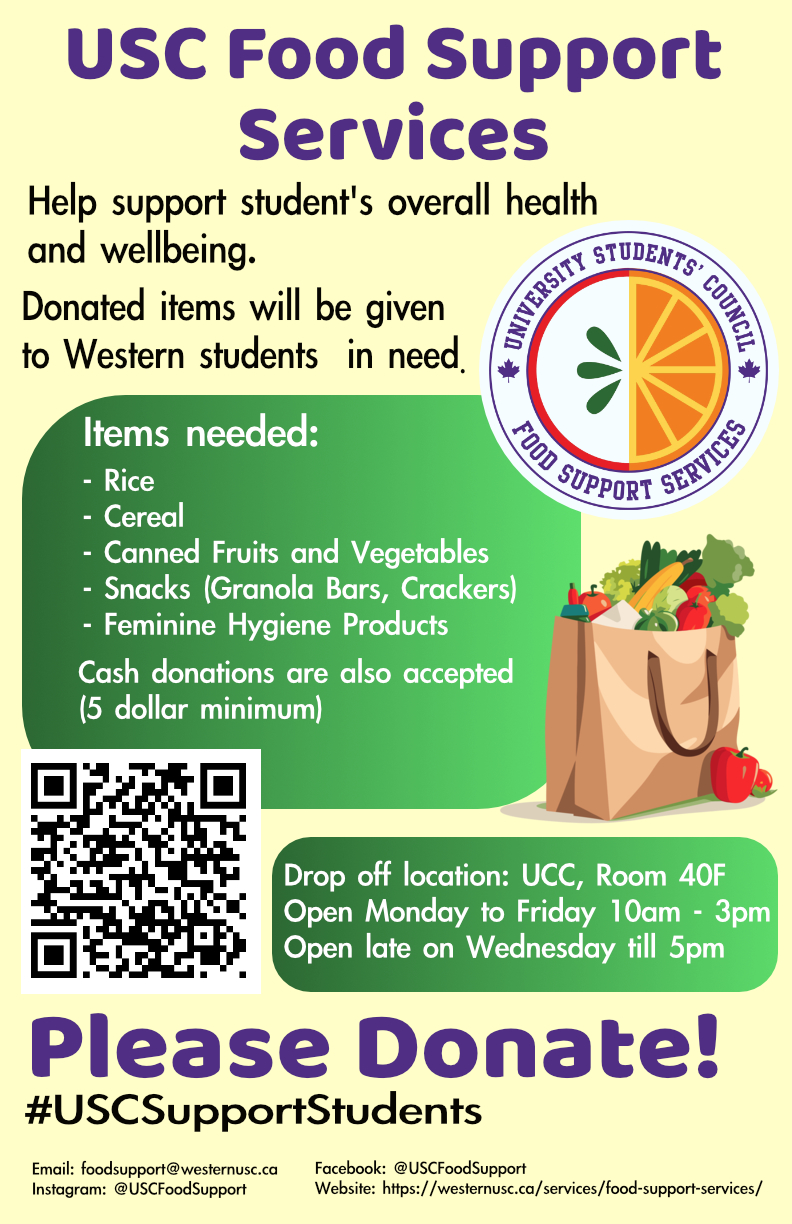 92/108
[Speaker Notes: bsojnock_poster.jpg]
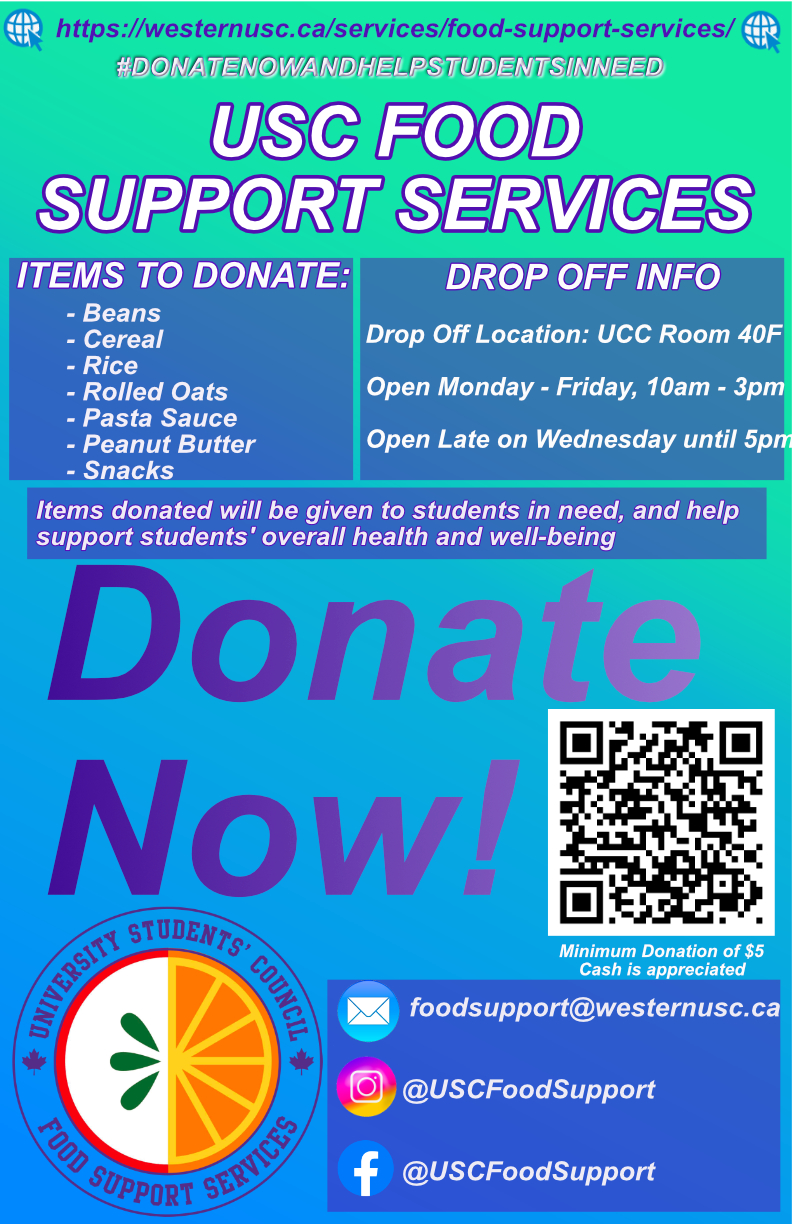 93/108
[Speaker Notes: bschatzk_poster.jpg]
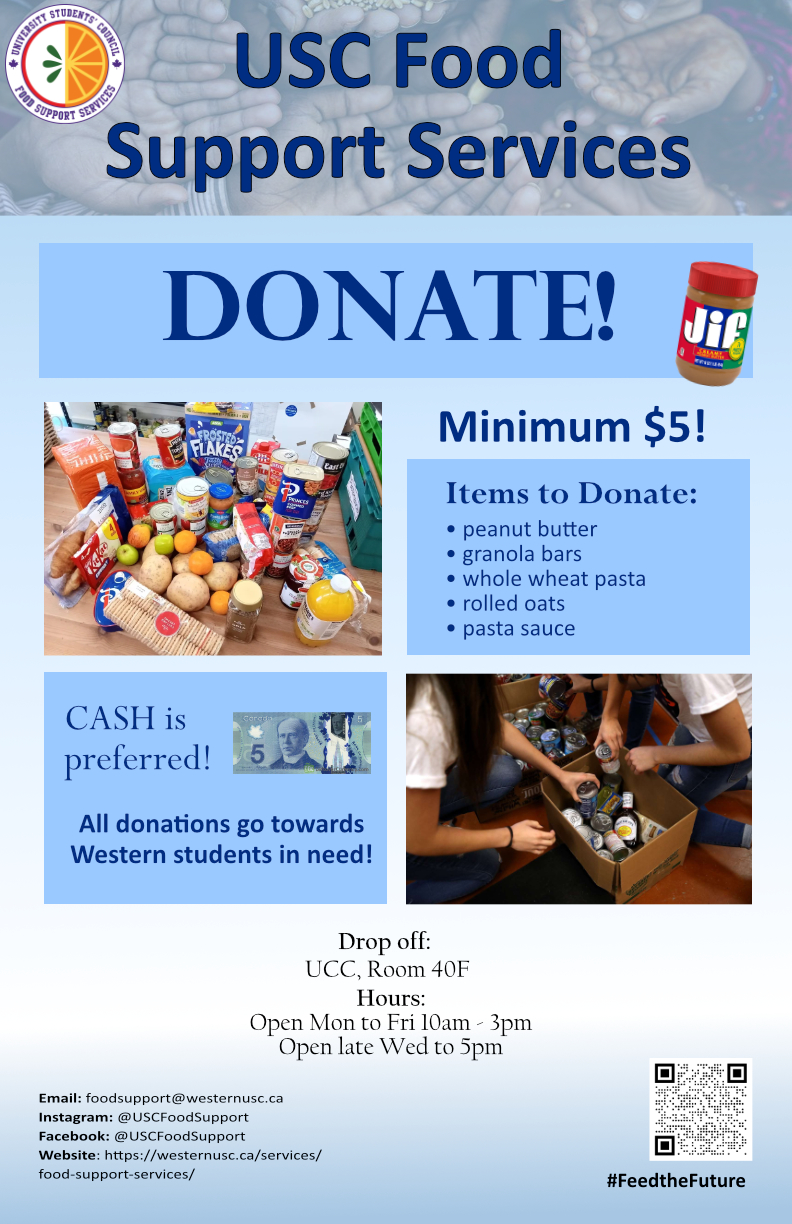 94/108
[Speaker Notes: brushto2_poster.jpg]
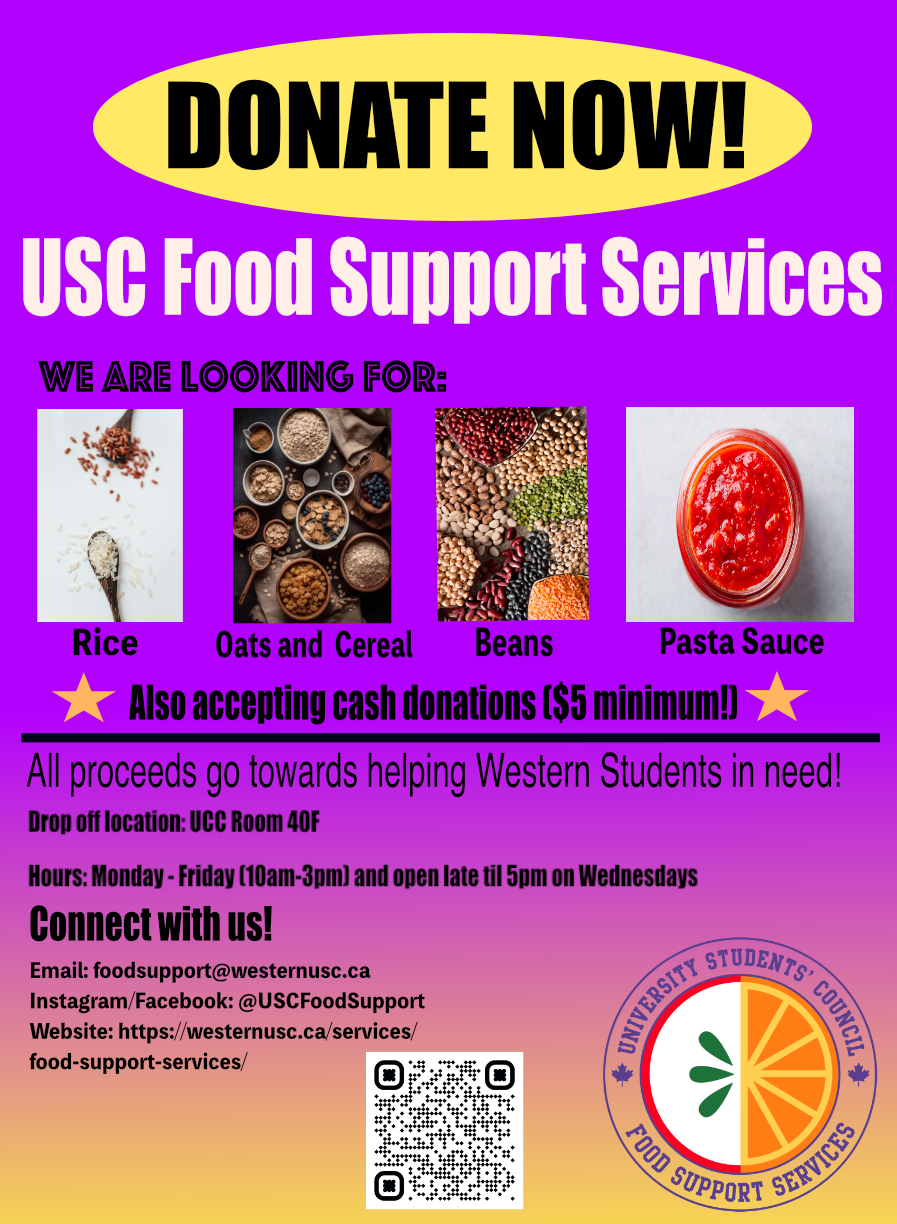 95/108
[Speaker Notes: avenka8_poster.jpg]
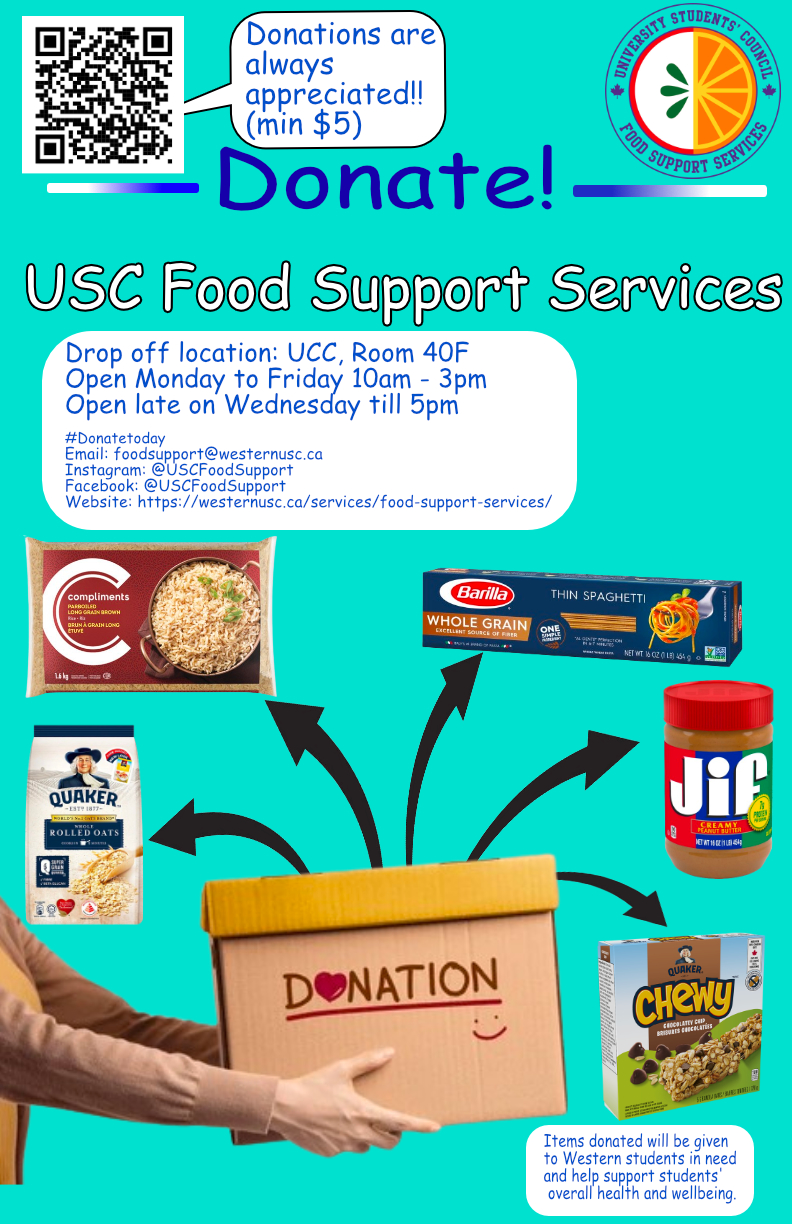 96/108
[Speaker Notes: atulkino_poster.jpg]
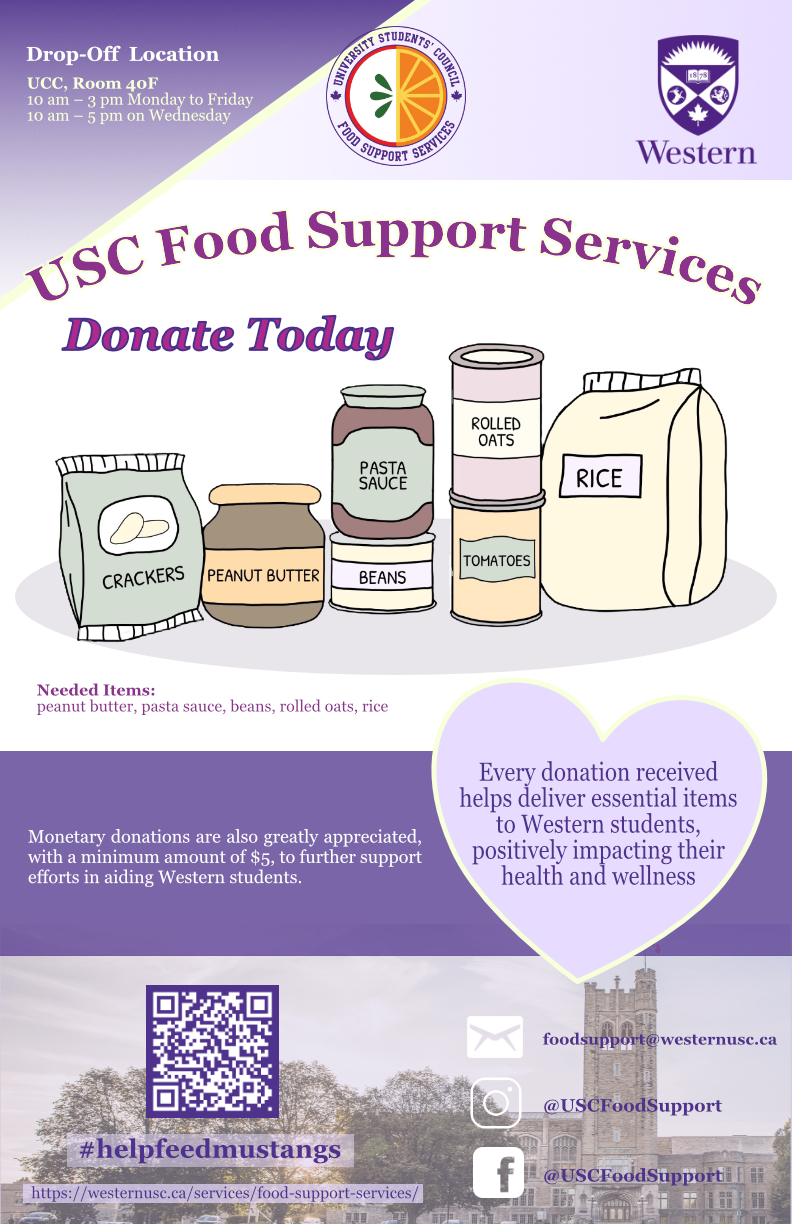 97/108
[Speaker Notes: atambaki_poster.jpg]
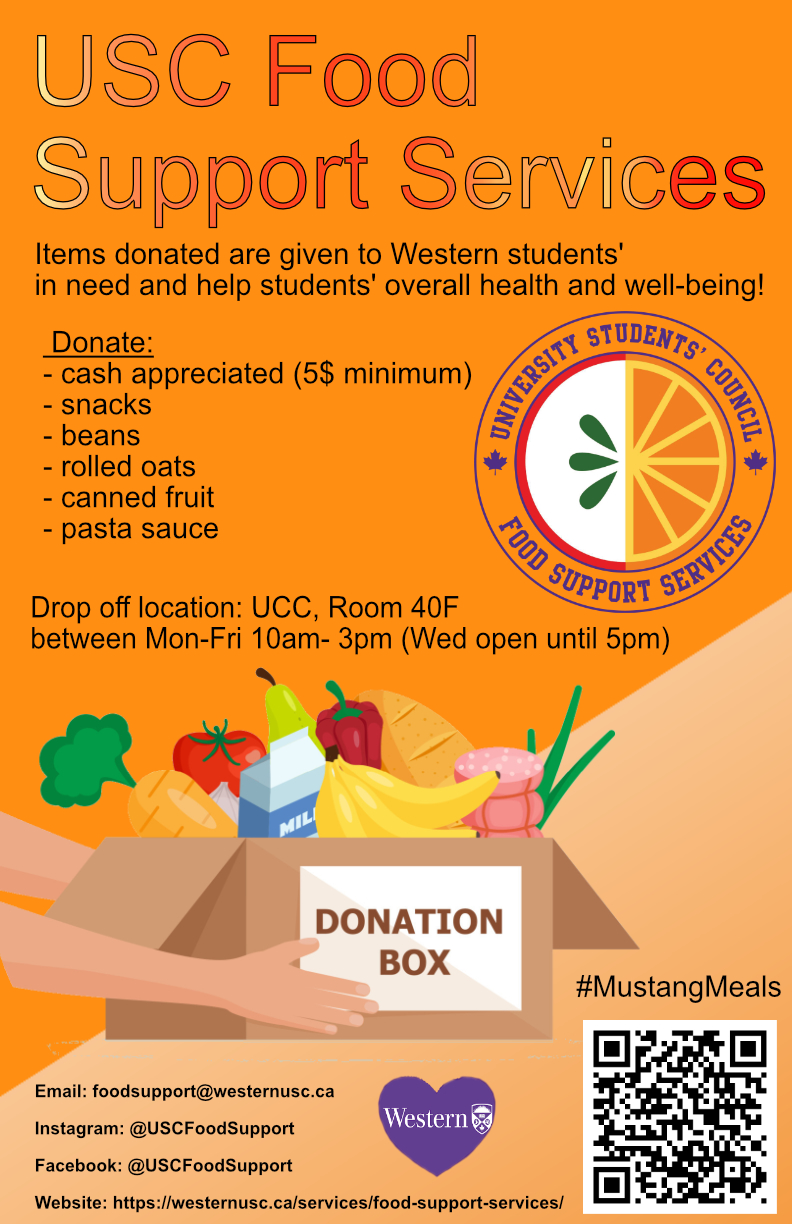 98/108
[Speaker Notes: atagga3_poster.jpg]
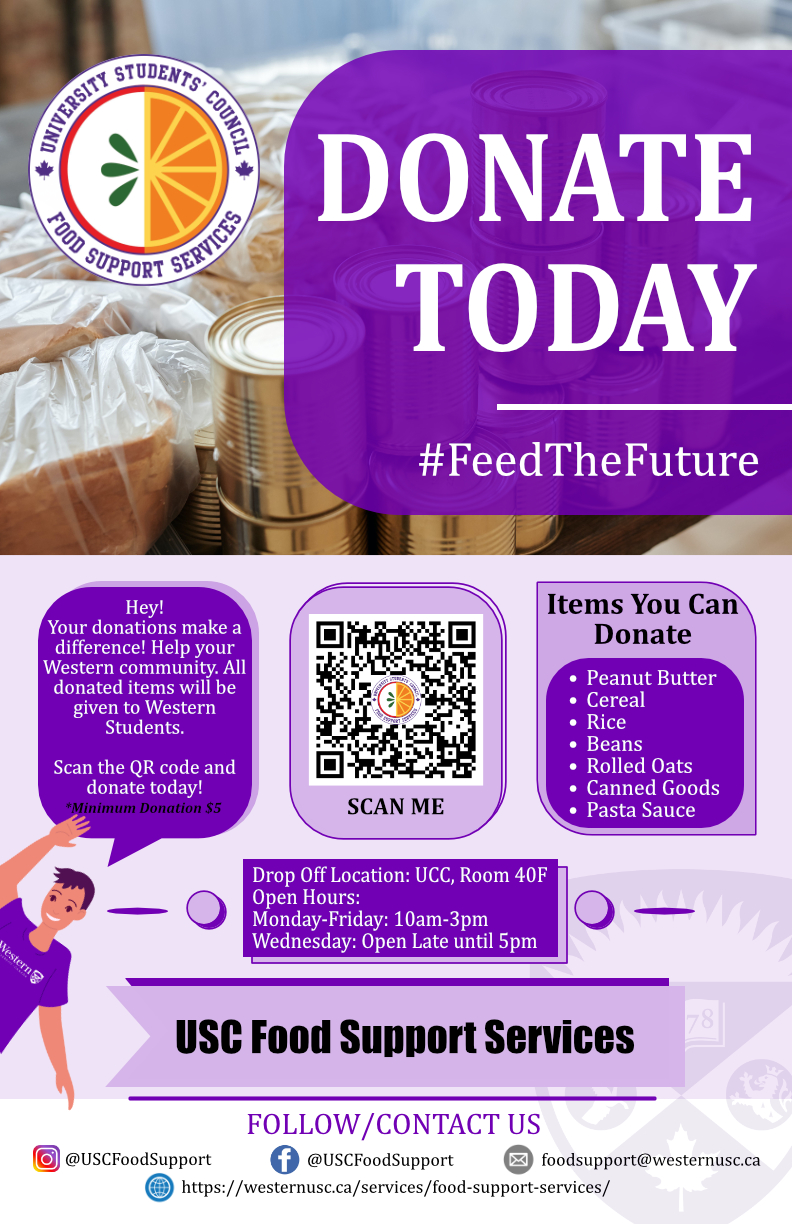 99/108
[Speaker Notes: asy7_poster.jpg]
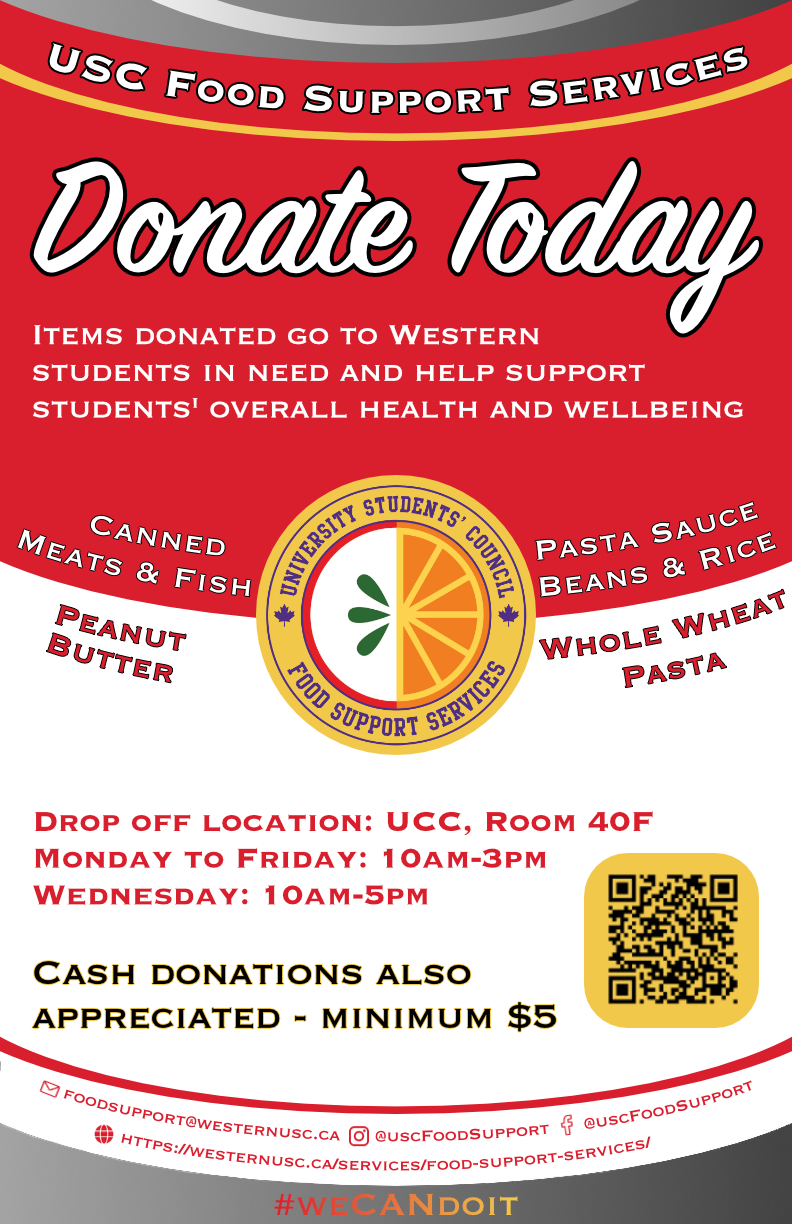 100/108
[Speaker Notes: astev25_poster.jpg]
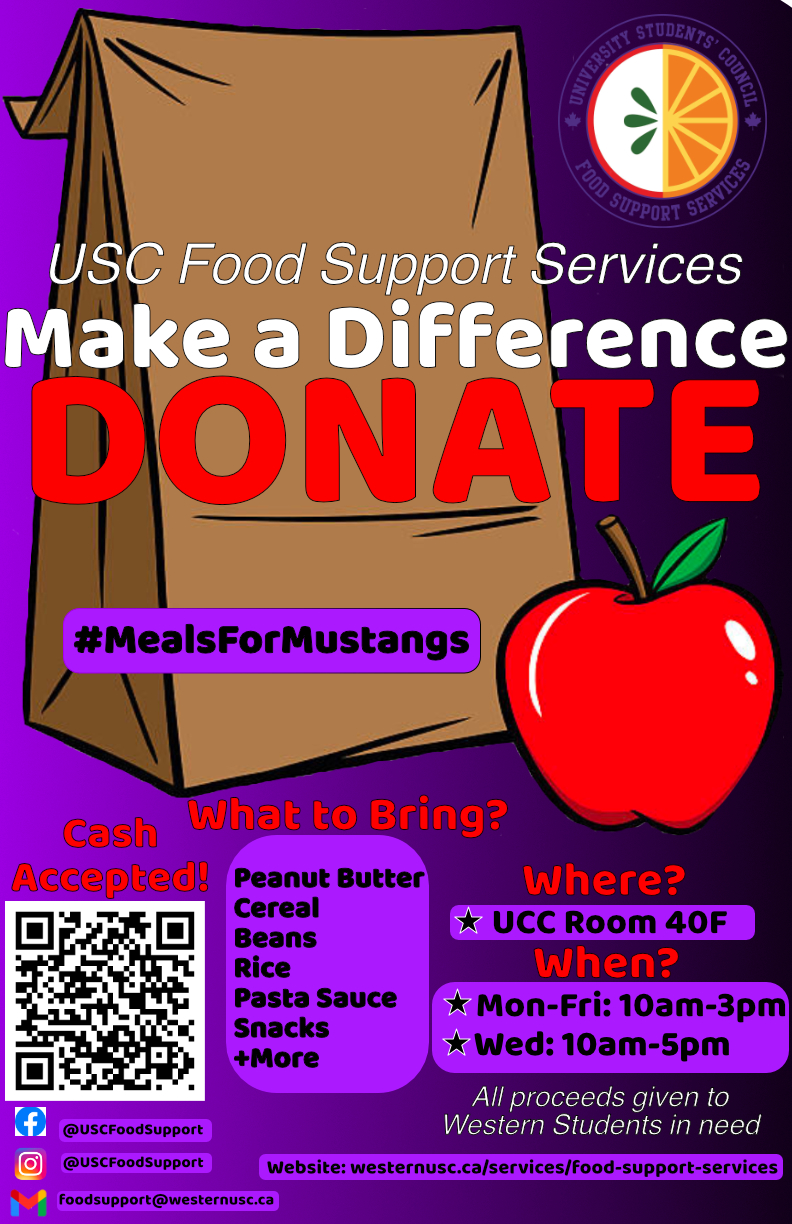 101/108
[Speaker Notes: astefanu_poster.jpg]
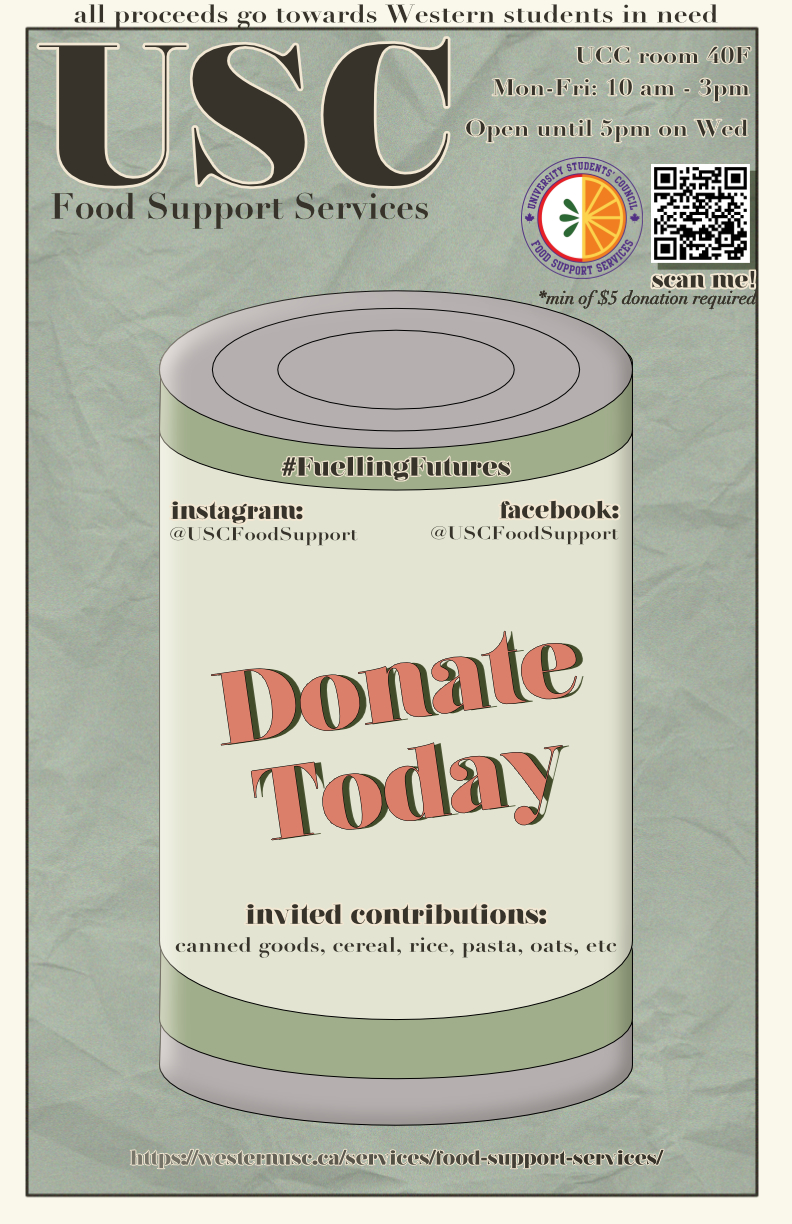 102/108
[Speaker Notes: astanl8_poster.jpg]
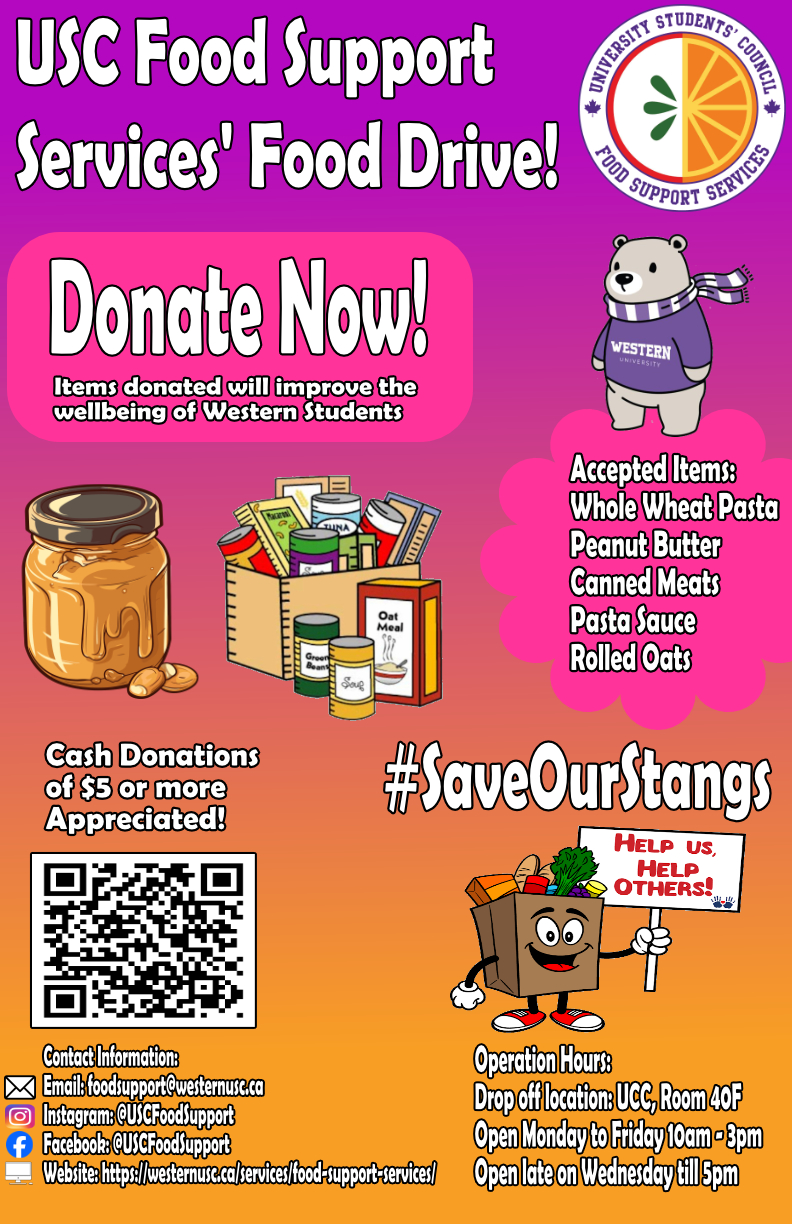 103/108
[Speaker Notes: asrini4_poster.jpg]
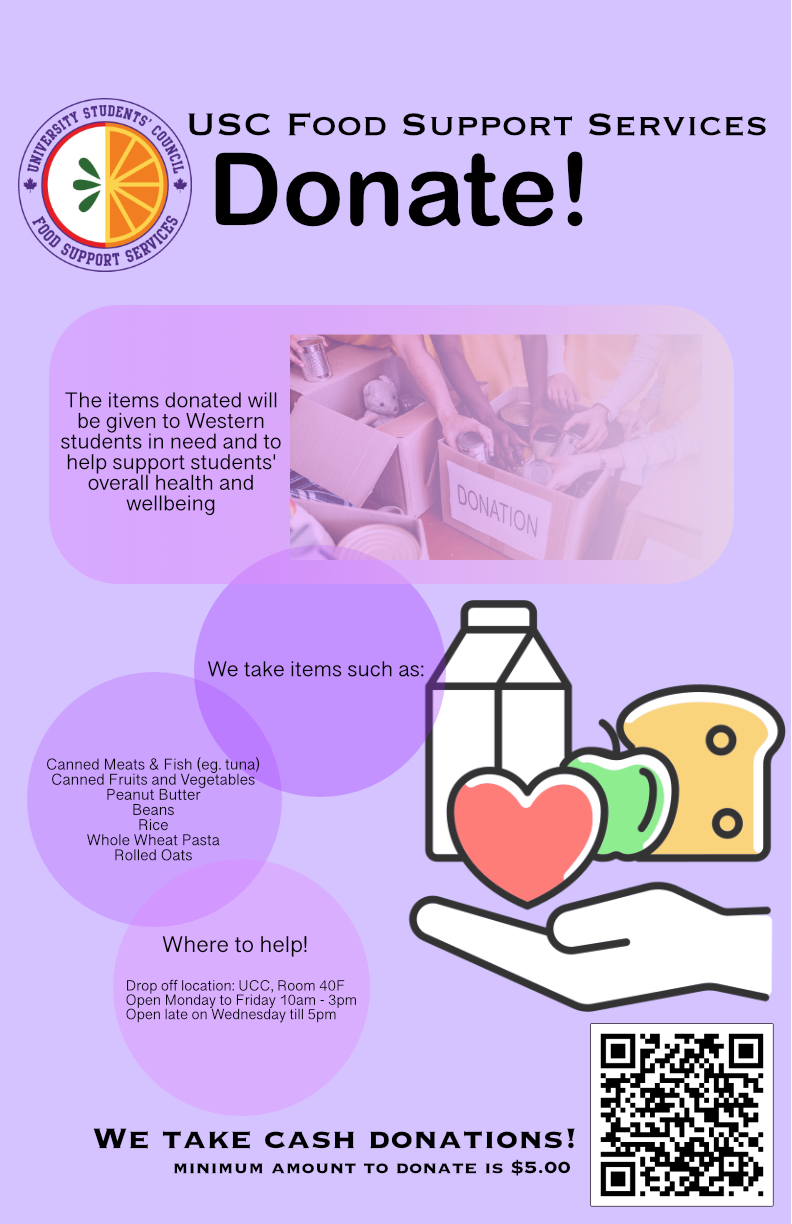 104/108
[Speaker Notes: asing979_poster.jpg]
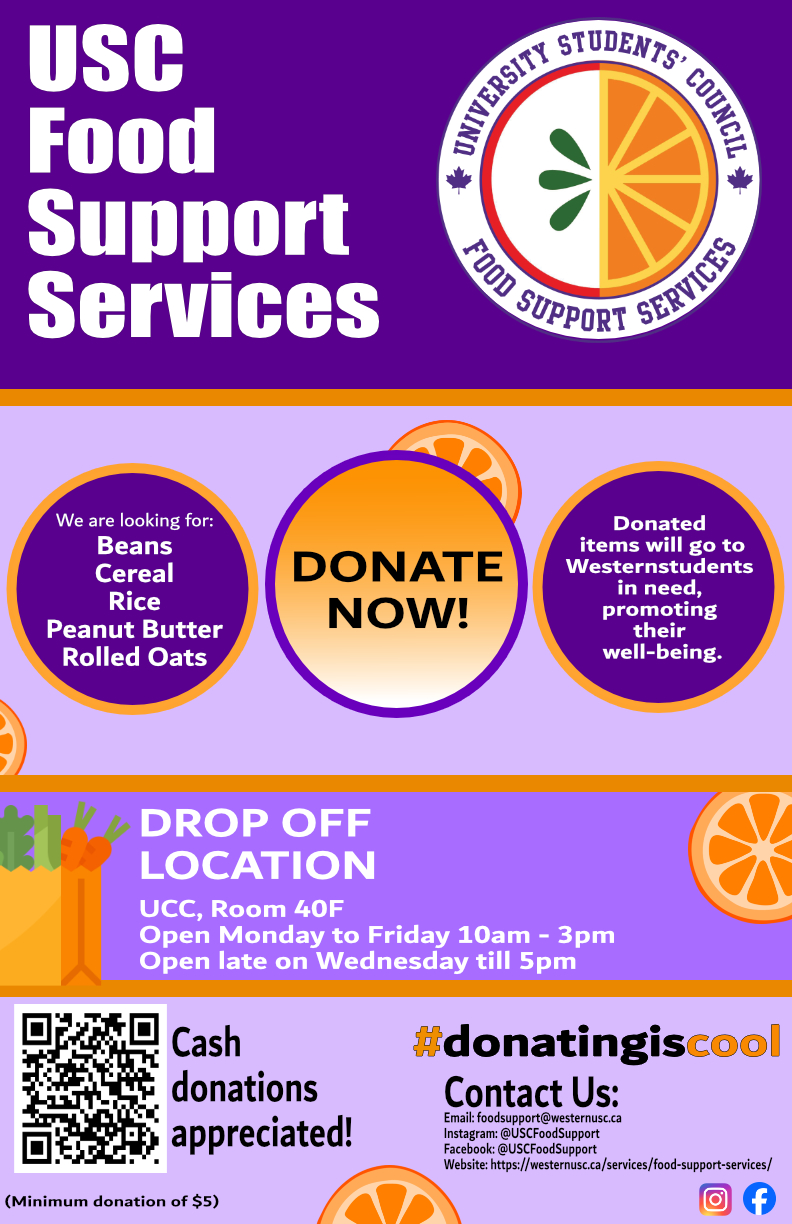 105/108
[Speaker Notes: ashi48_poster.jpg]
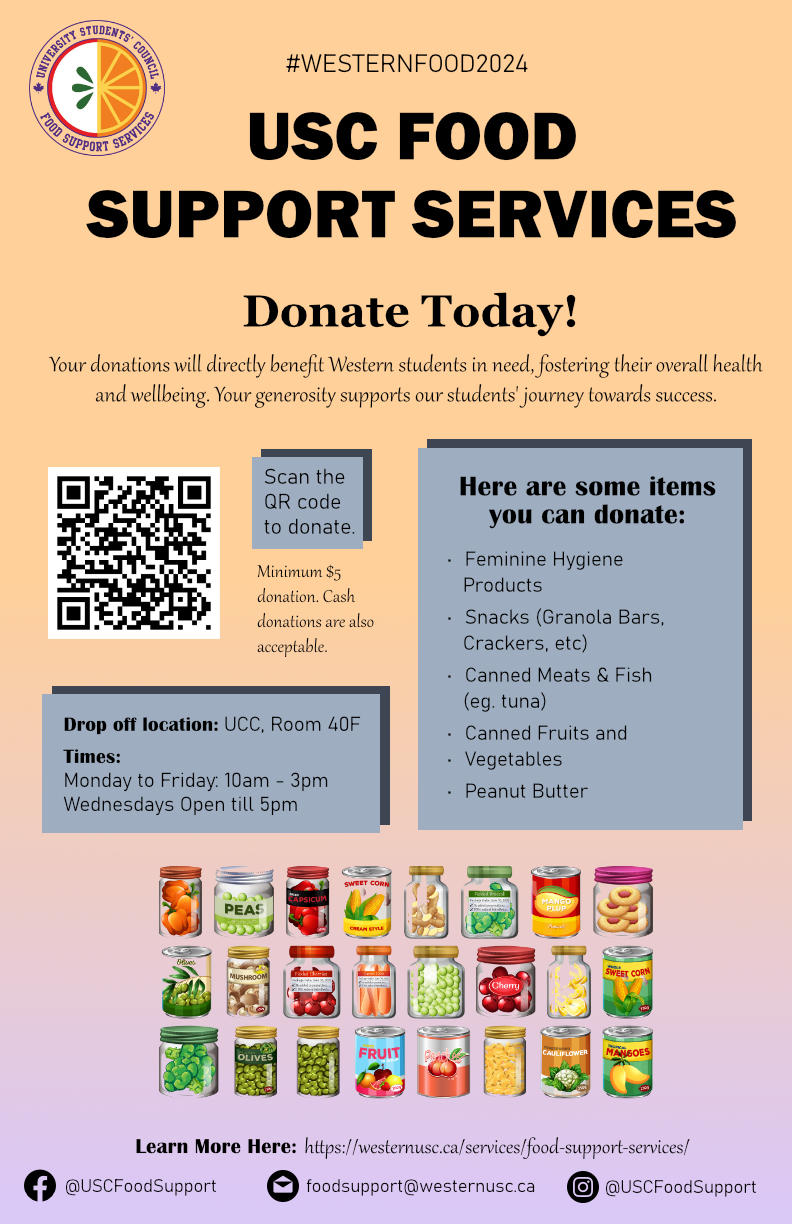 106/108
[Speaker Notes: ashai44_poster.jpg]
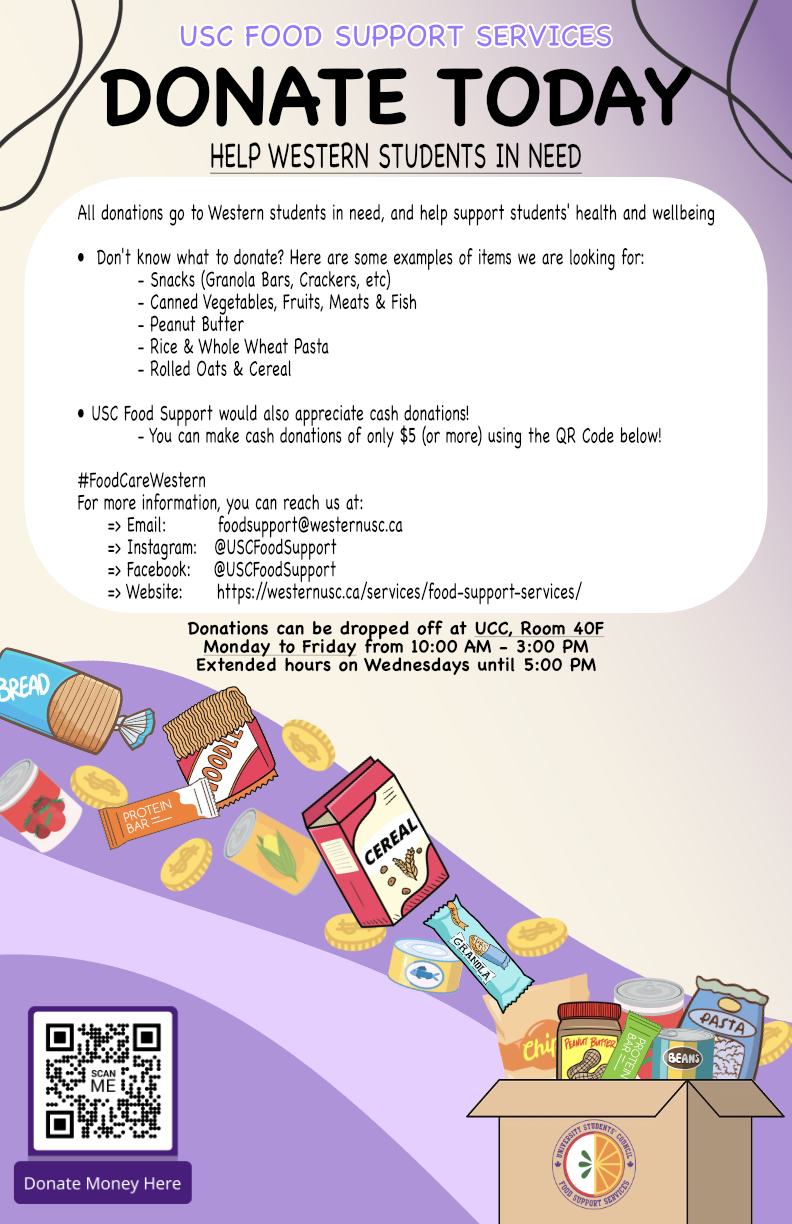 107/108
[Speaker Notes: ashahnia_poster.jpg]
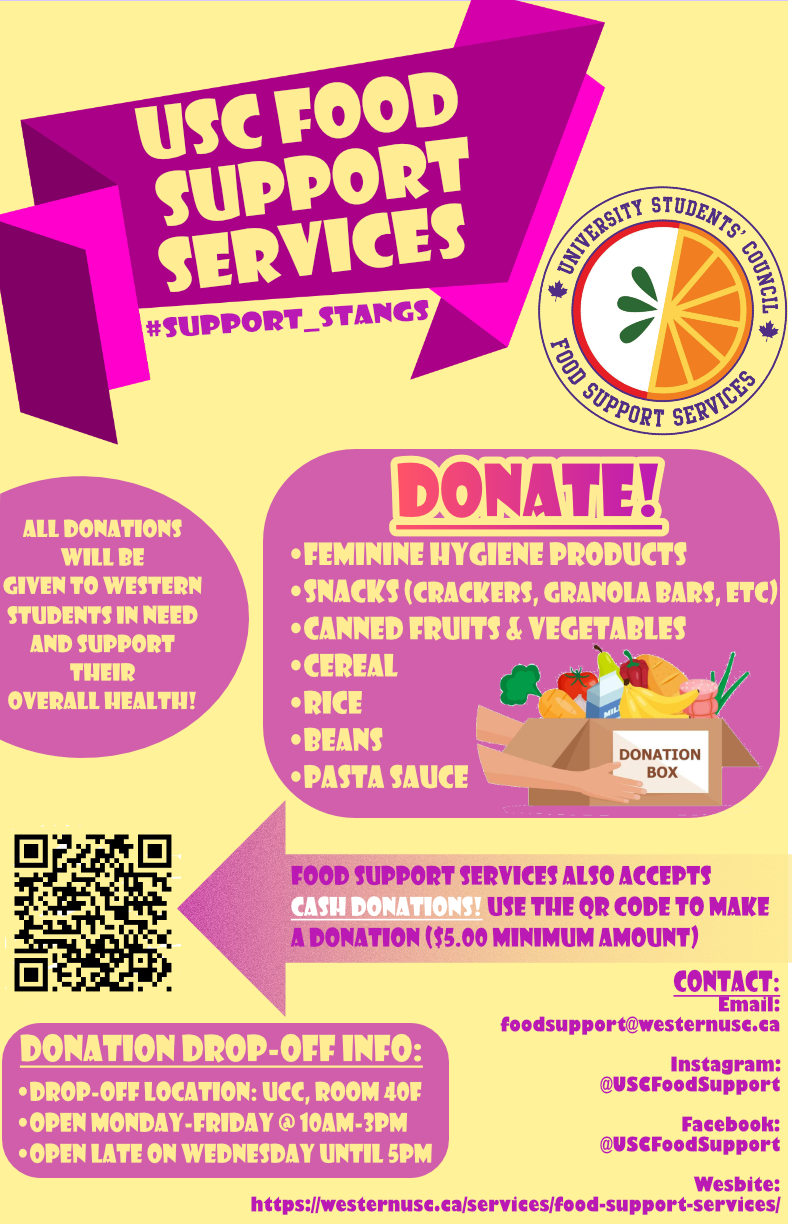 108/108
[Speaker Notes: asasihar_poster.jpg]
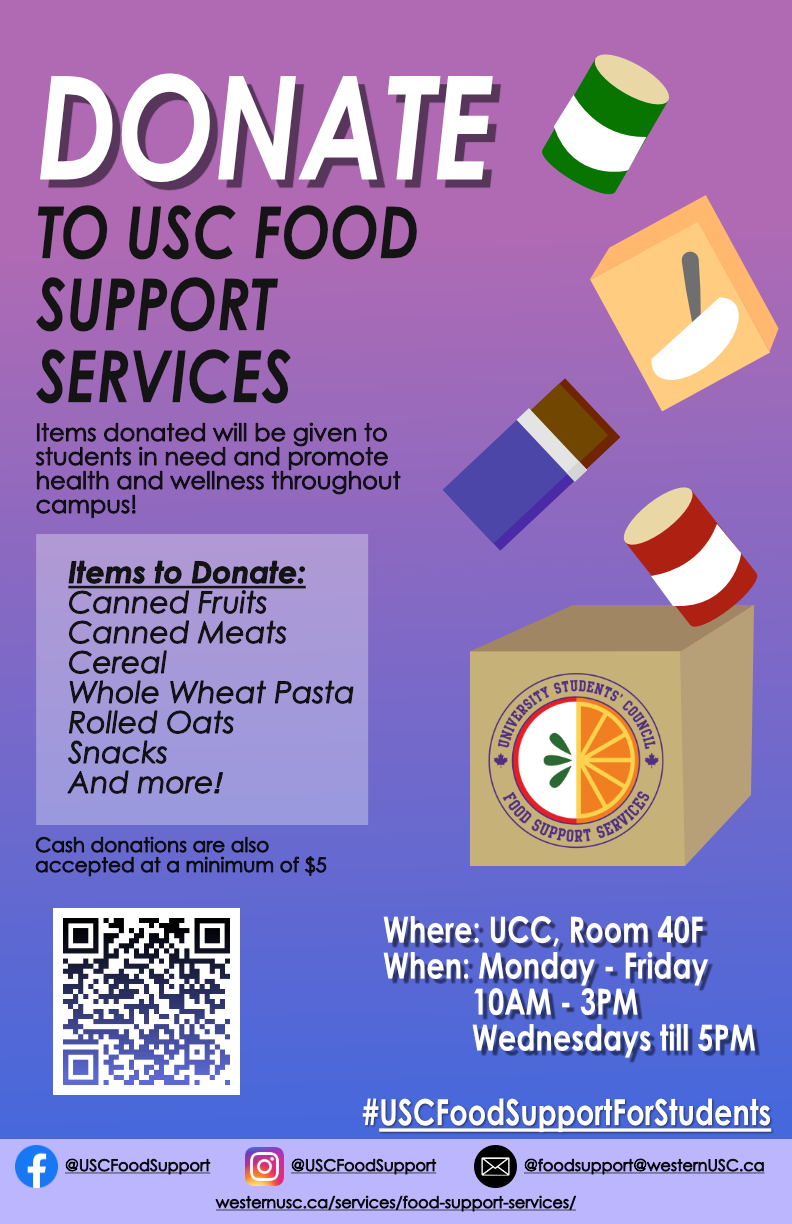 109/108
[Speaker Notes: asantia9_poster.jpg]